De BiebBoys
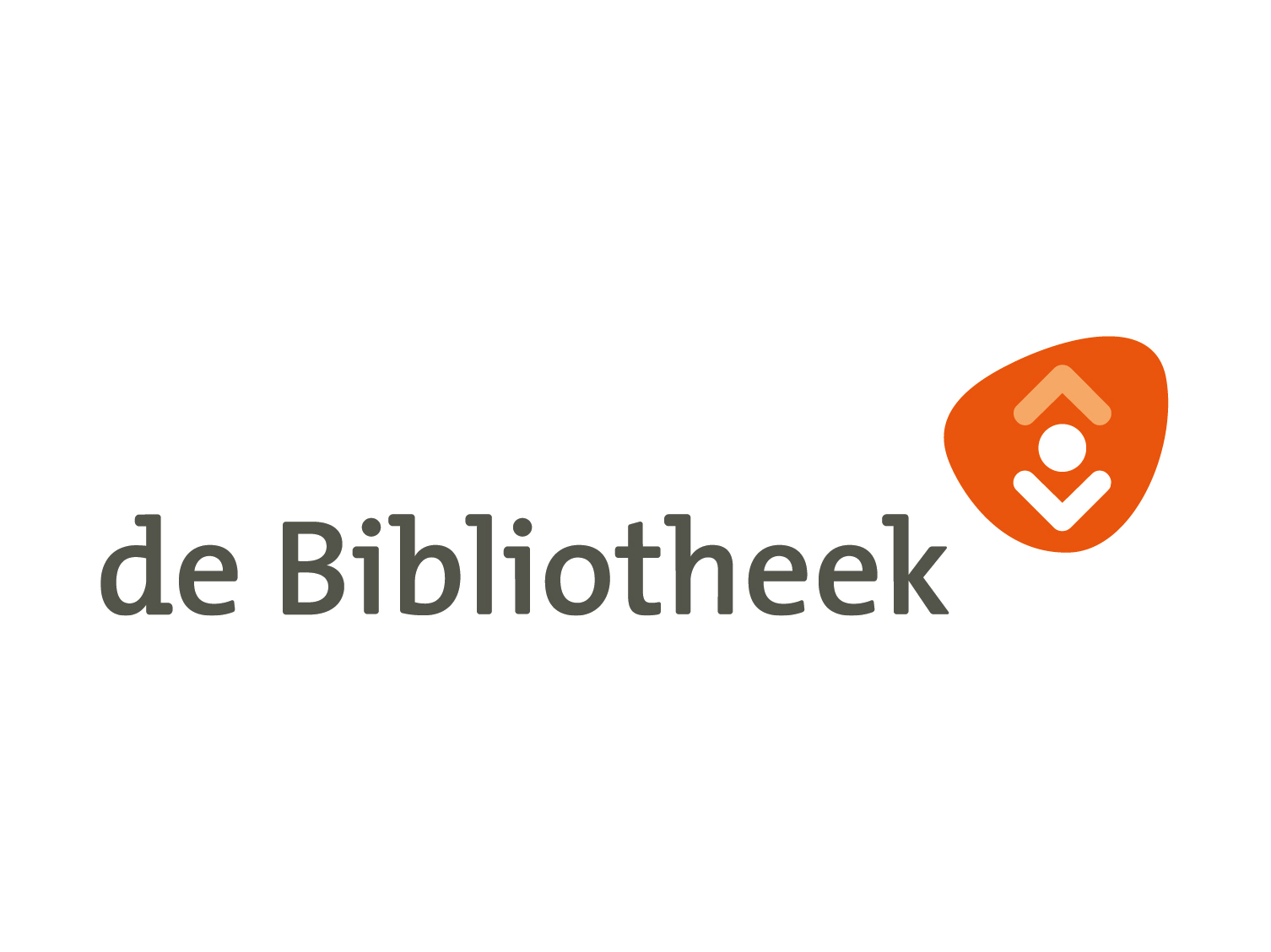 Quiz over
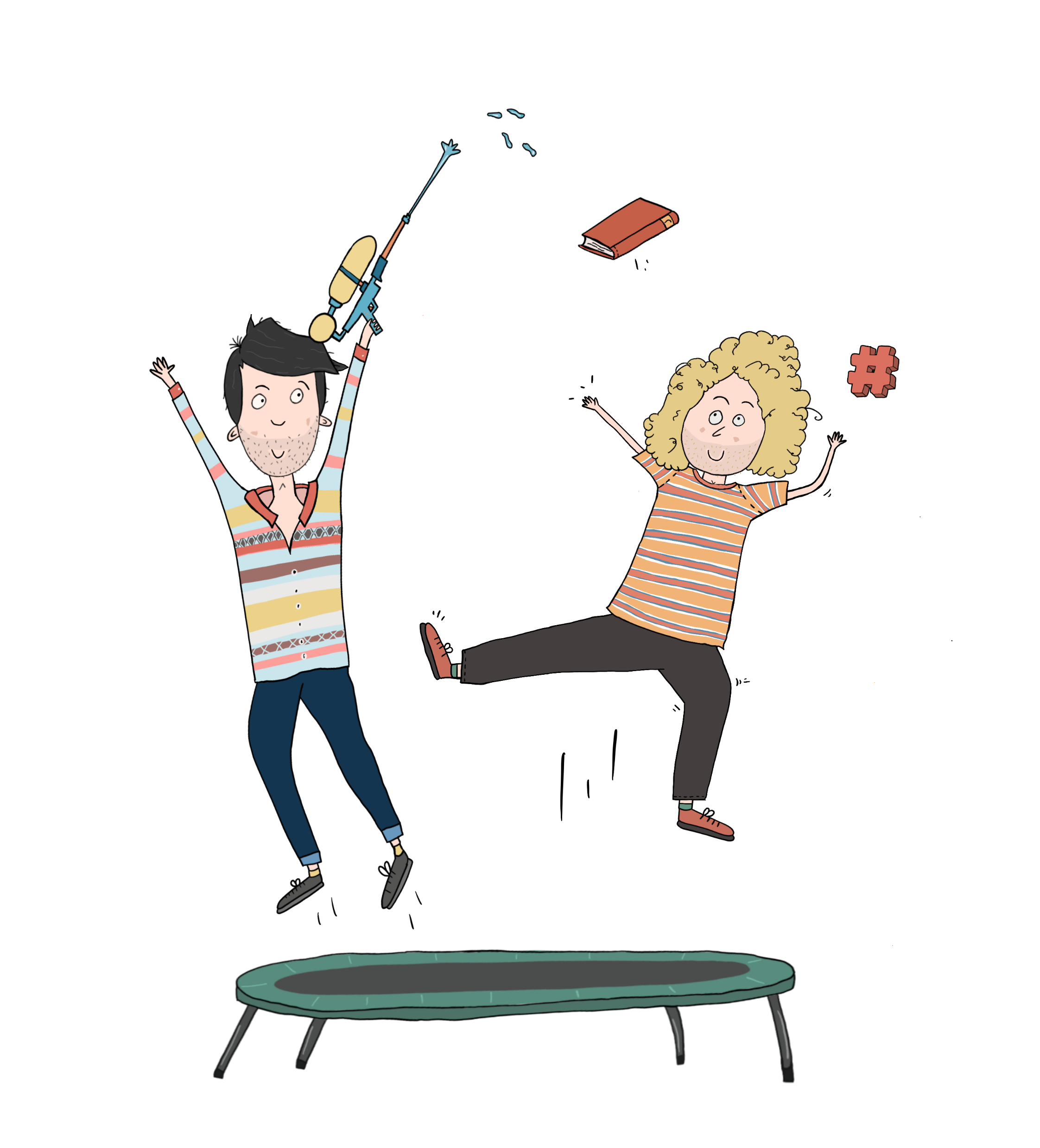 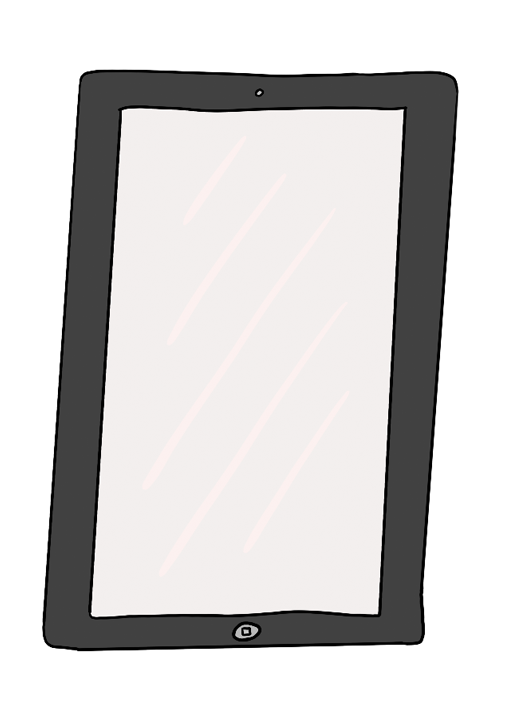 Mediawijsheid
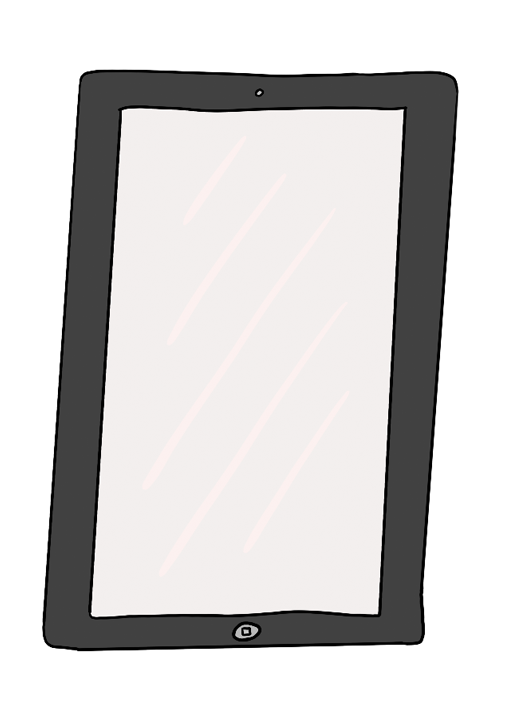 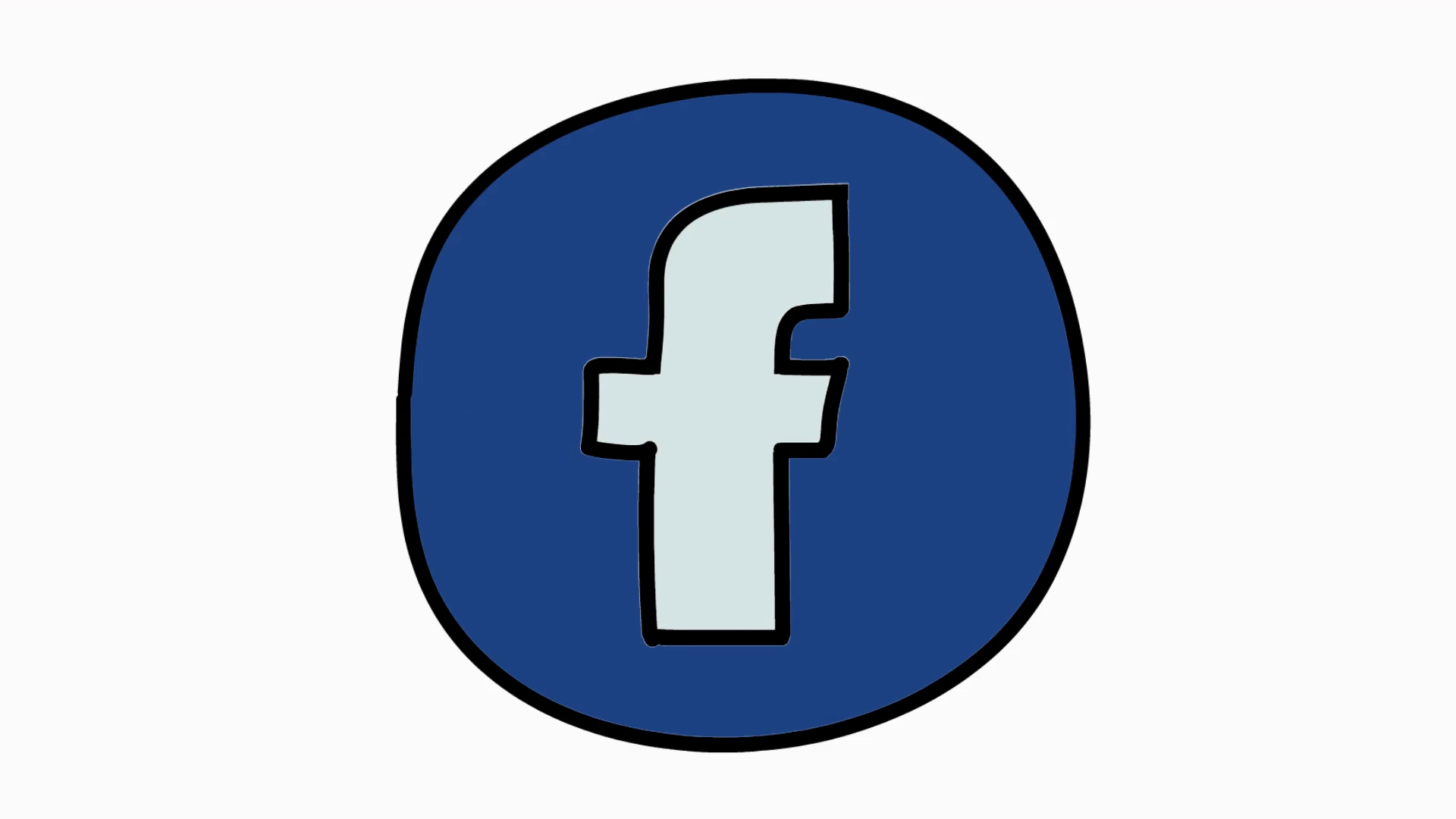 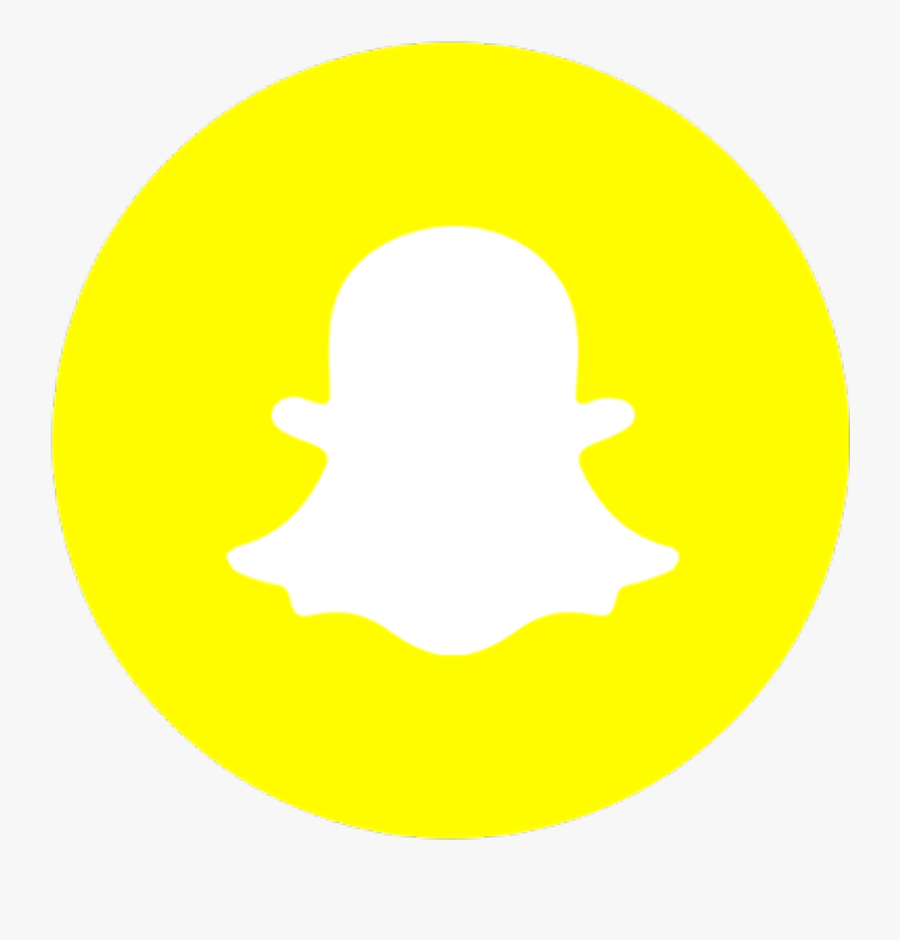 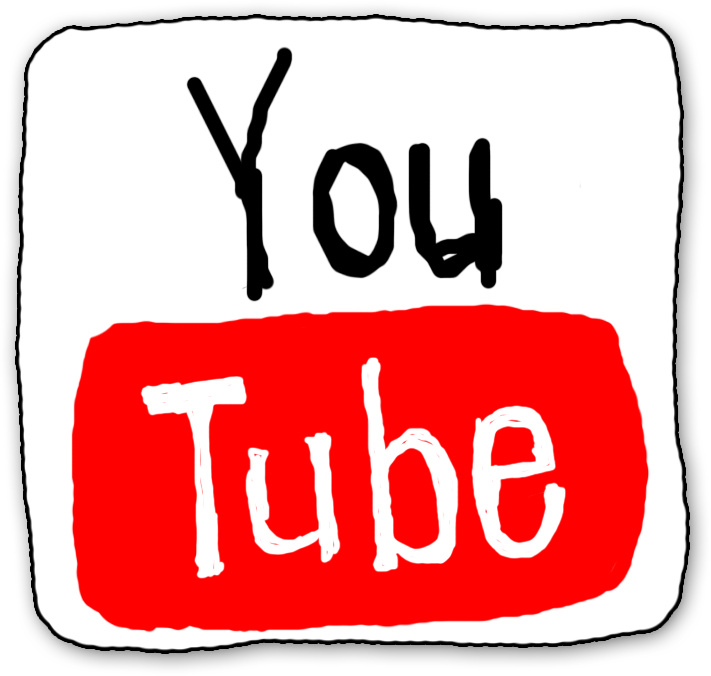 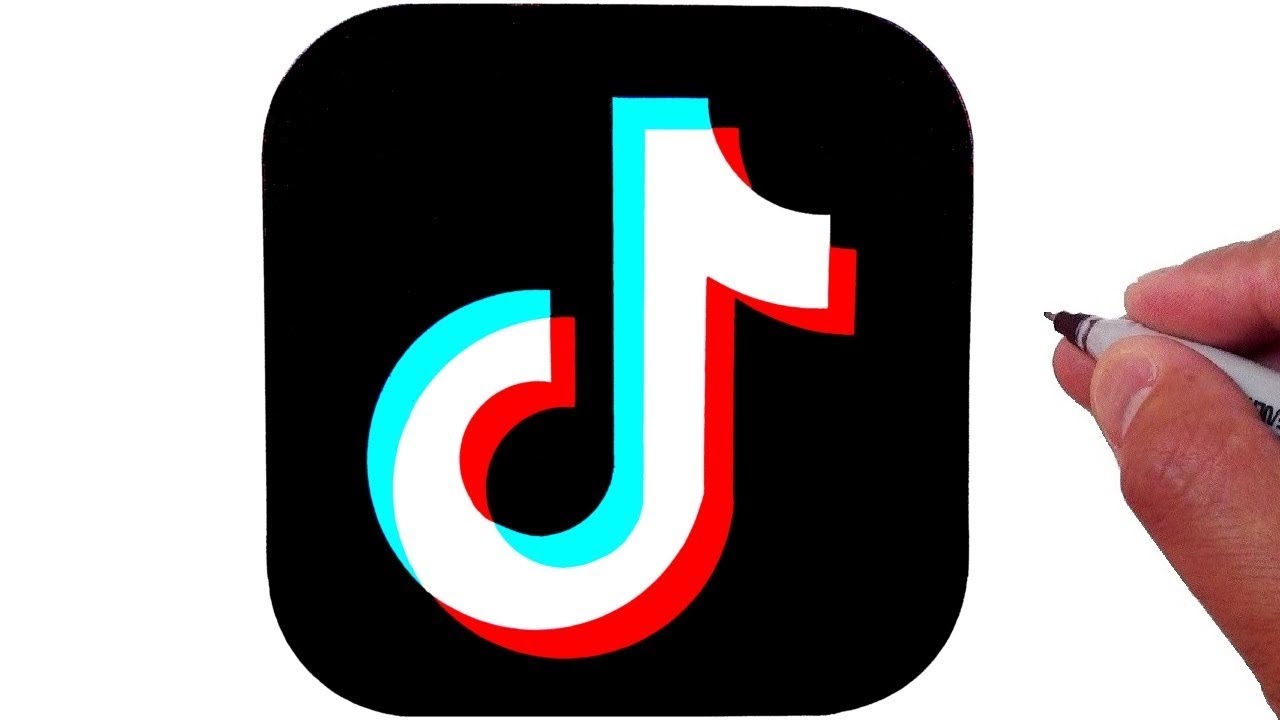 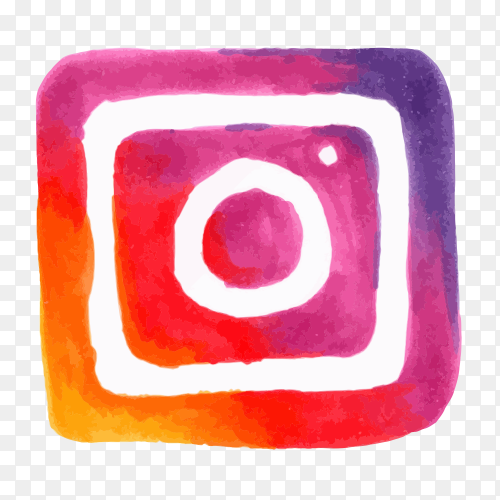 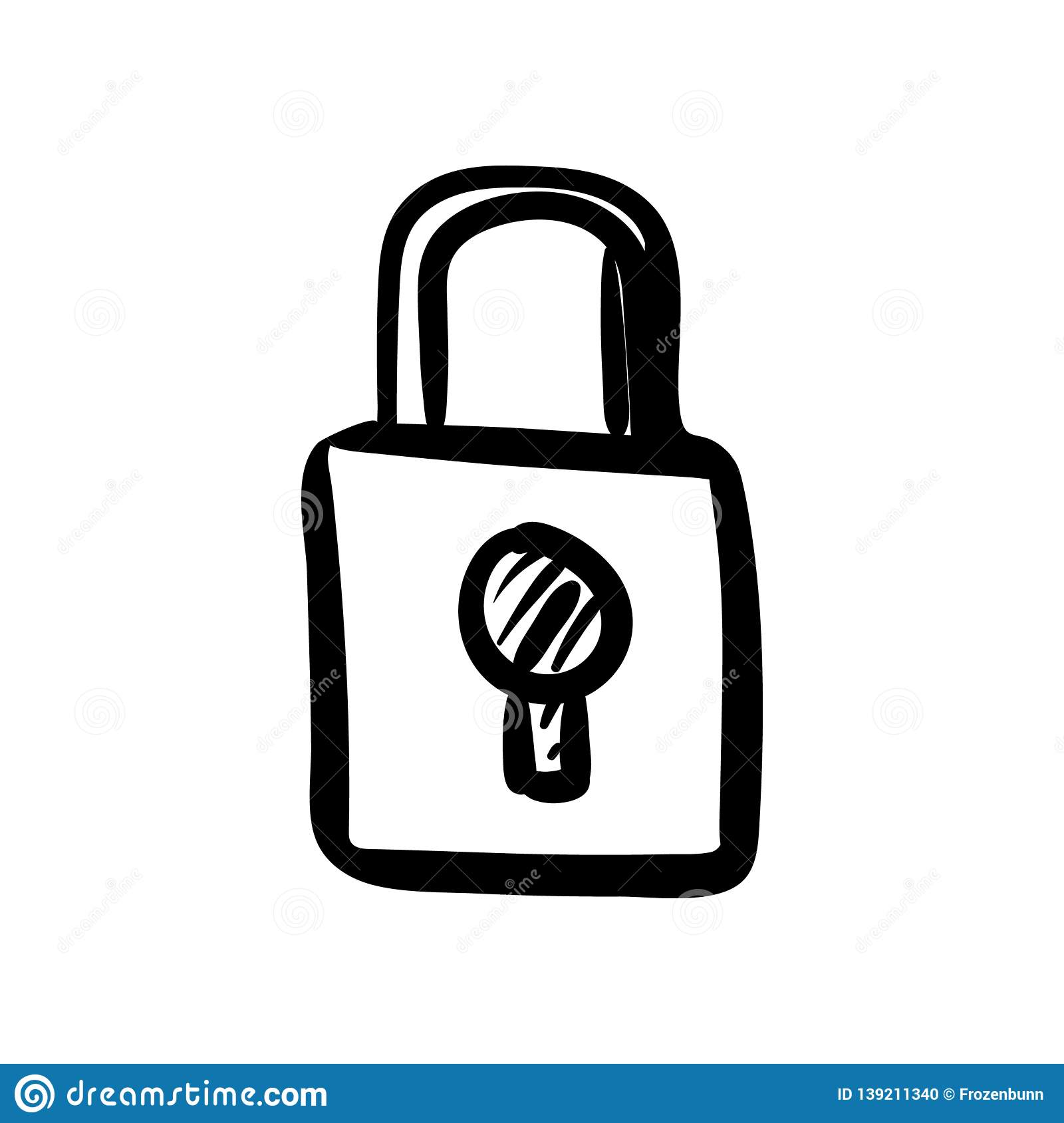 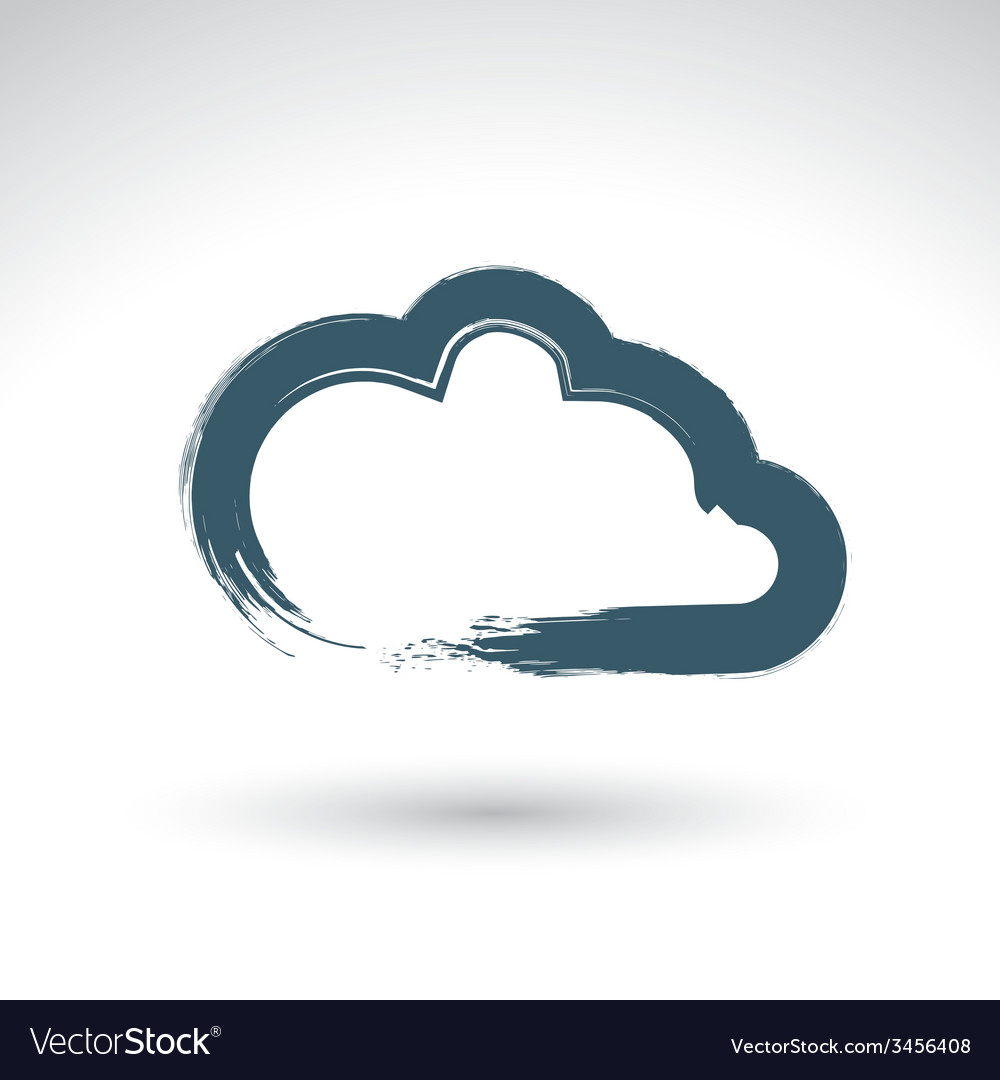 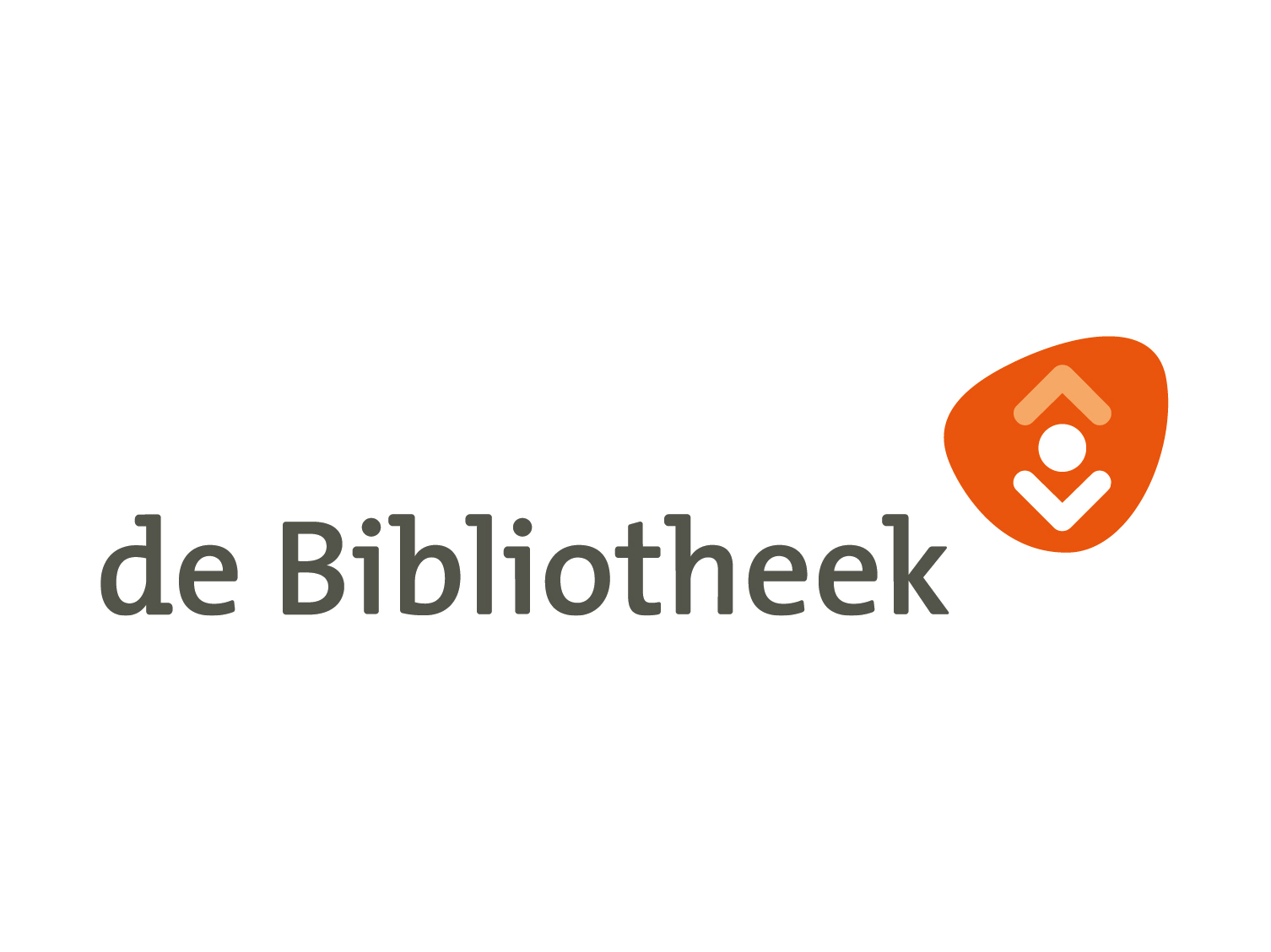 De BiebBoys
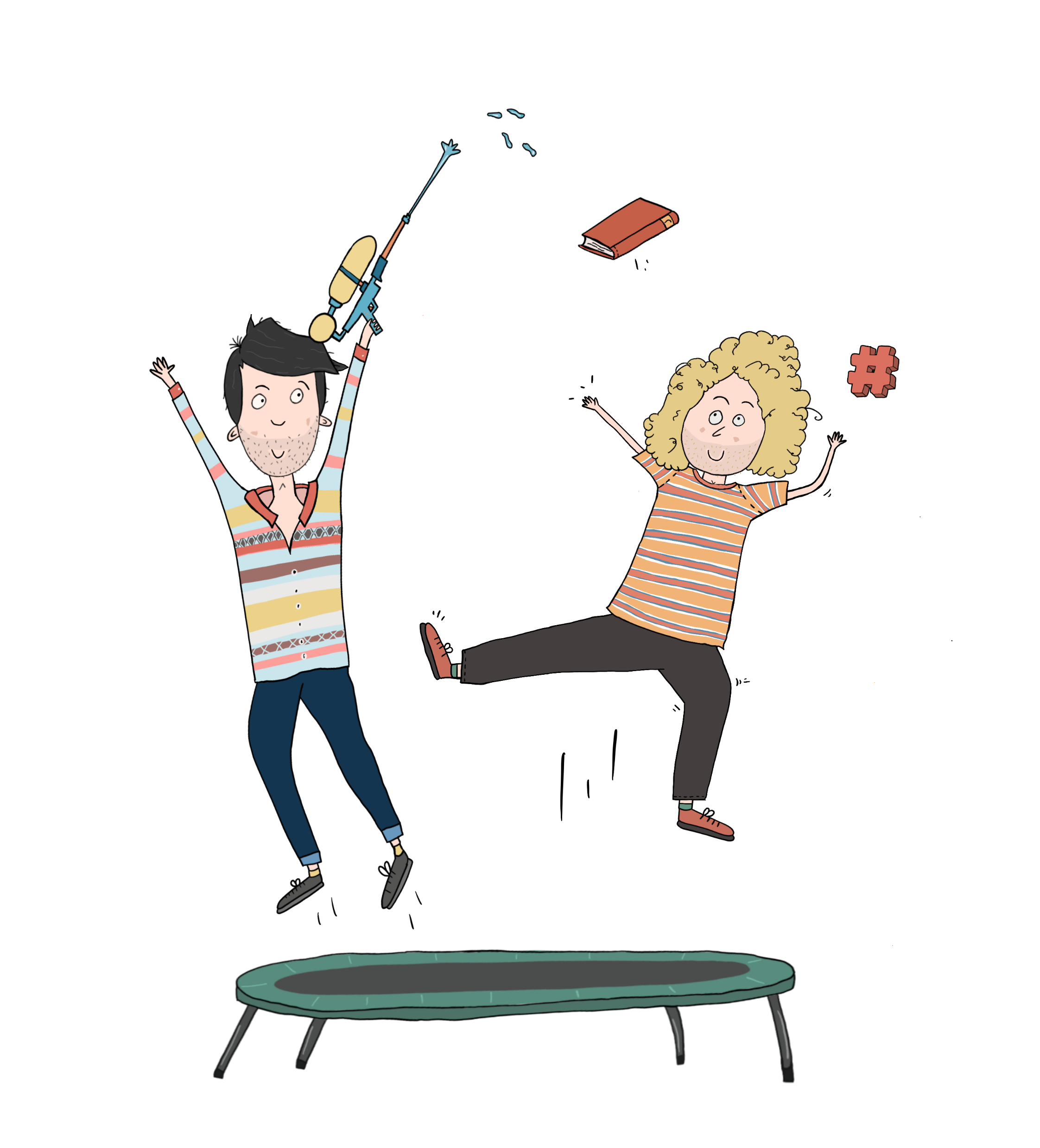 Ja! En ik ben Joran!
We gaan een Quiz spelen!
Hee! Wij zijn de BiebBoys! 
Ik ben Kees…..
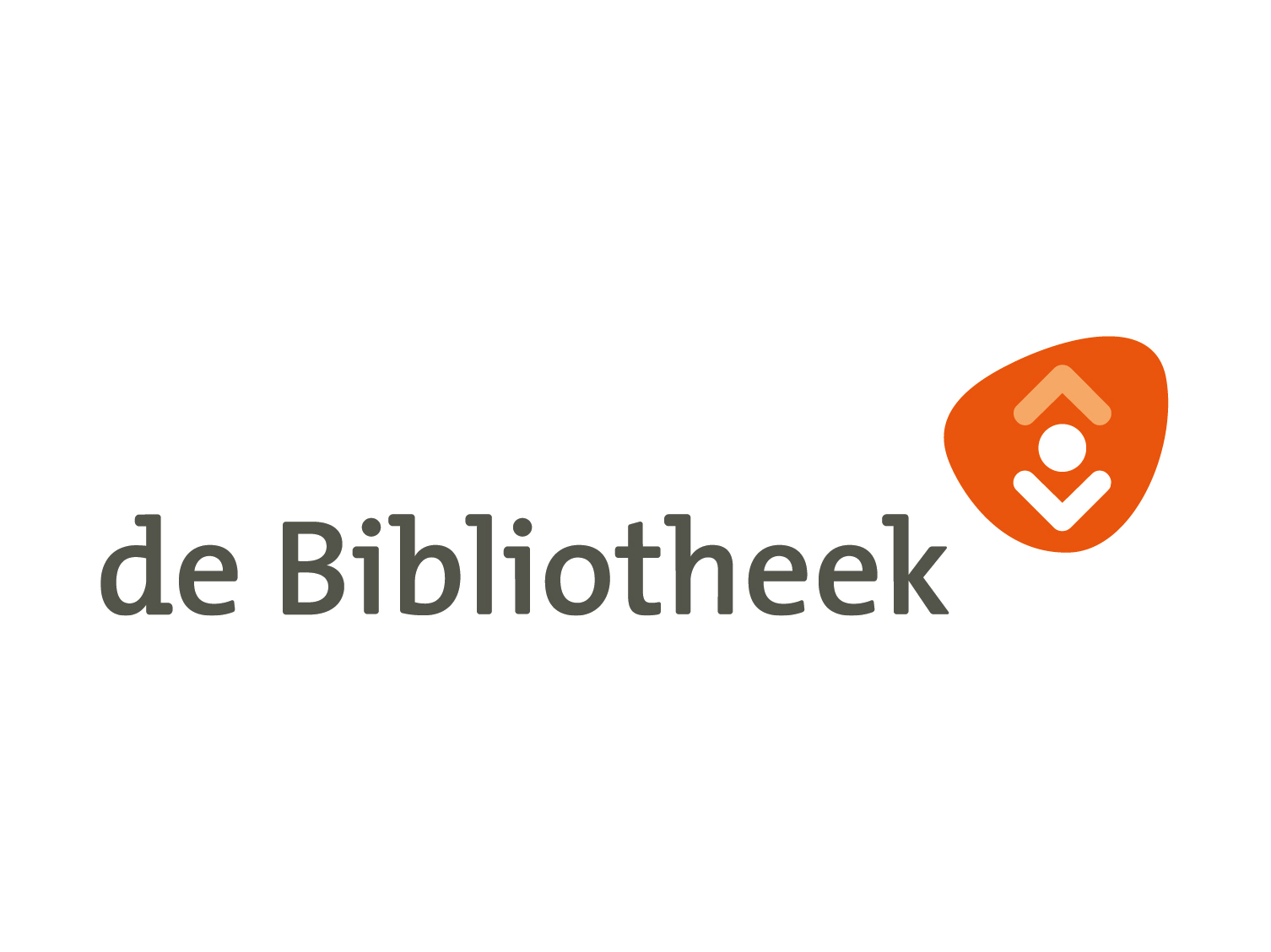 De BiebBoys
Speel de quiz door de muis te gebruiken. 
Dus niet de pijltjes toetsen!
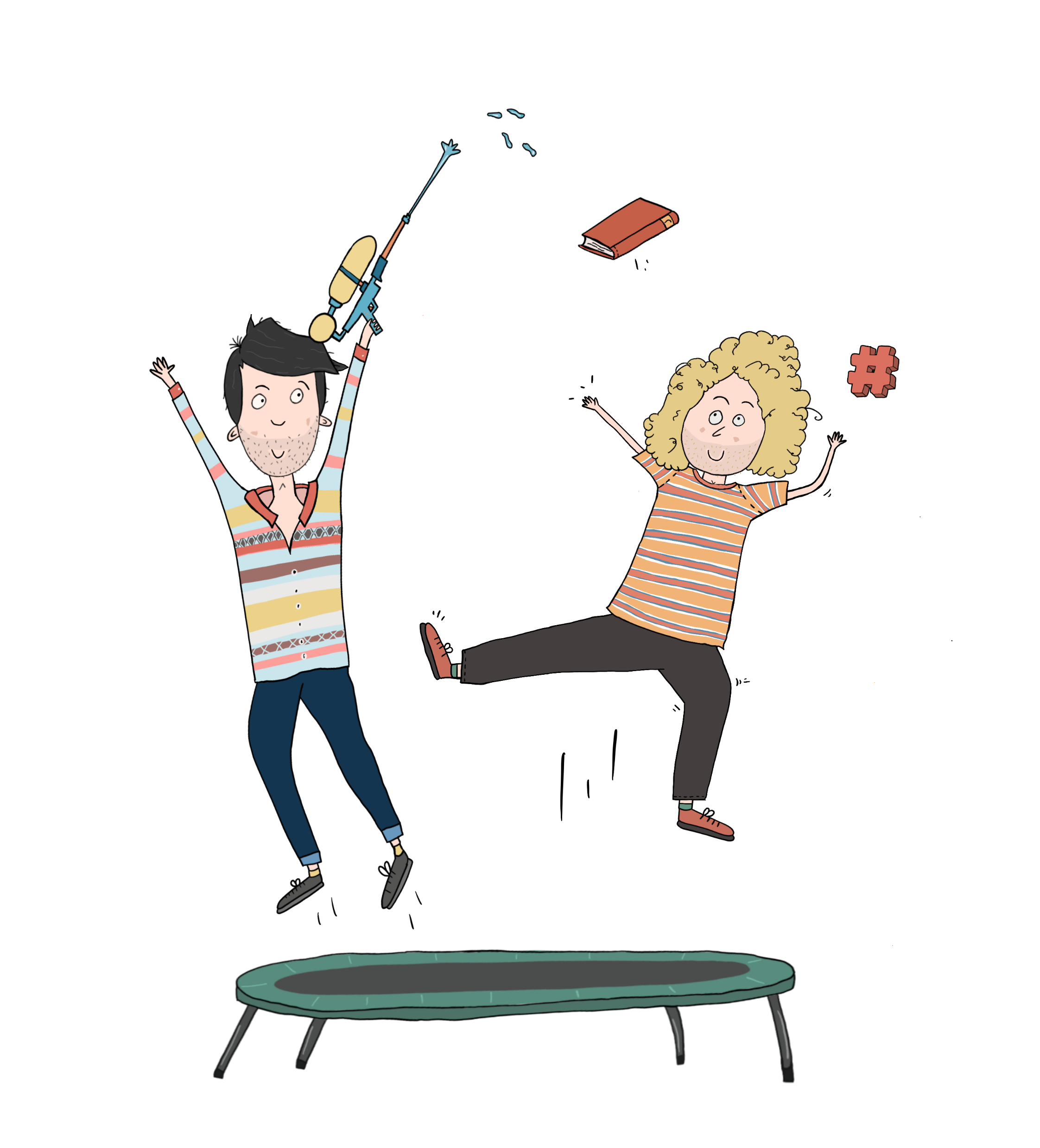 Klik op Kees om aan de quiz te beginnen
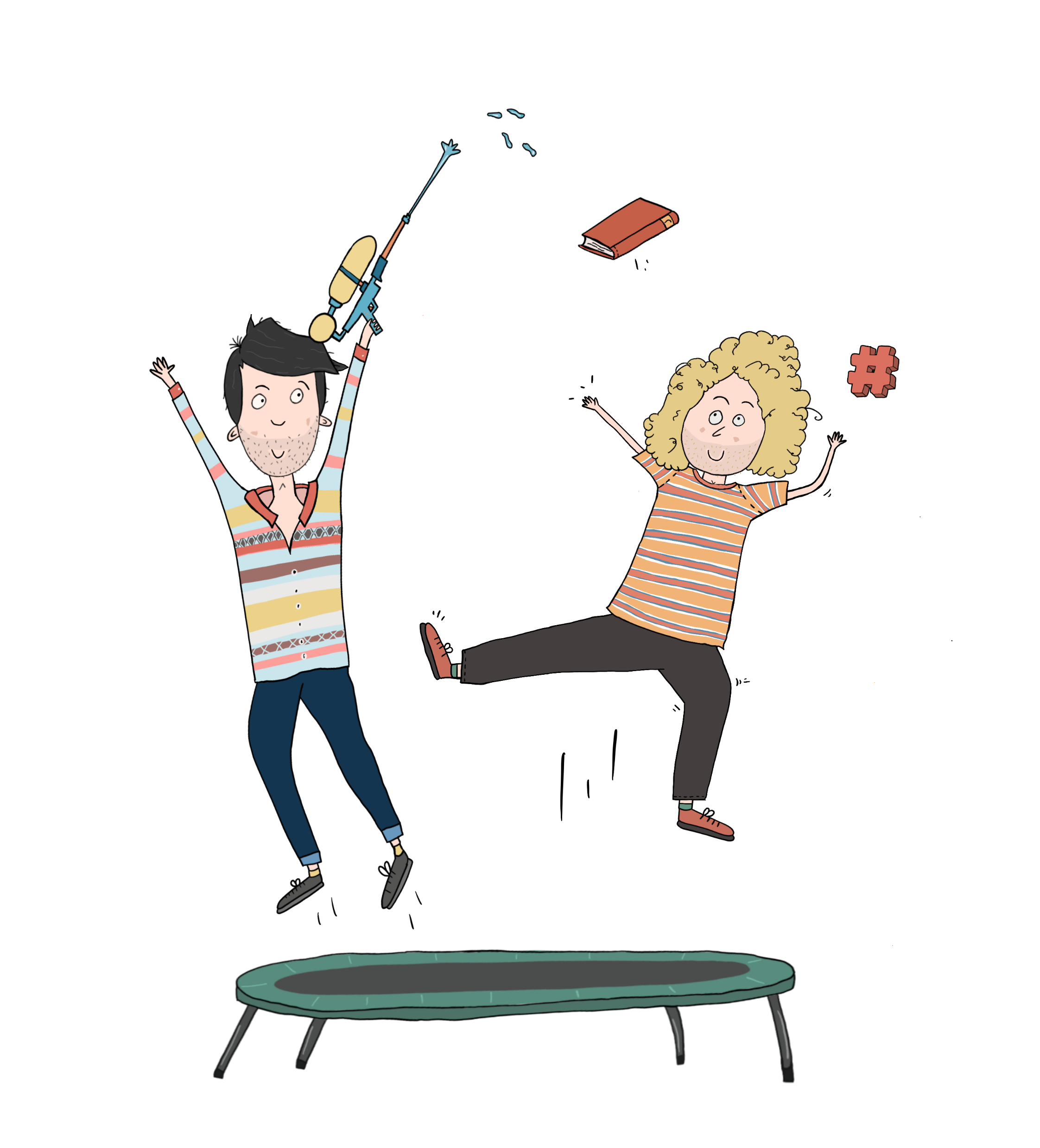 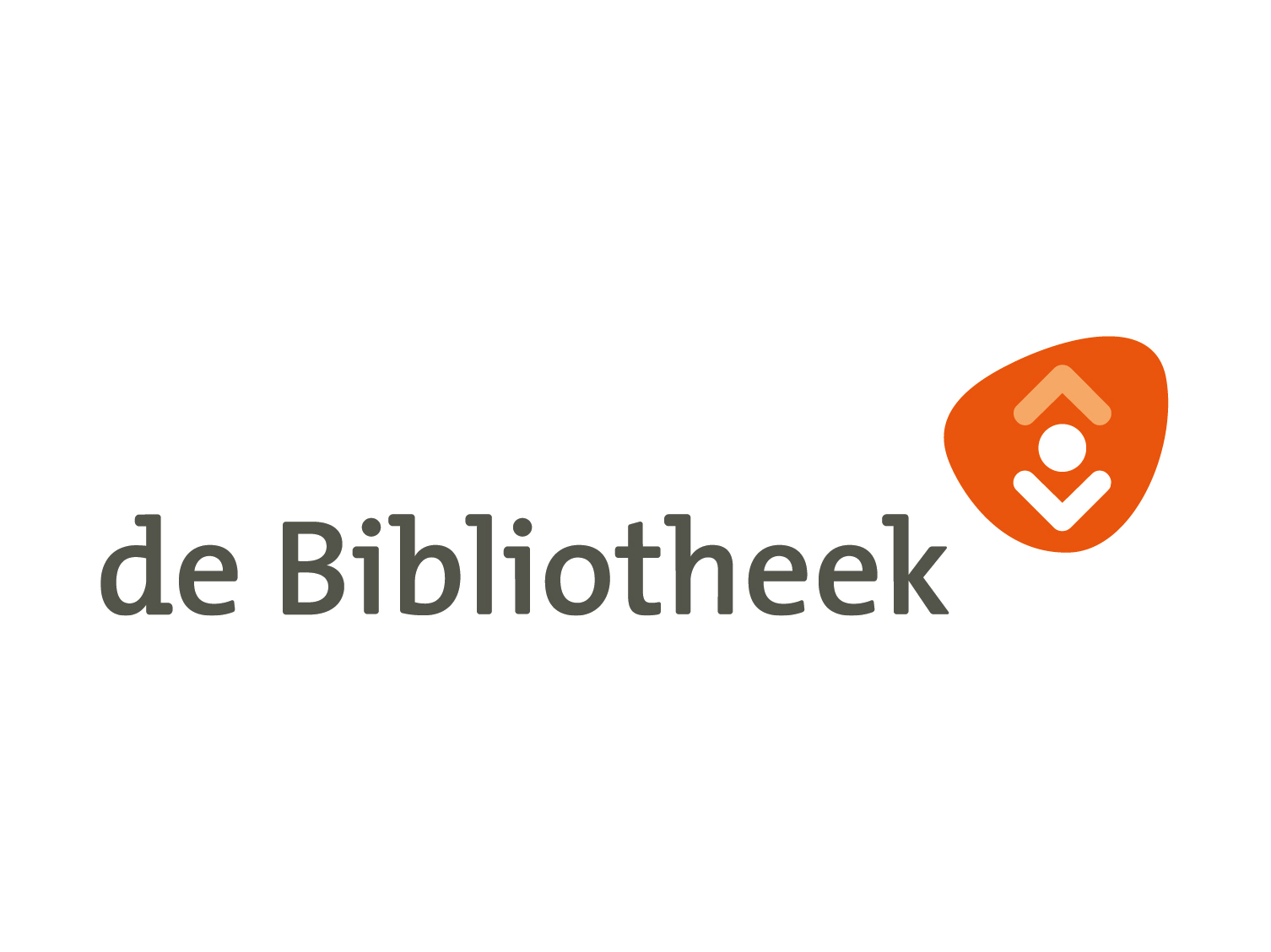 De Quiz
Vraag 1
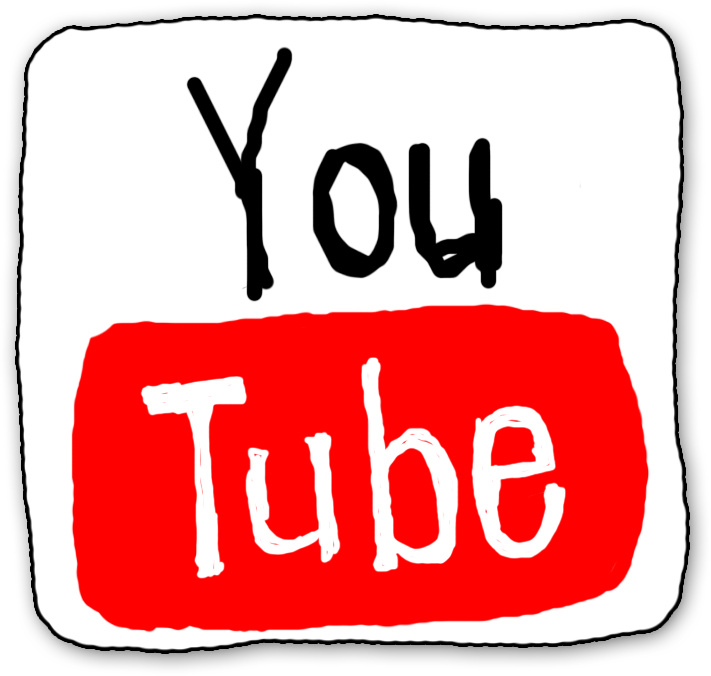 is vet populair.
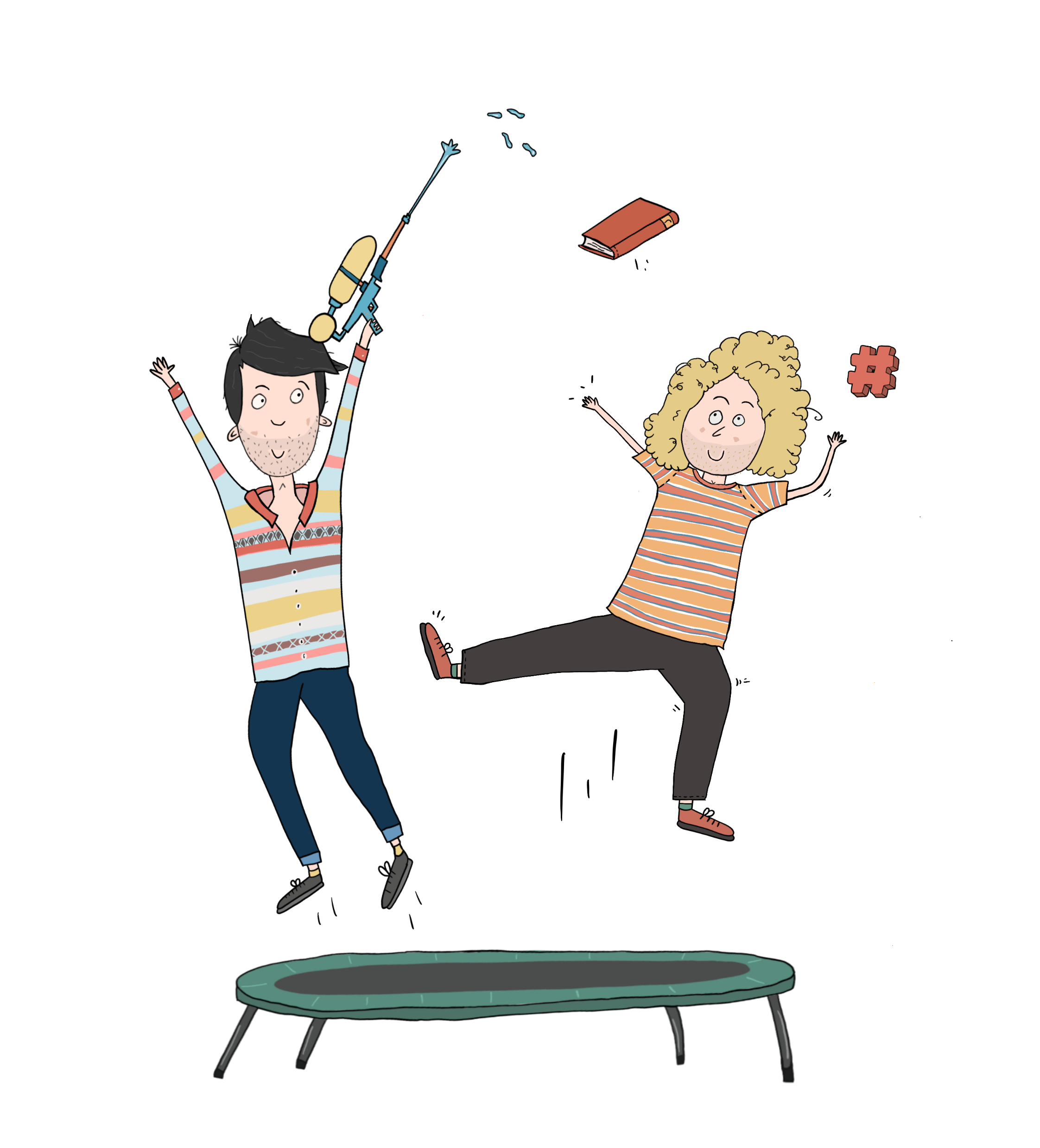 Hoeveel video’s worden er geüpload?
Klik op Kees voor 500 uur per dag
Klik op Joran voor 500 uur per minuut
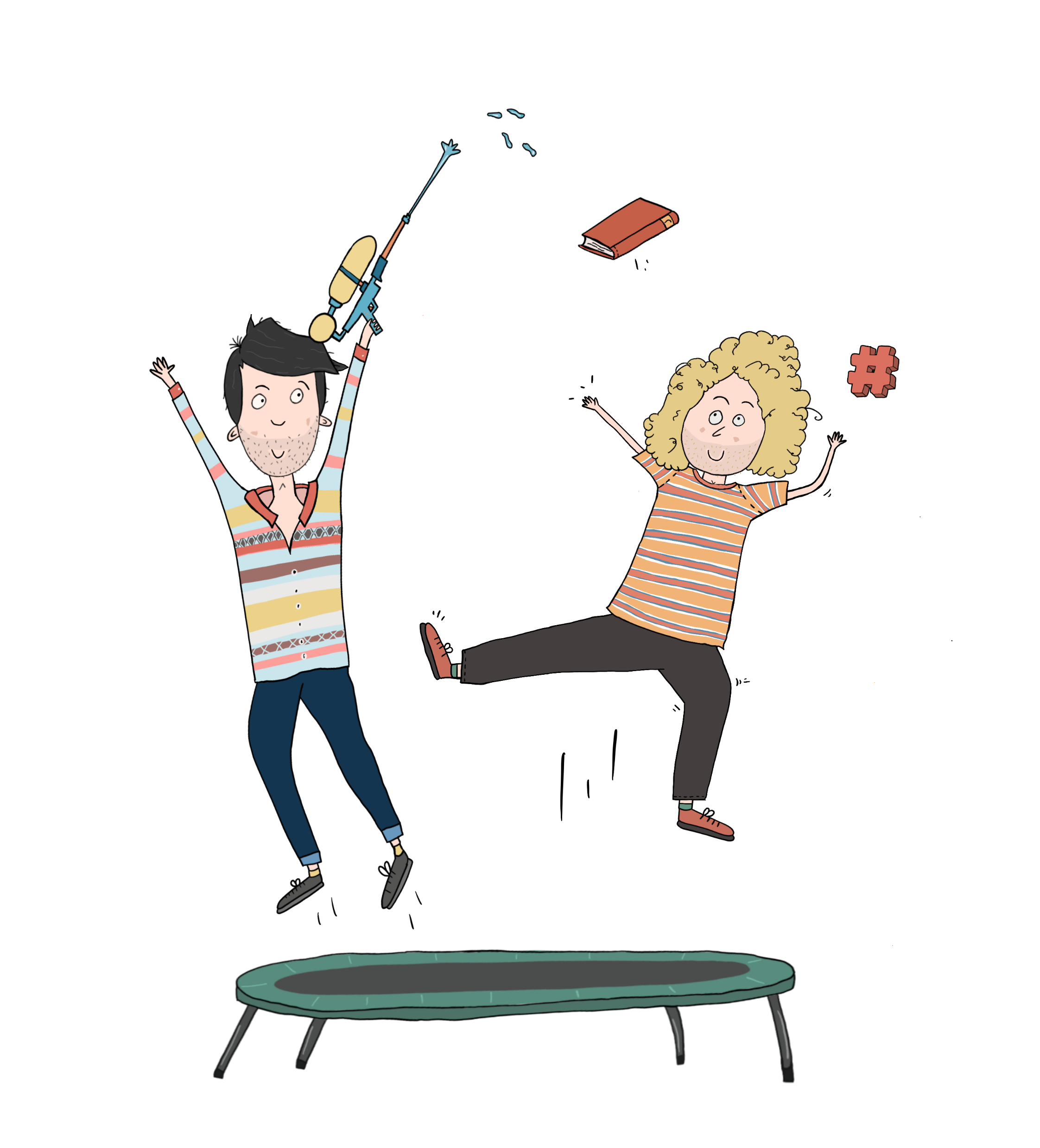 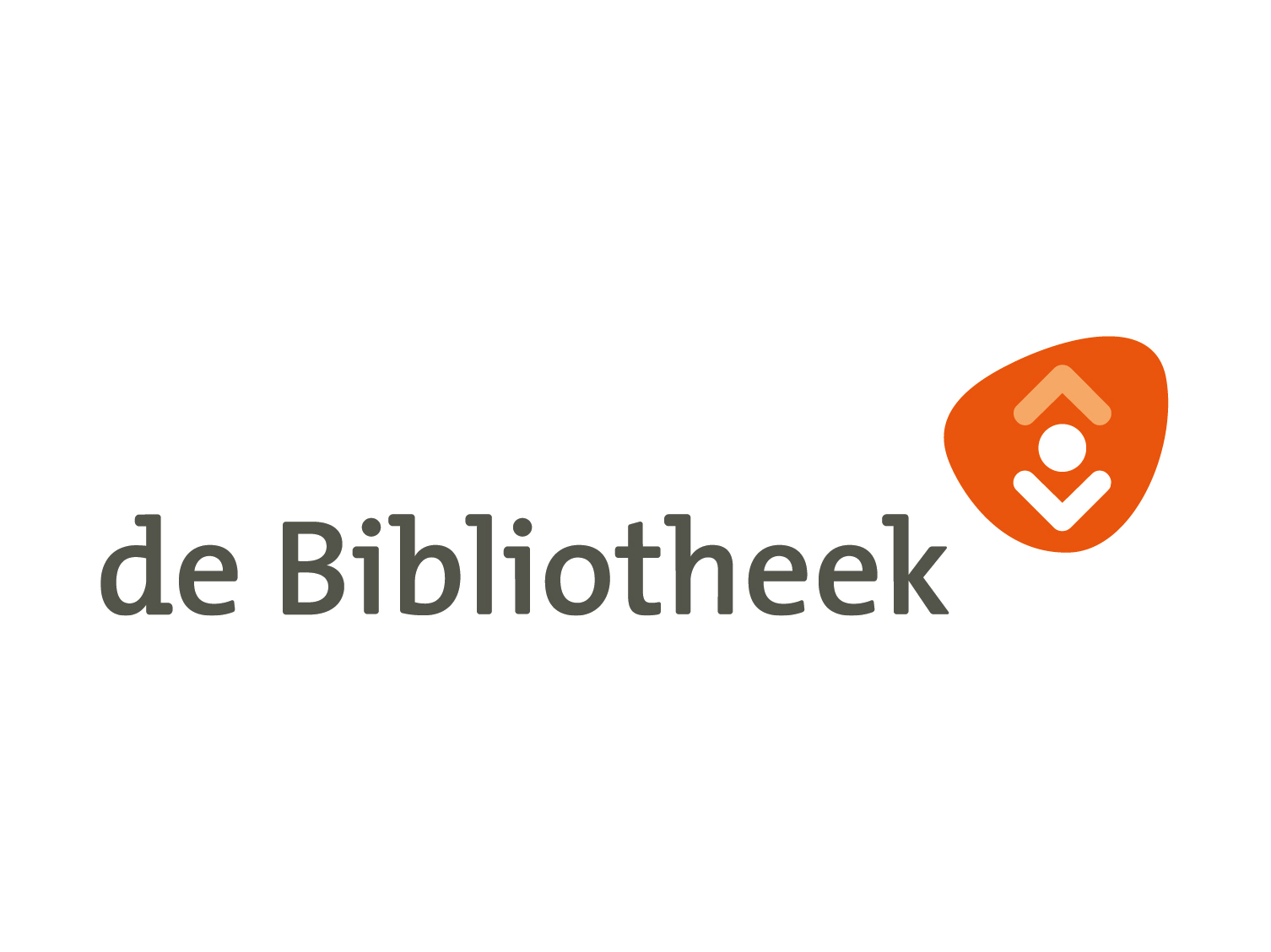 FOUT!
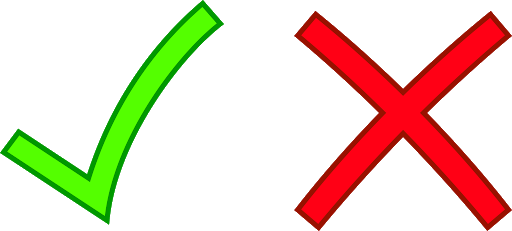 500 uur per dag? Veel te weinig!!
Het goede antwoord is 500 uur per minuut!
Ongelooflijk hè?

Kijk voor meer YouTube-feitjes op deze website
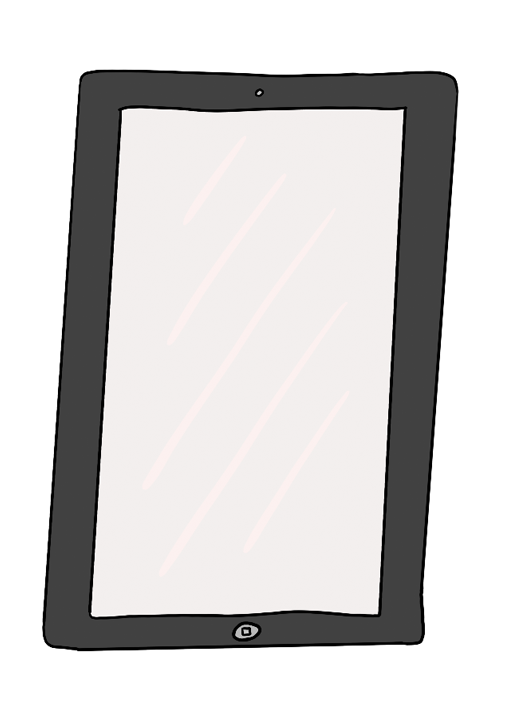 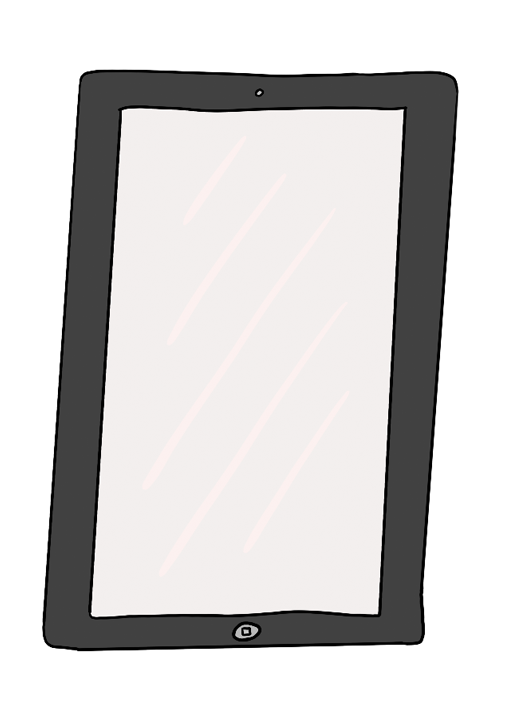 Volgende 
vraag
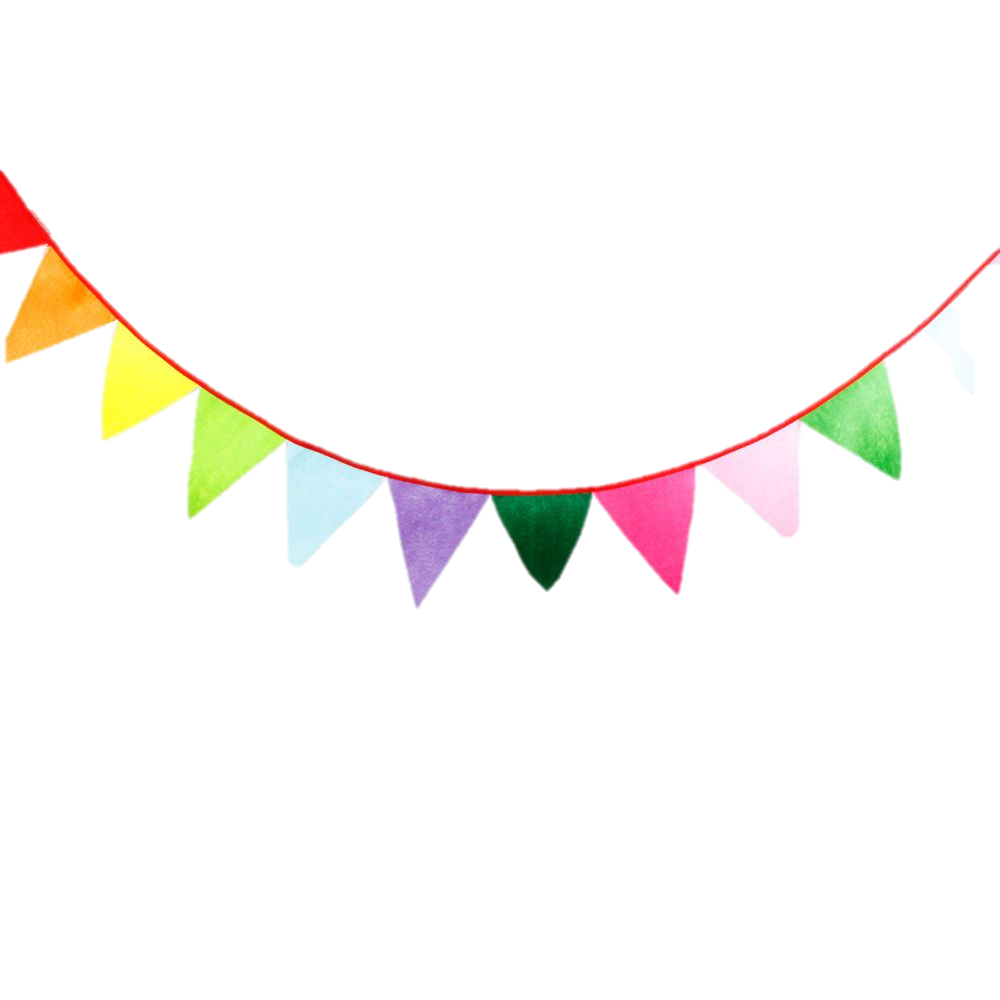 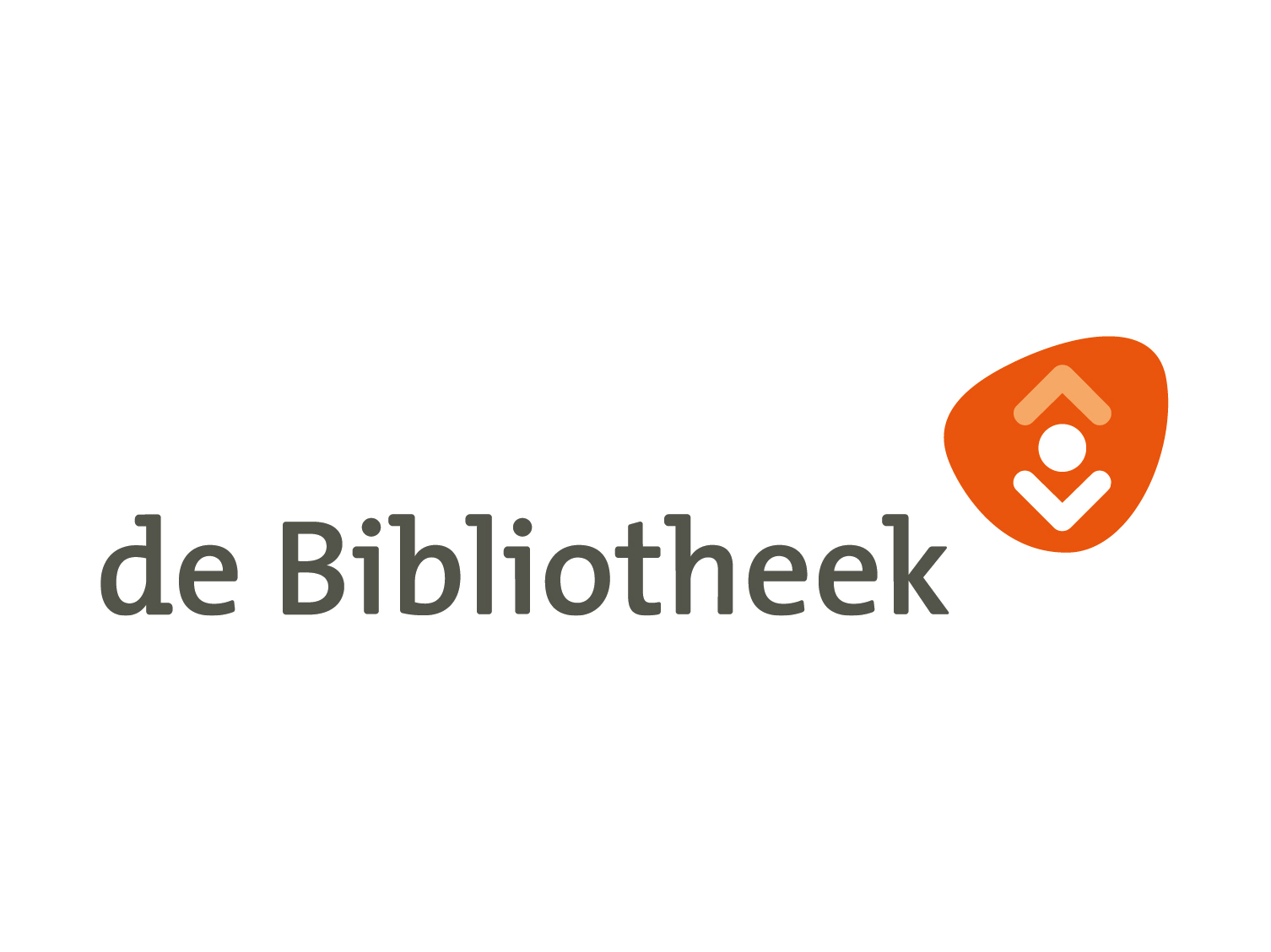 YES, GOED!
Goedzo!!
500 uur per minuut! Ongelooflijk hè?

Kijk voor meer YouTube-feitjes op deze website
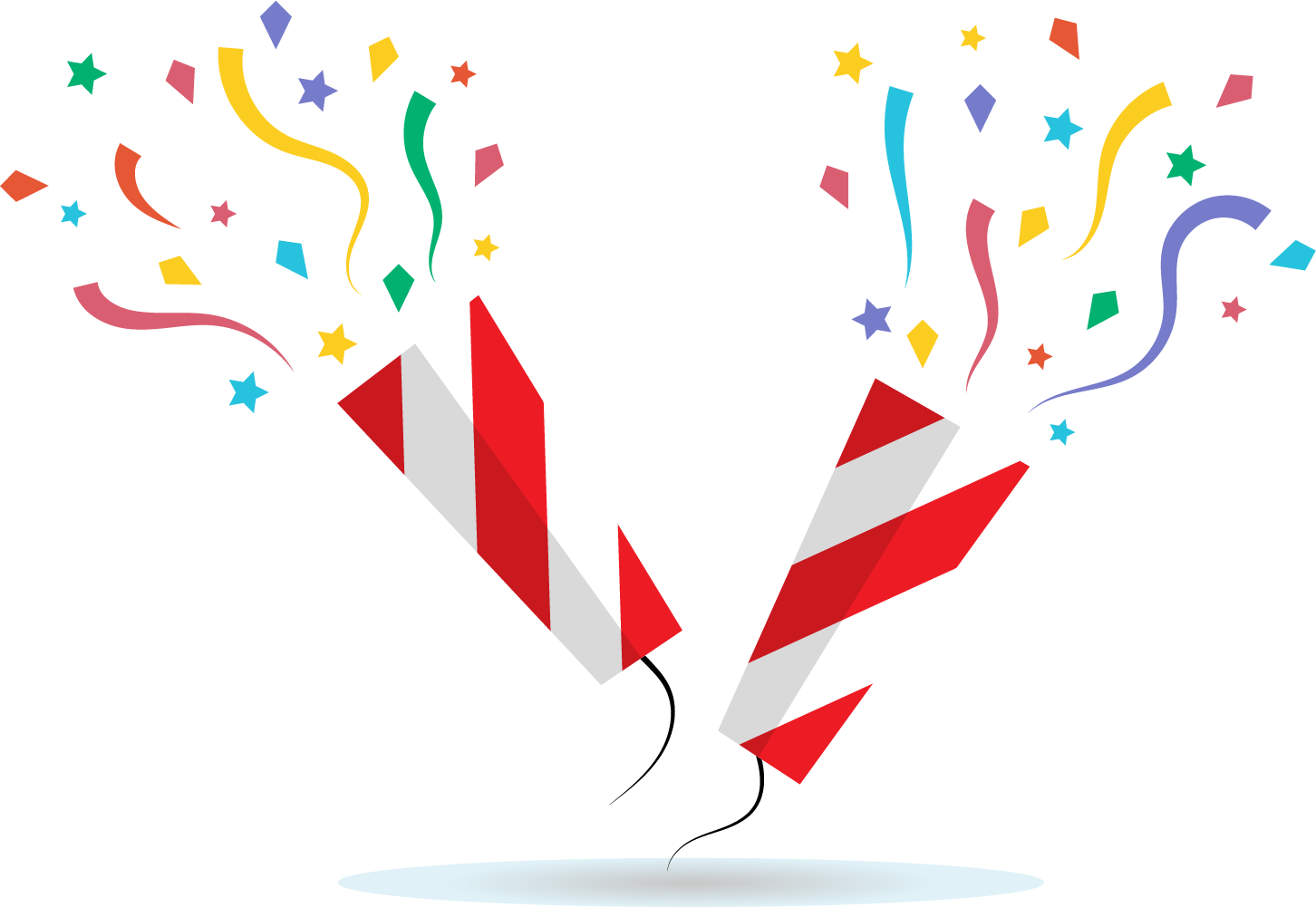 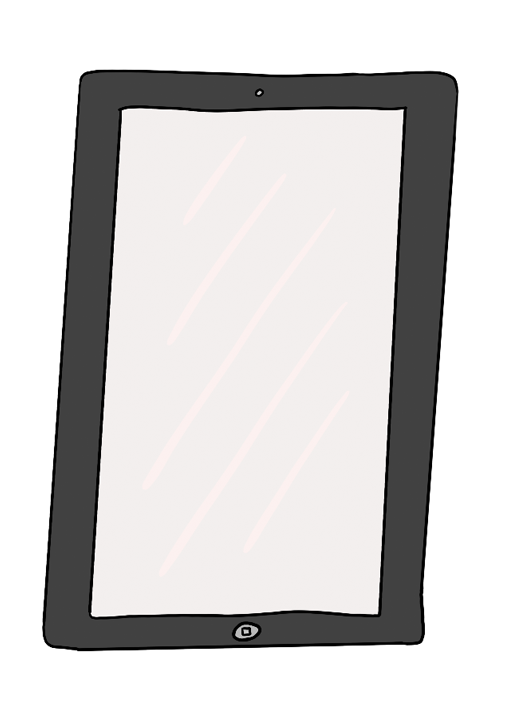 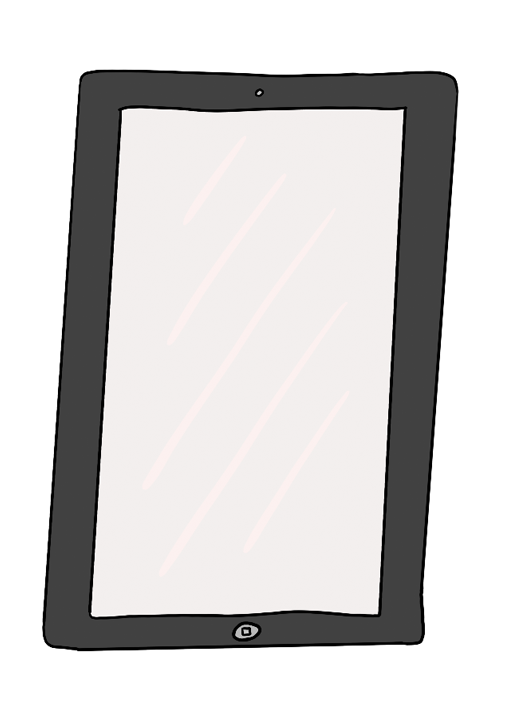 Volgende 
vraag
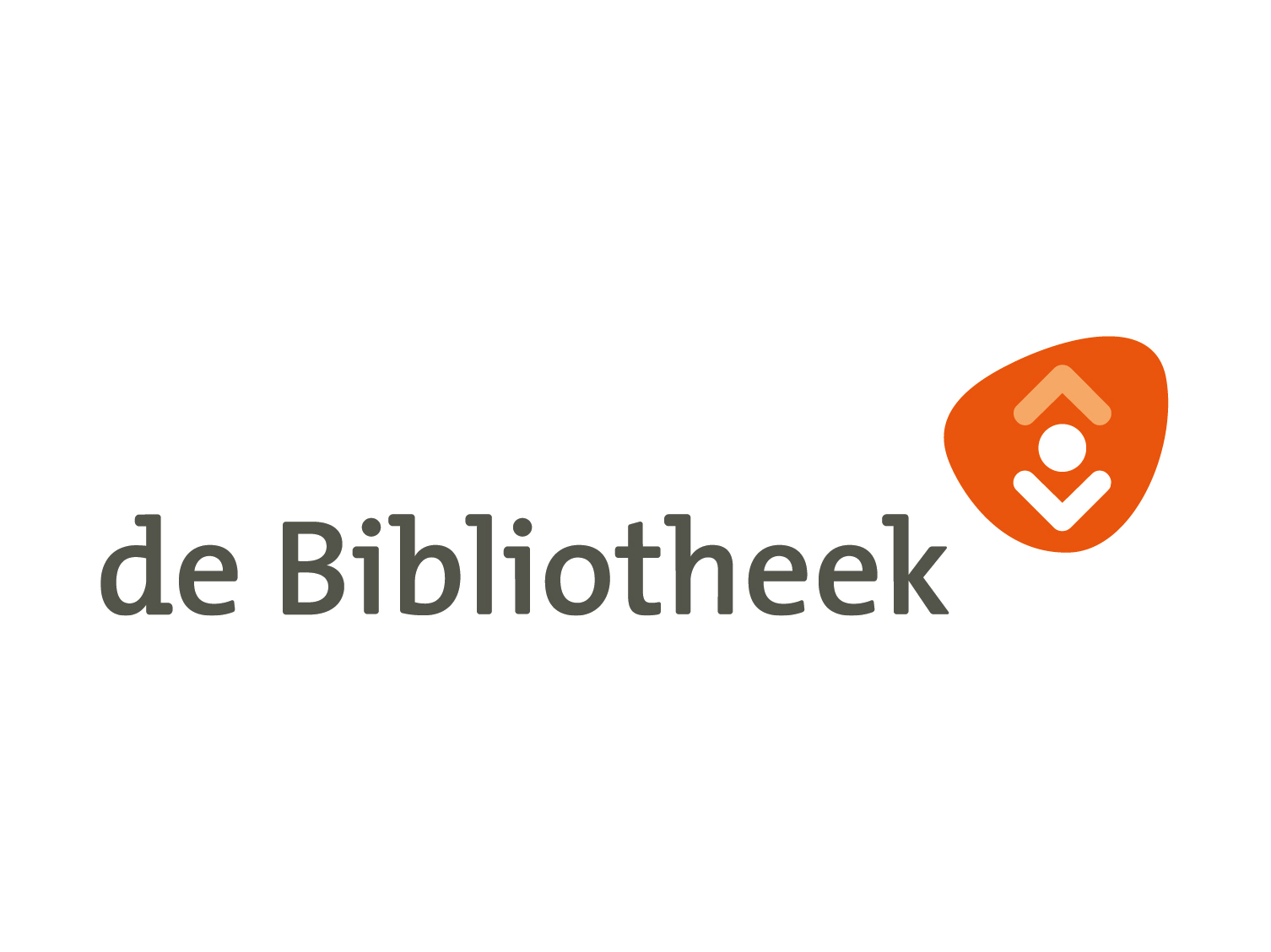 De Quiz
Vraag 2
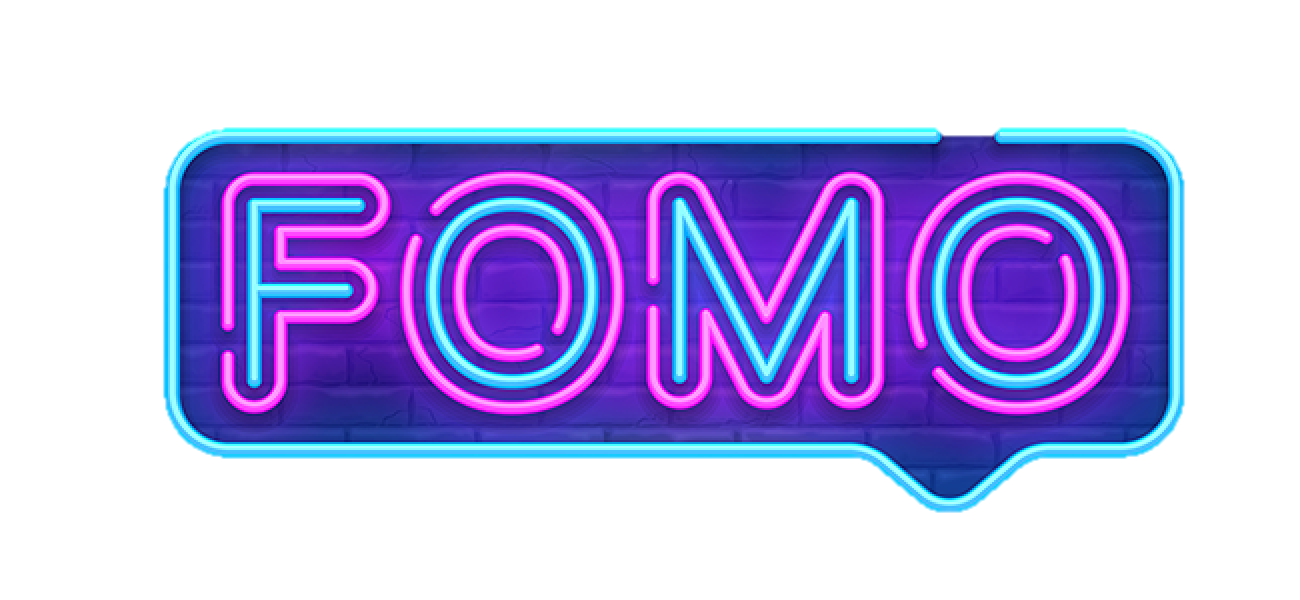 Wat betekent
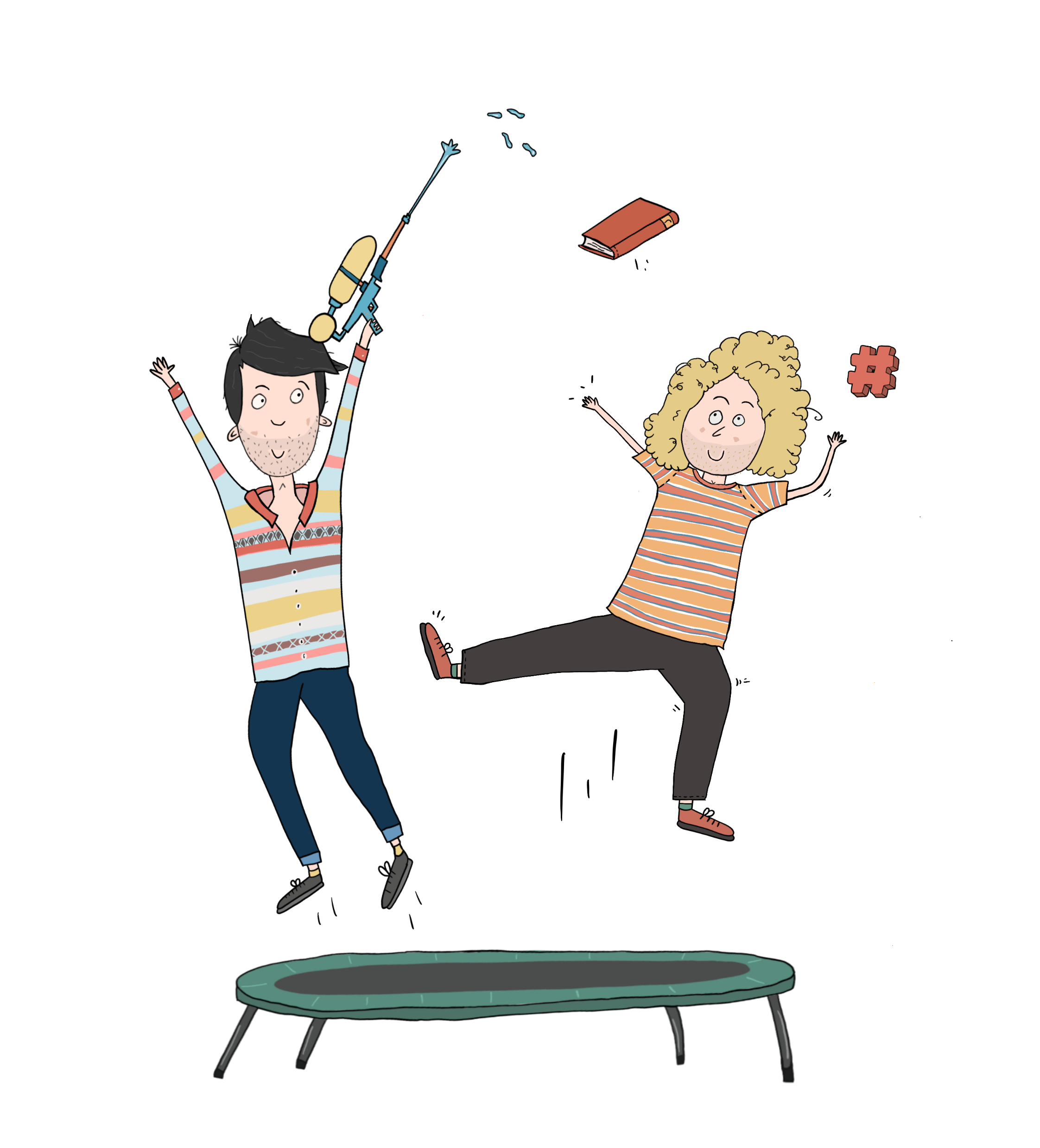 Klik op Kees voor Fear Of Missing Out
Klik op Joran voor Feest OM Online te zijn
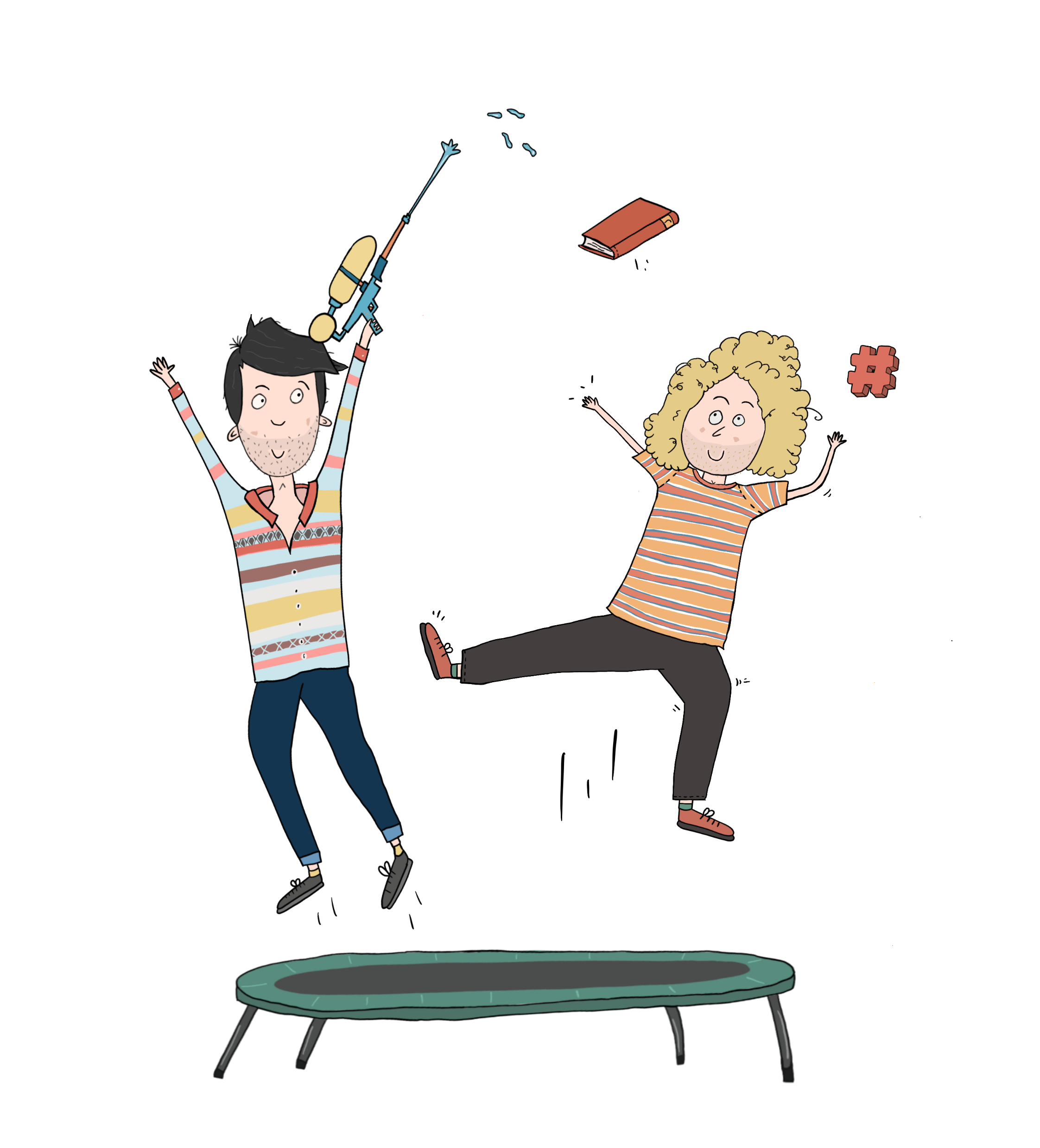 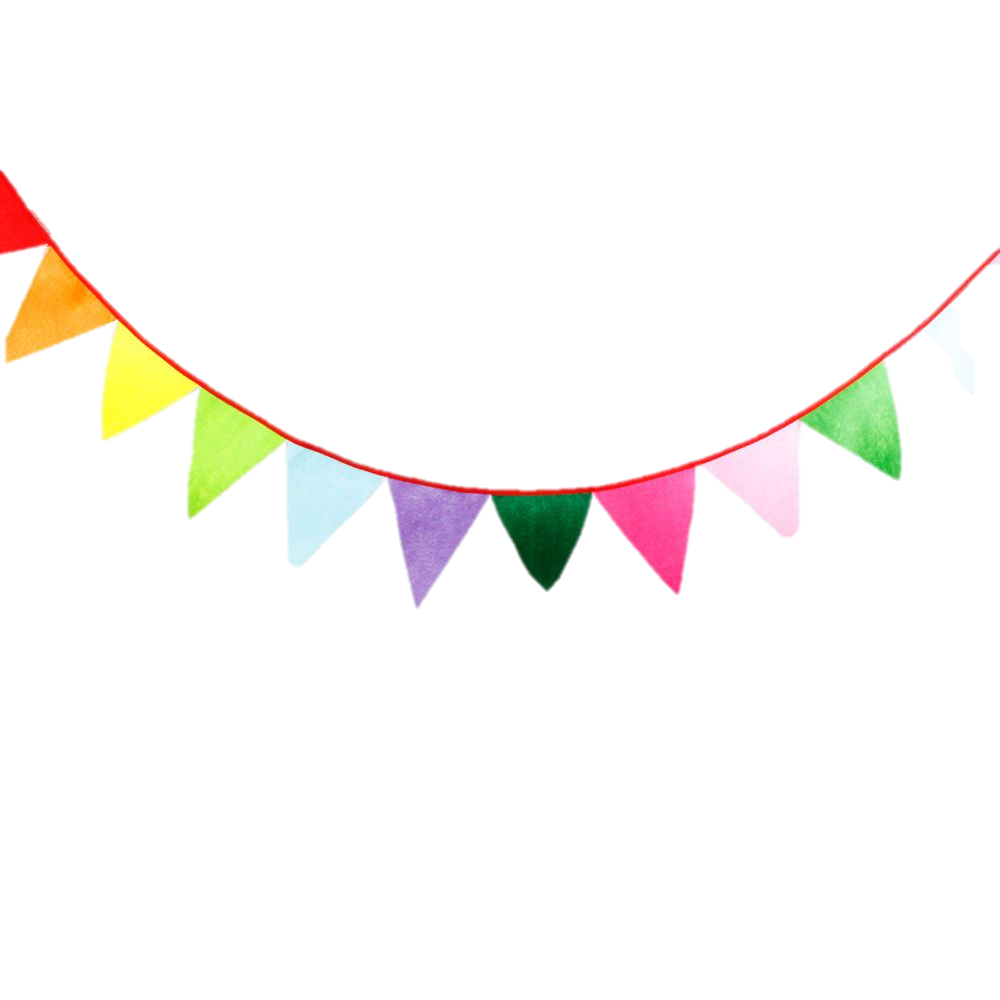 YES, GOED!
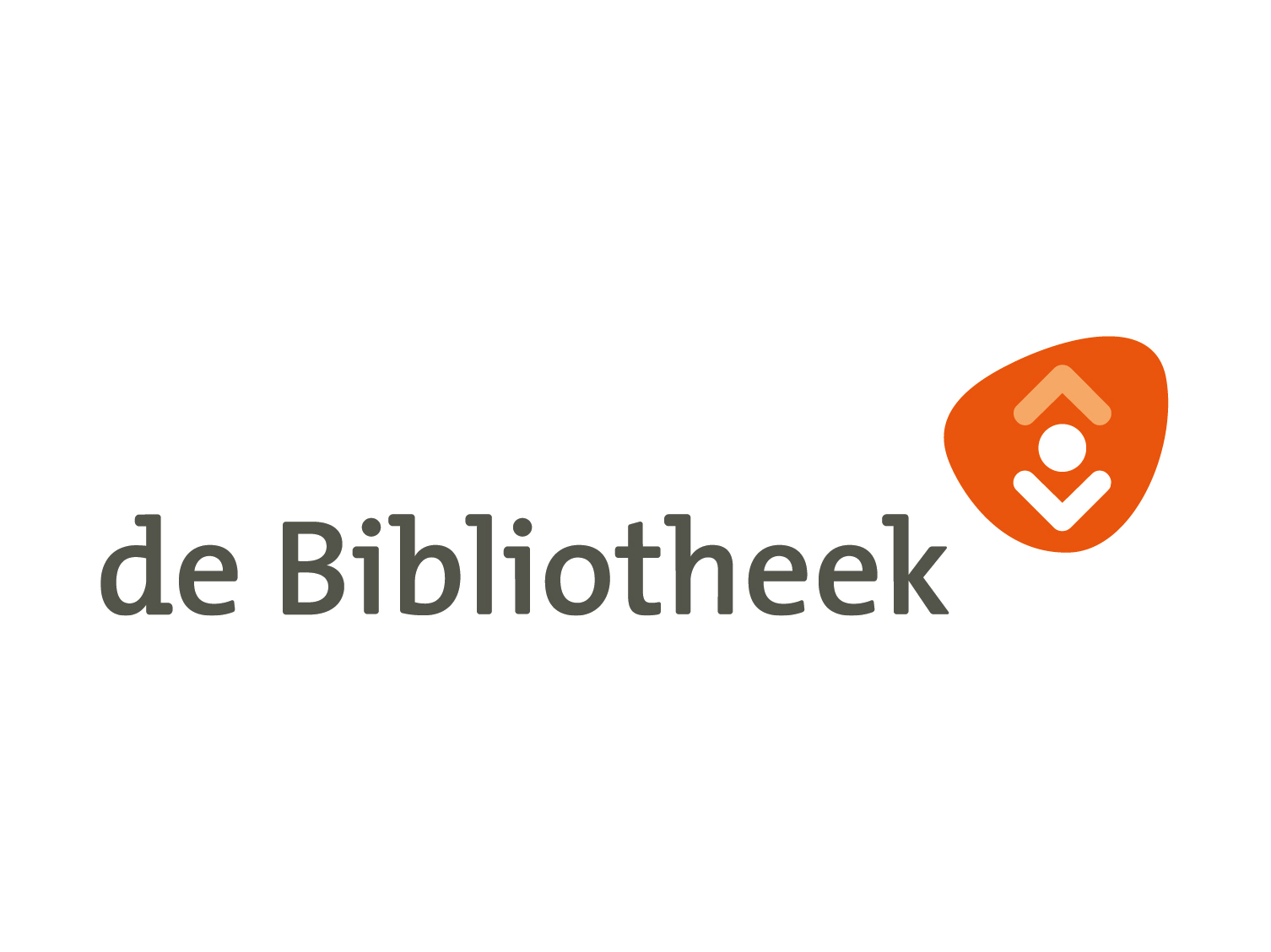 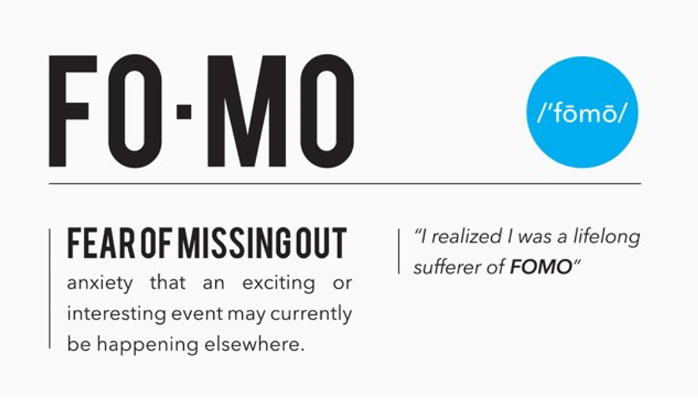 “Ik heb veel last gehad van 
FOMO”
De angst dat je niks wilt missen 
van je vrienden zorgt vaak dat 
mensen veel met hun 
social media bezig zijn.
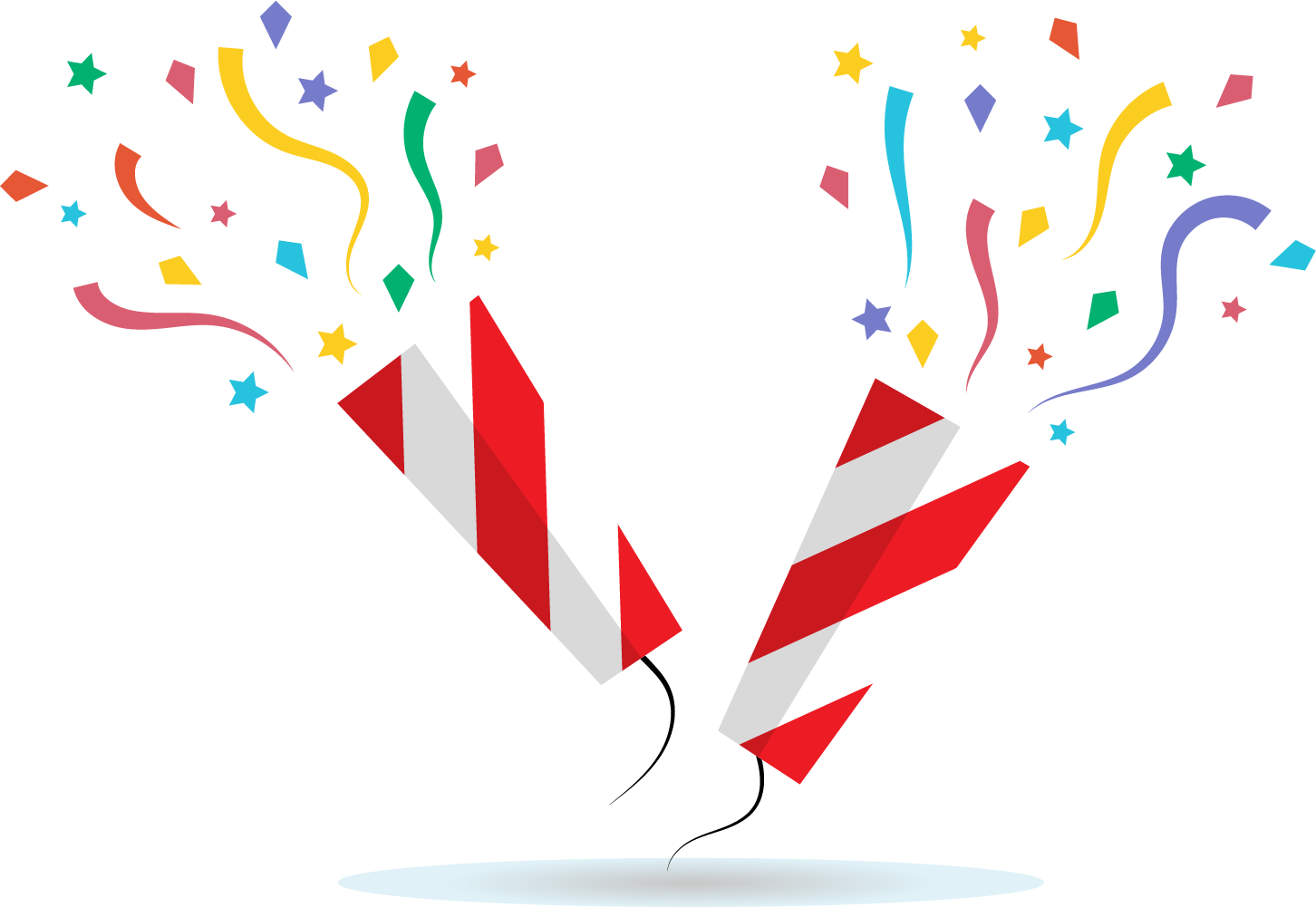 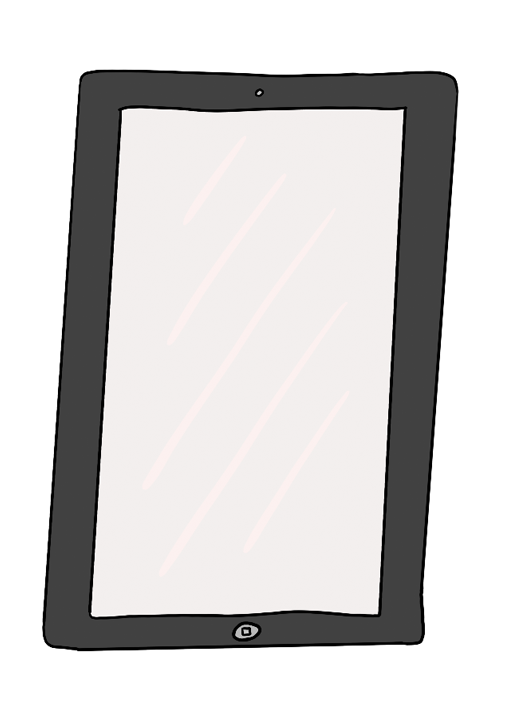 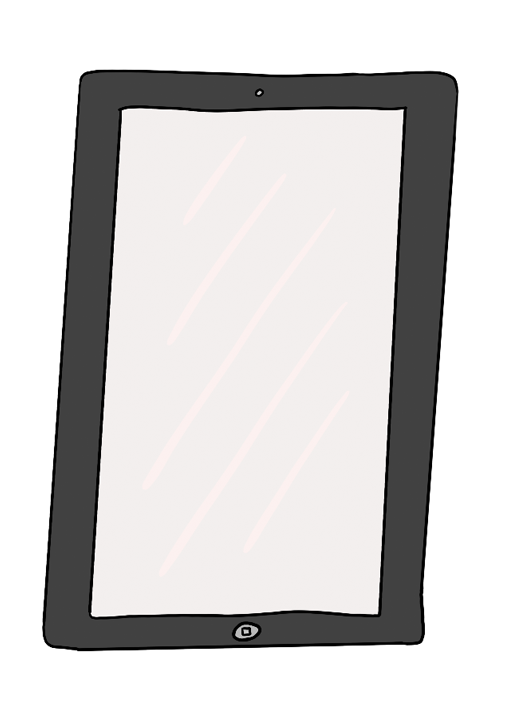 Volgende 
vraag
FOUT!
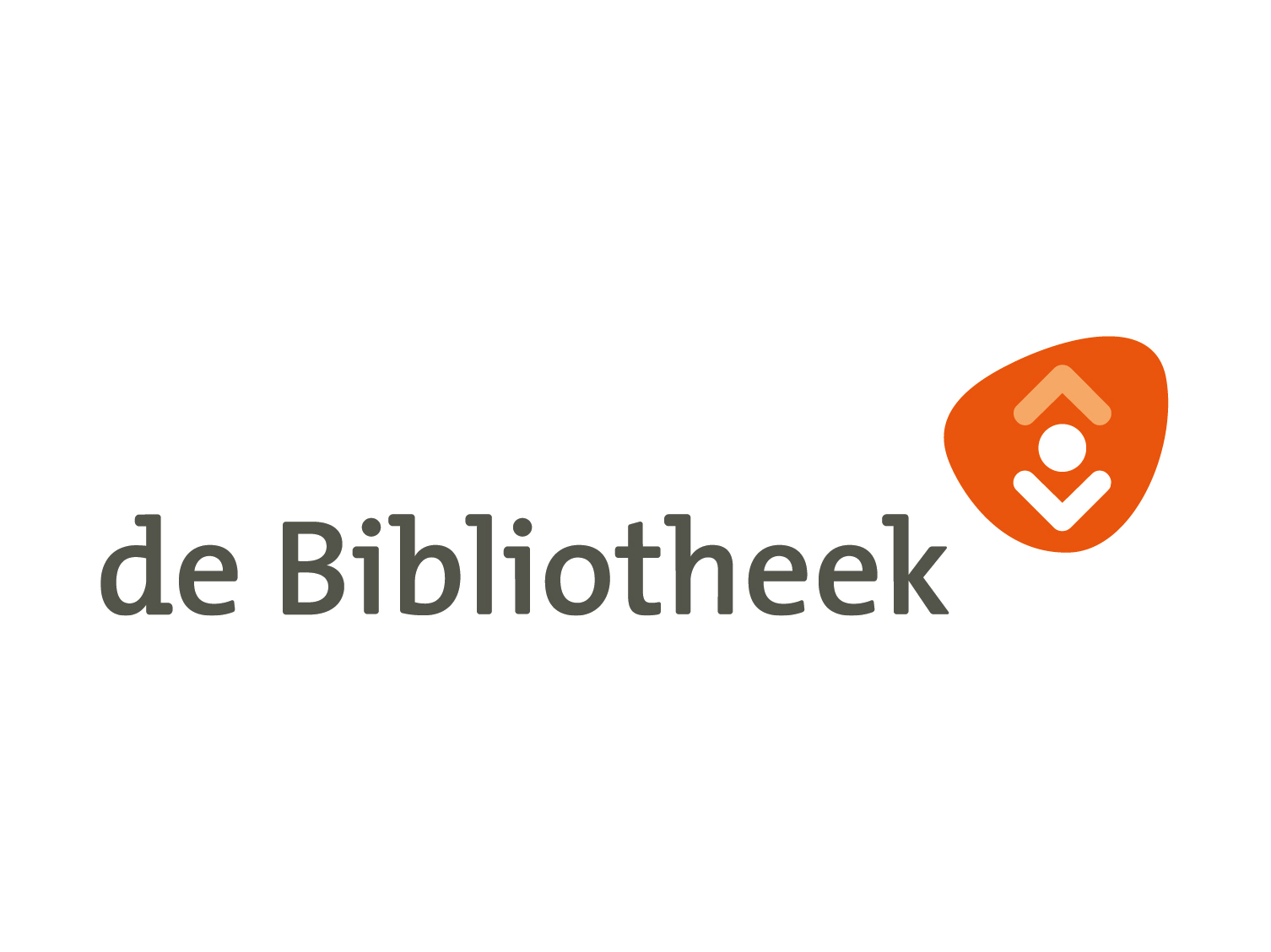 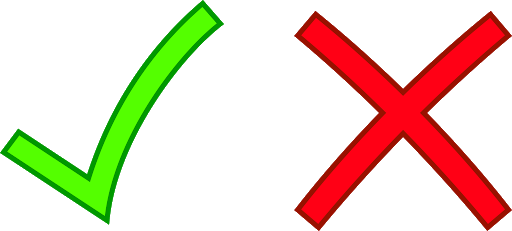 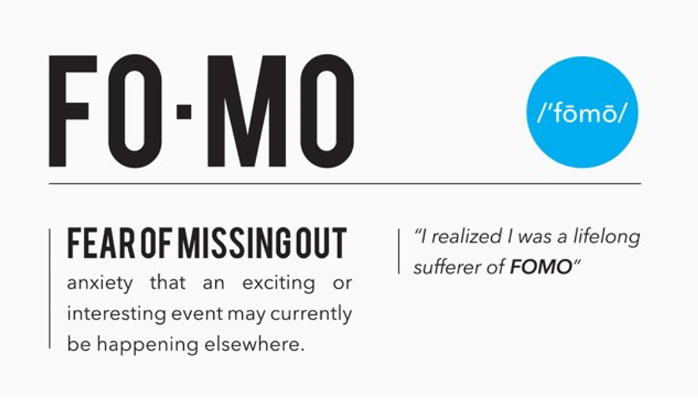 “Ik heb veel last gehad van 
FOMO”
De angst dat je niks wilt missen 
van je vrienden zorgt vaak dat 
mensen veel met hun 
social media bezig zijn.
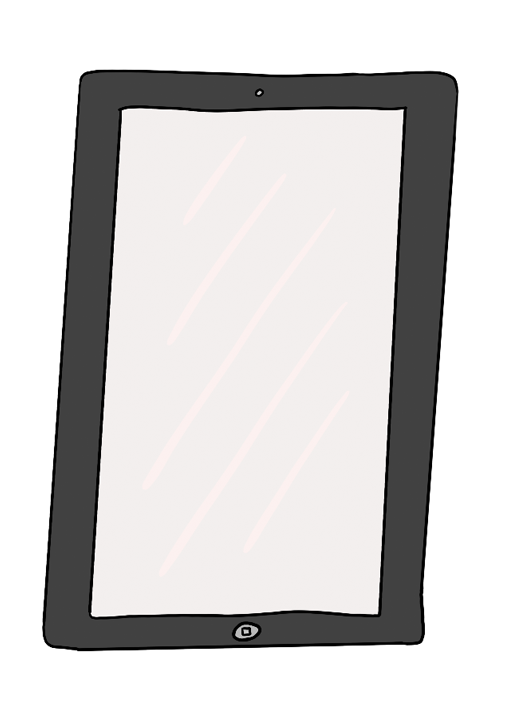 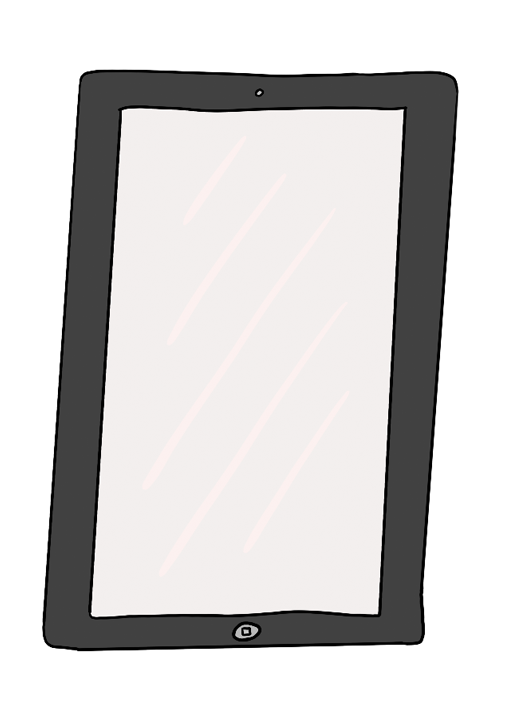 Volgende 
vraag
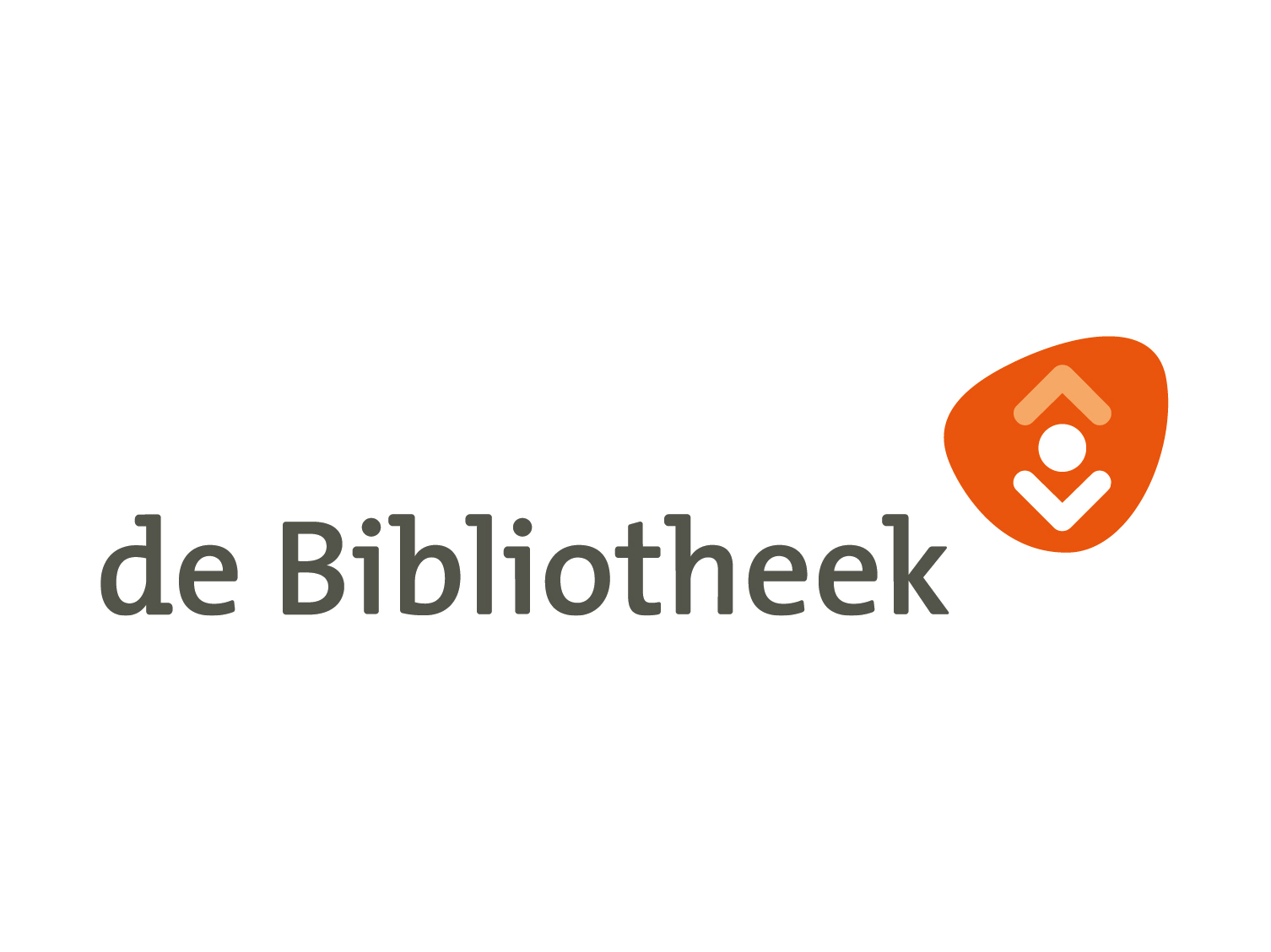 De Quiz
Vraag 3
Wat is een Digitale Detox?
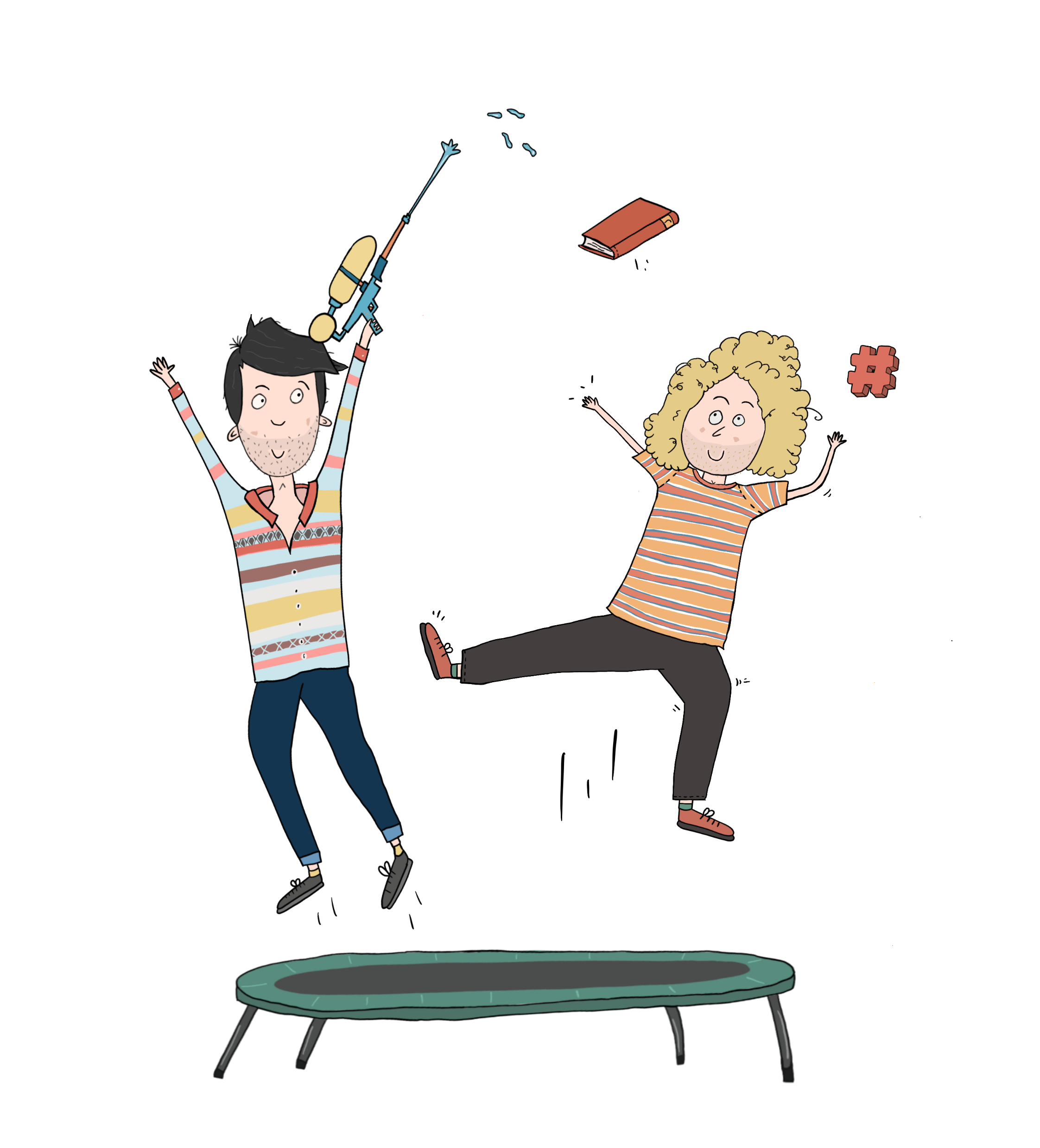 Kees: Afkicken van digitale media
Joran: Onderdompelen in nieuwe apps en apparaten
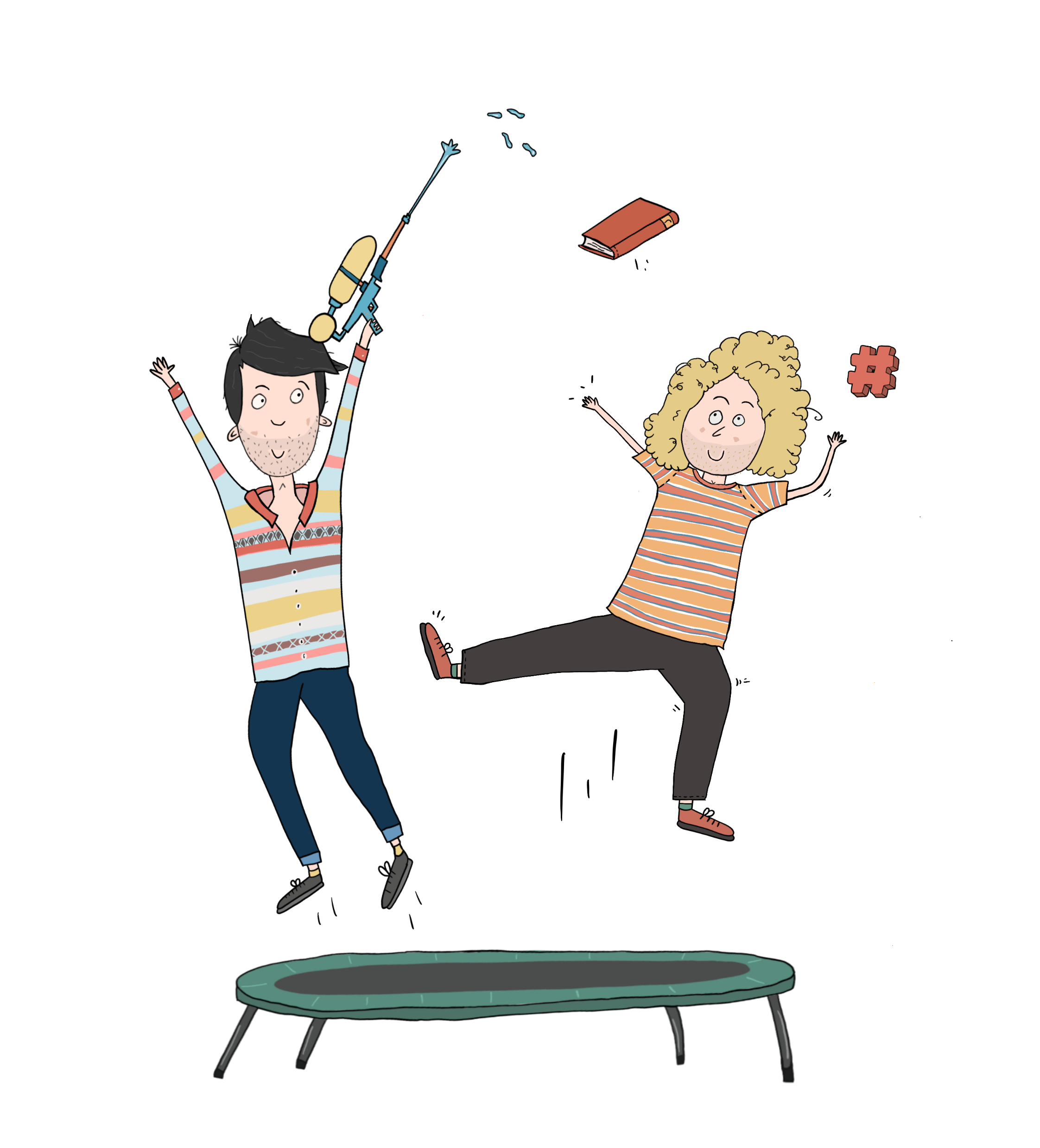 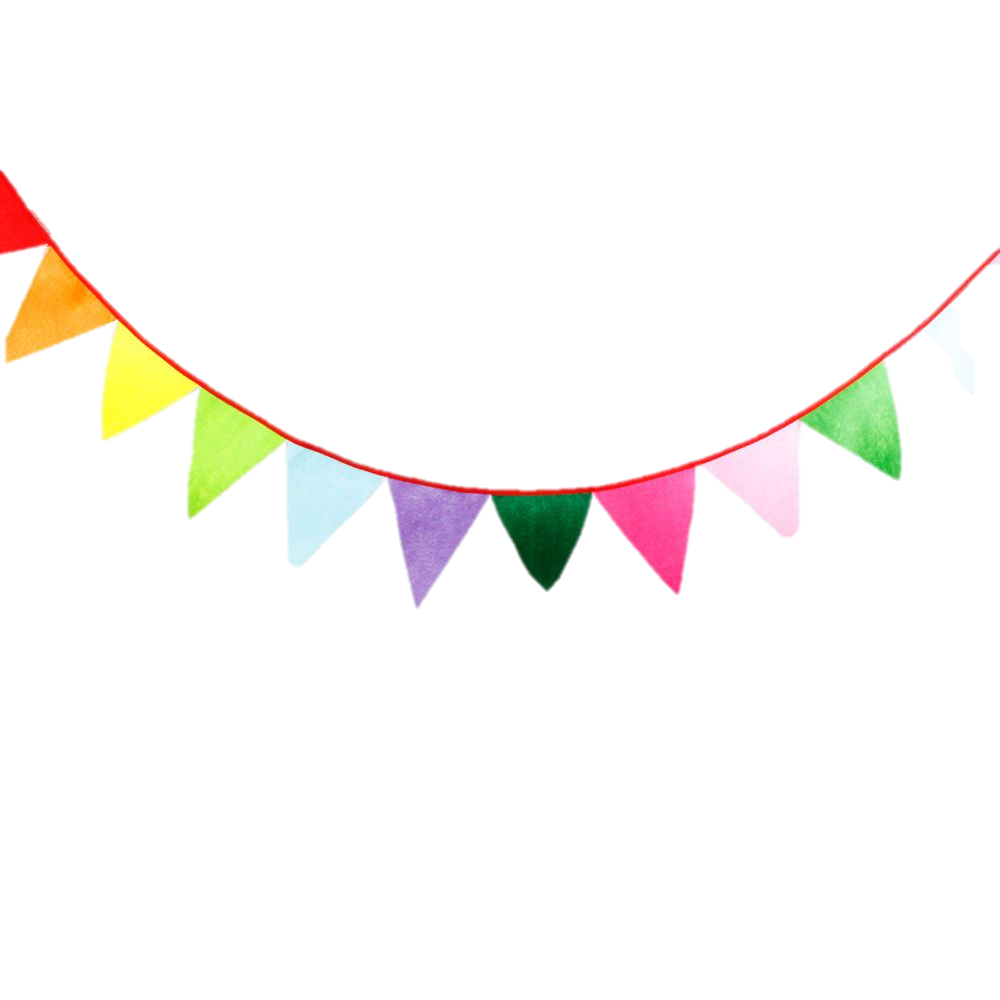 YES, GOED!
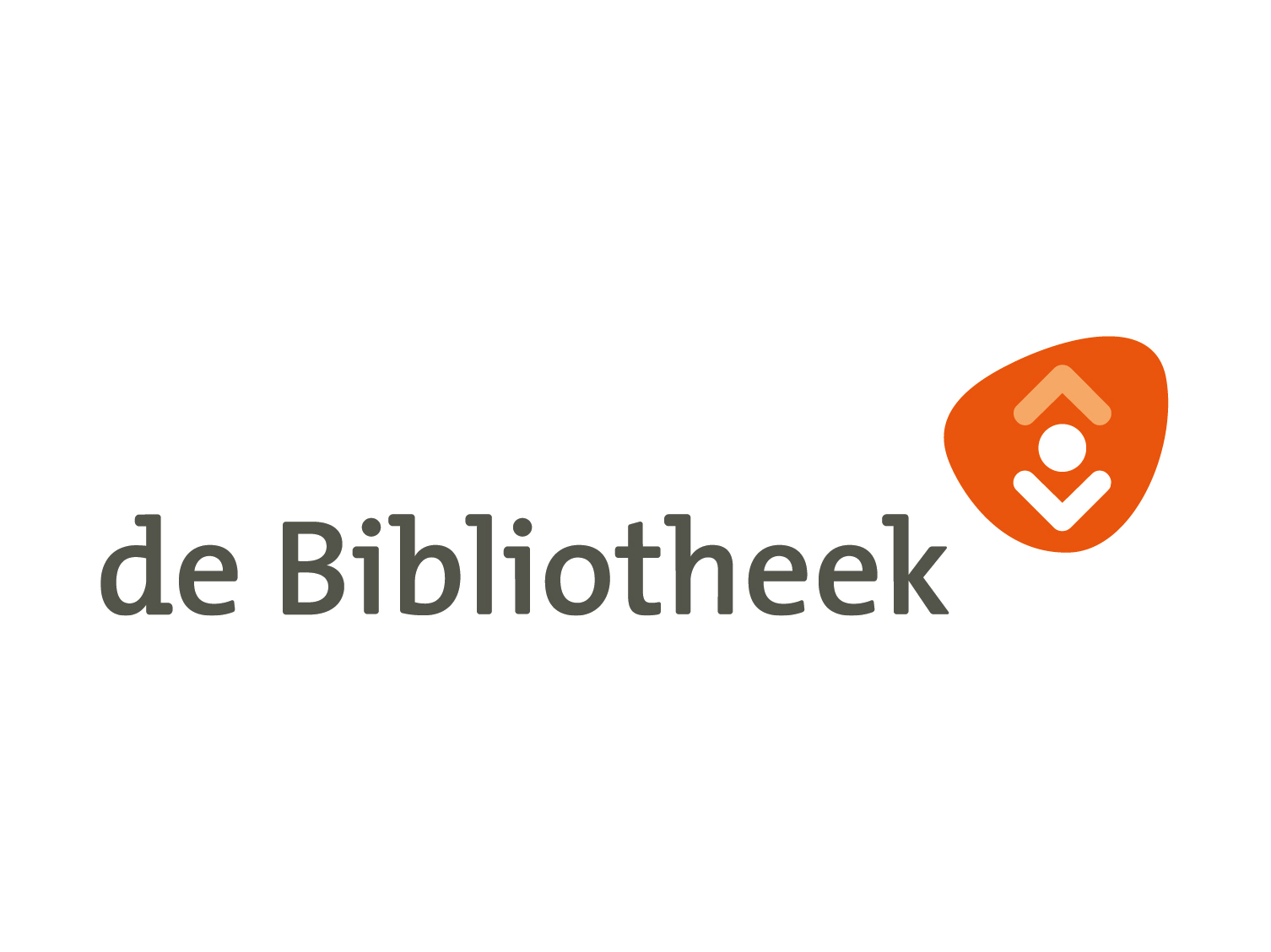 Digitale Detox doe je om de balans tussen online zijn
en offline zijn te herstellen. Benieuwd hoe?
Kijk op deze website!
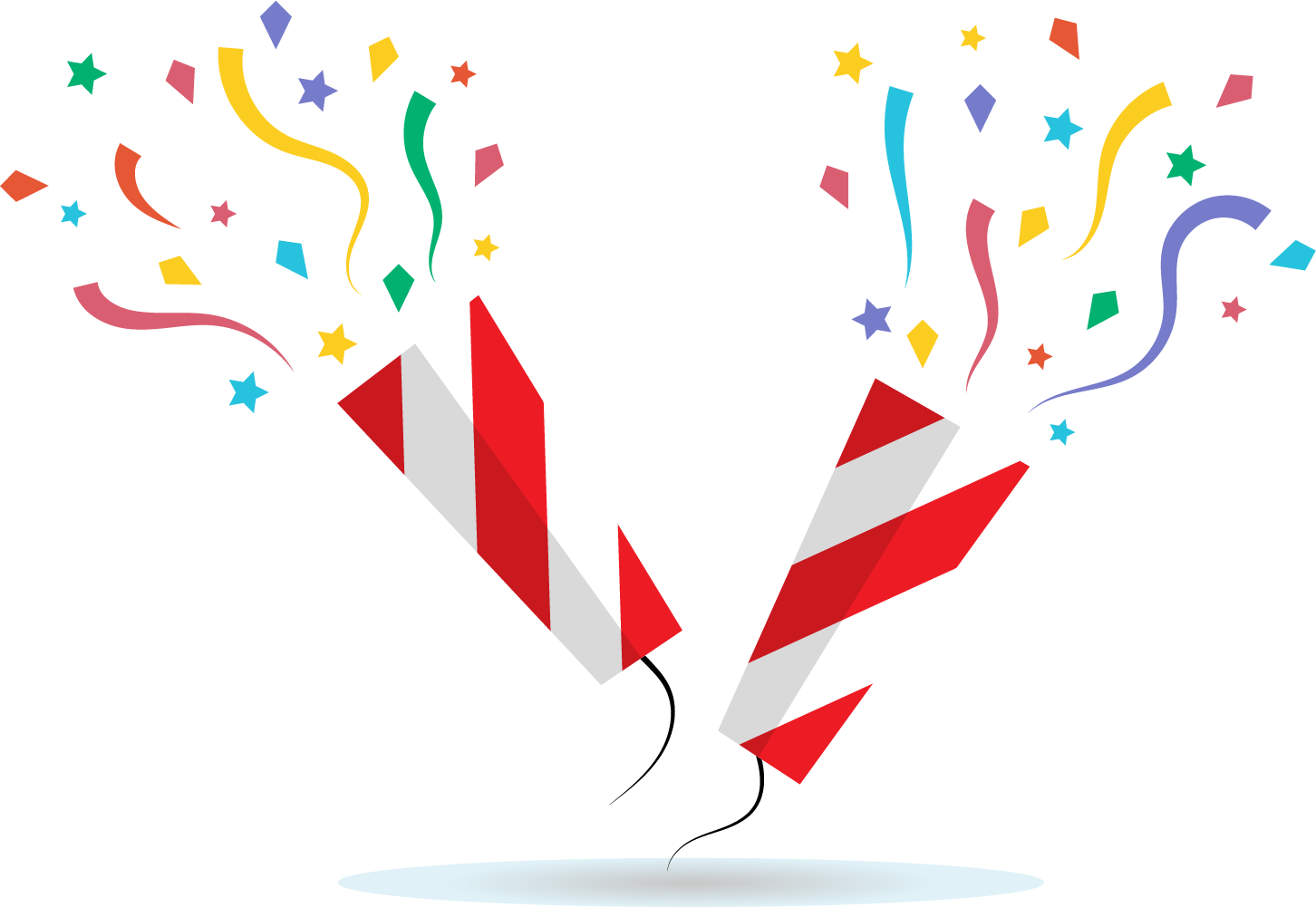 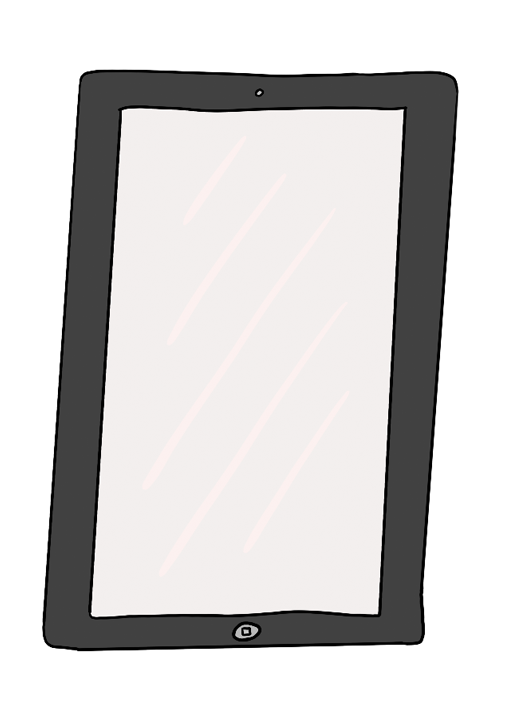 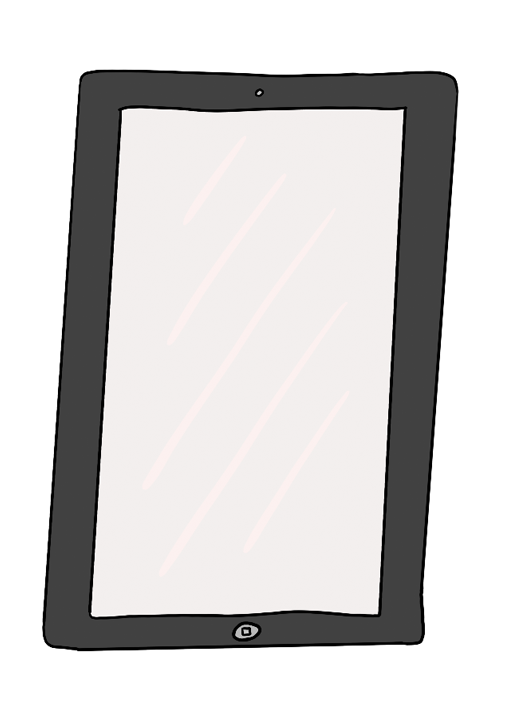 Volgende 
vraag
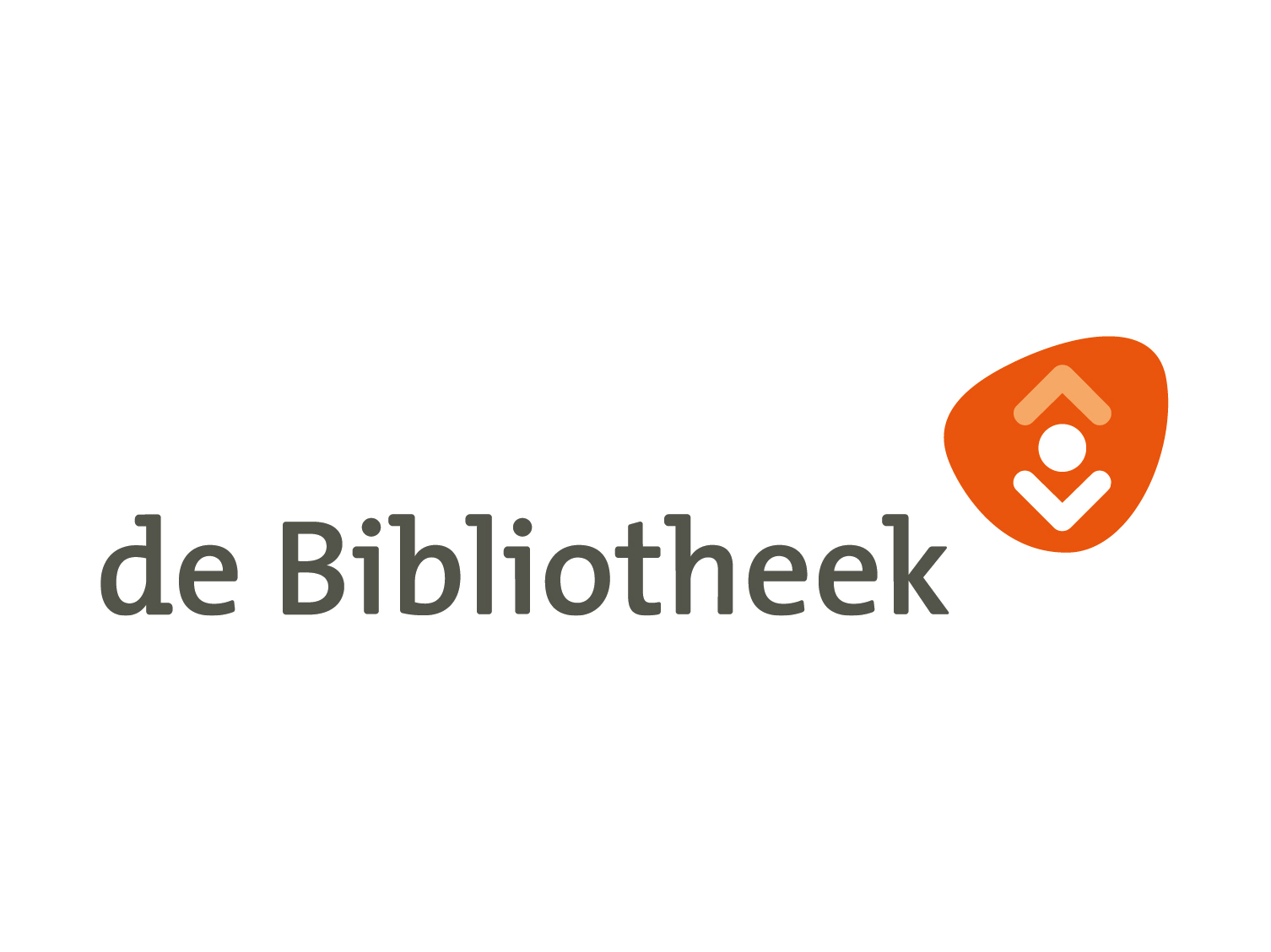 FOUT!
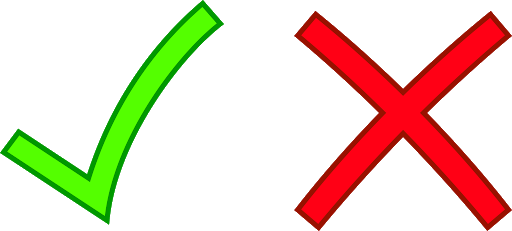 Digitale Detox doe je om de balans tussen online zijn 
en offline zijn te herstellen. Benieuwd hoe?
Kijk op deze website!
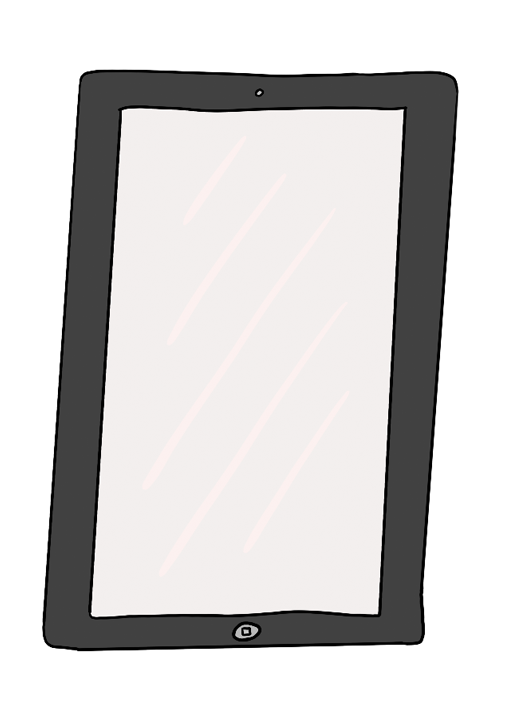 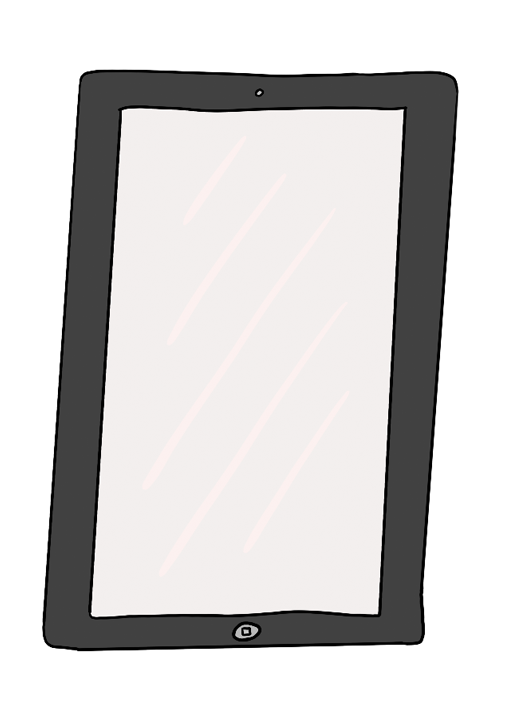 Volgende 
vraag
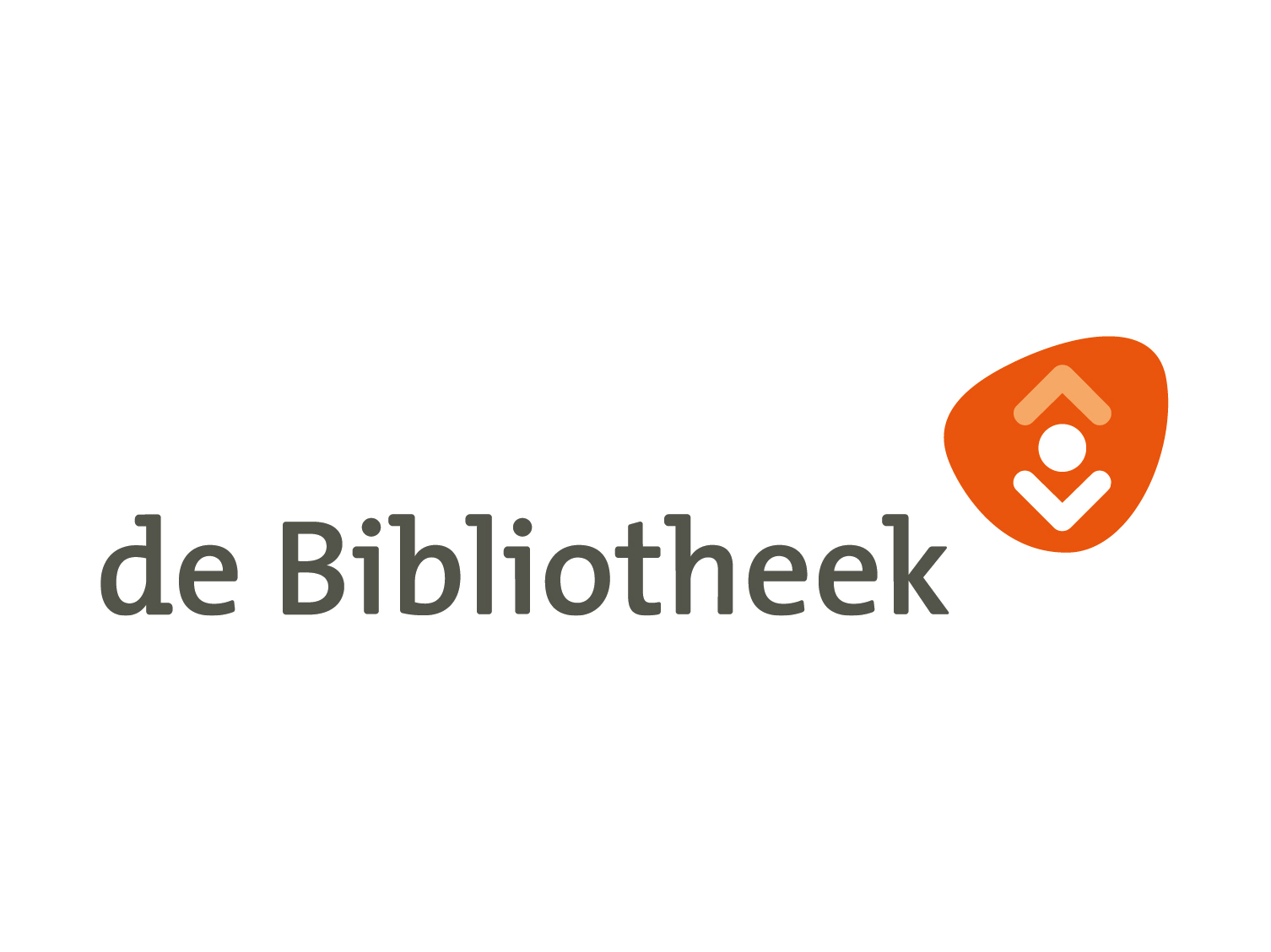 De Quiz
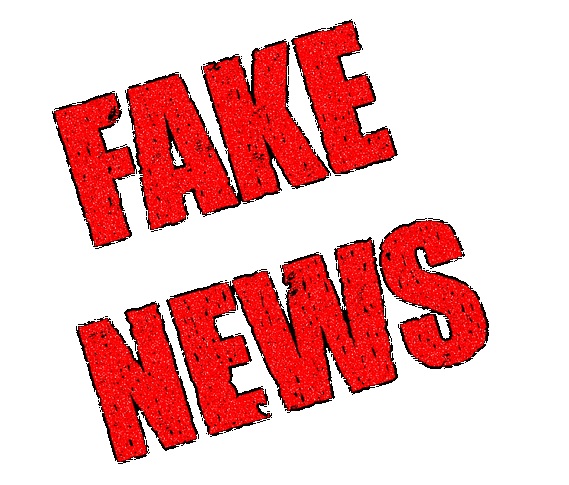 Vraag 4
Waarom wordt er nepnieuws gemaakt?
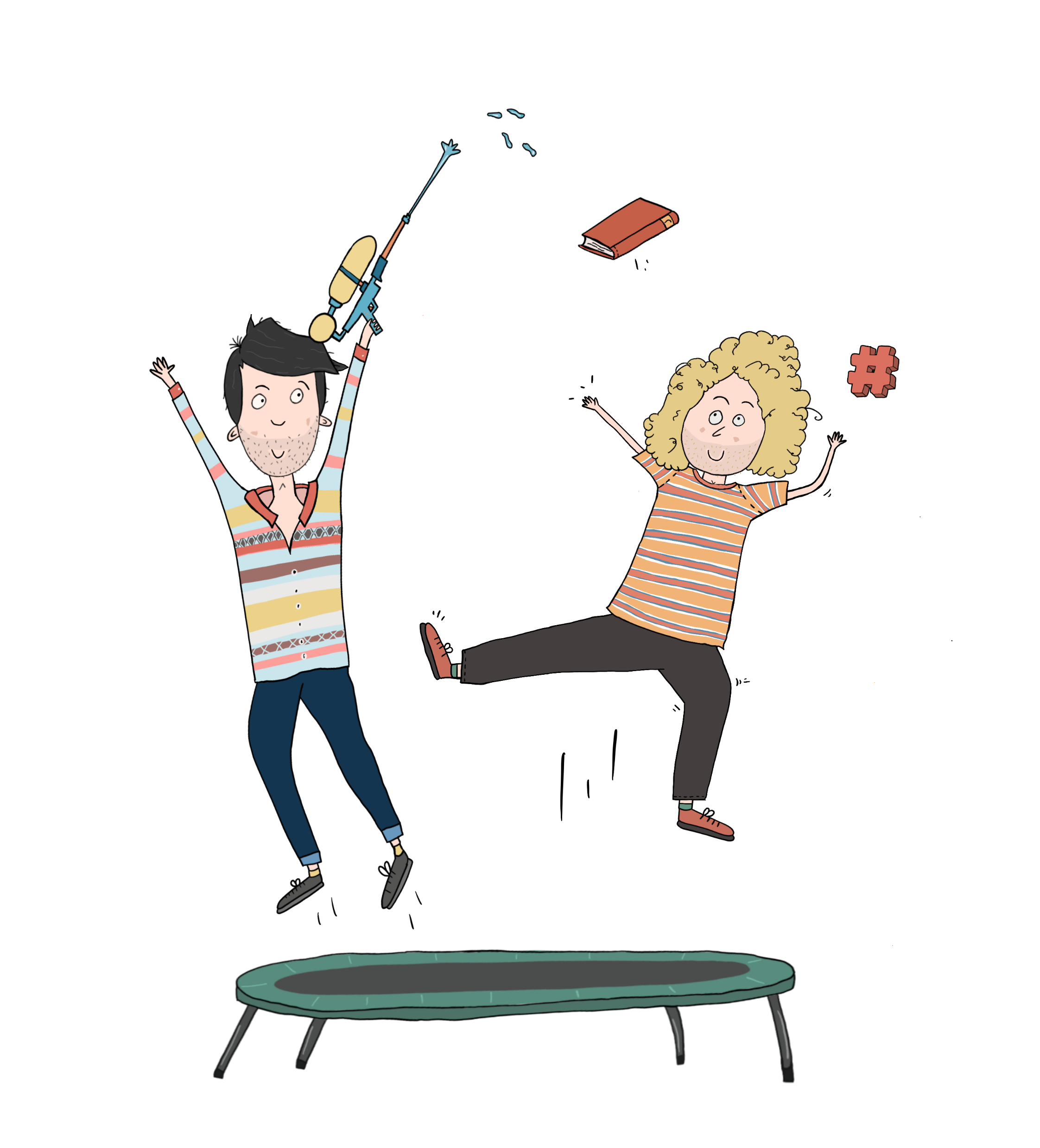 Kees: Voor de lol
Joran: Om mensen te beïnvloeden
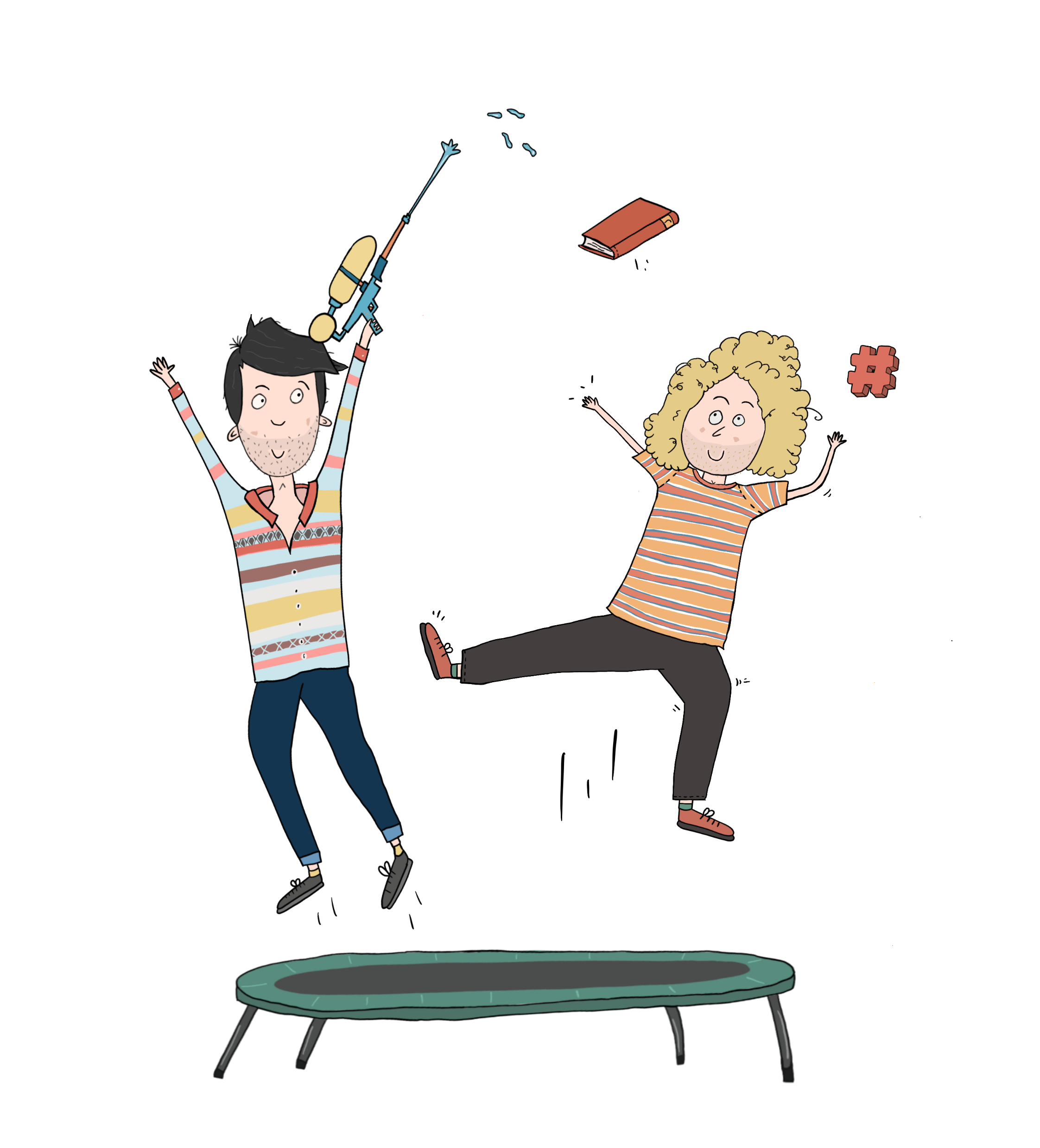 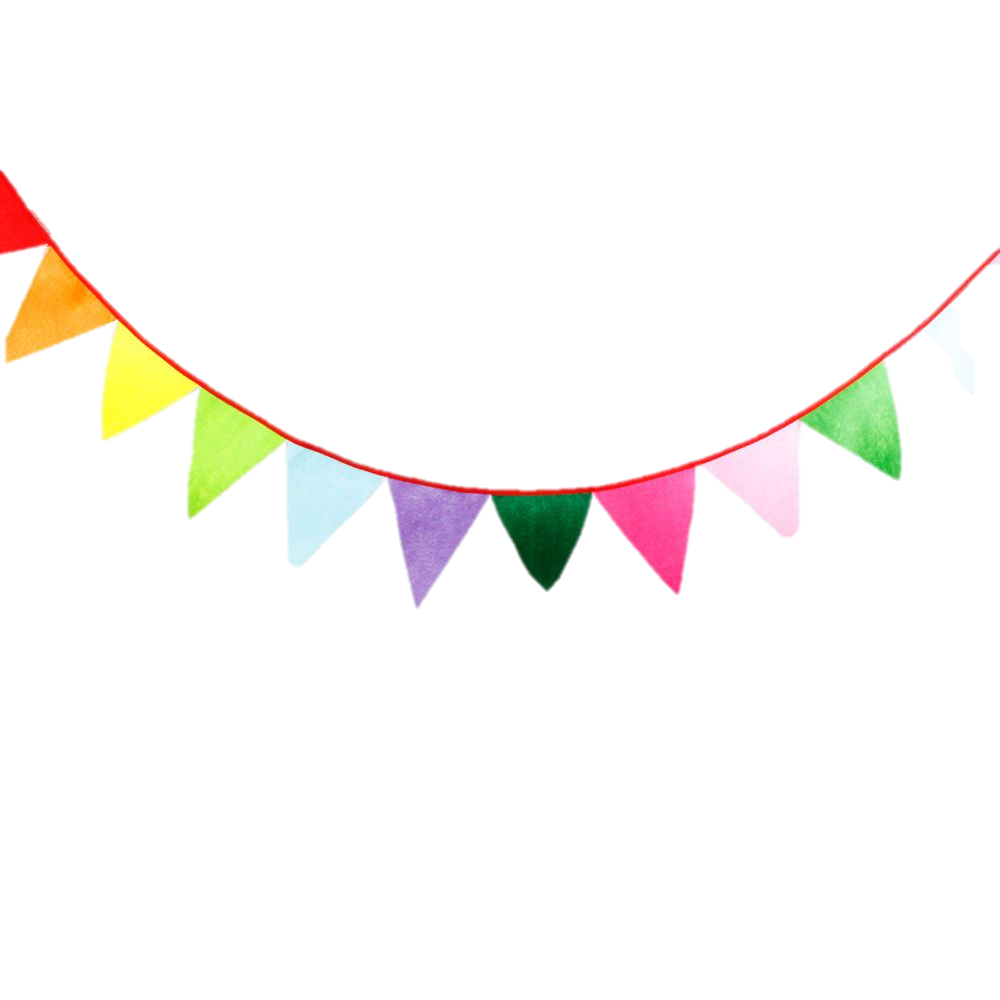 YES, GOED!
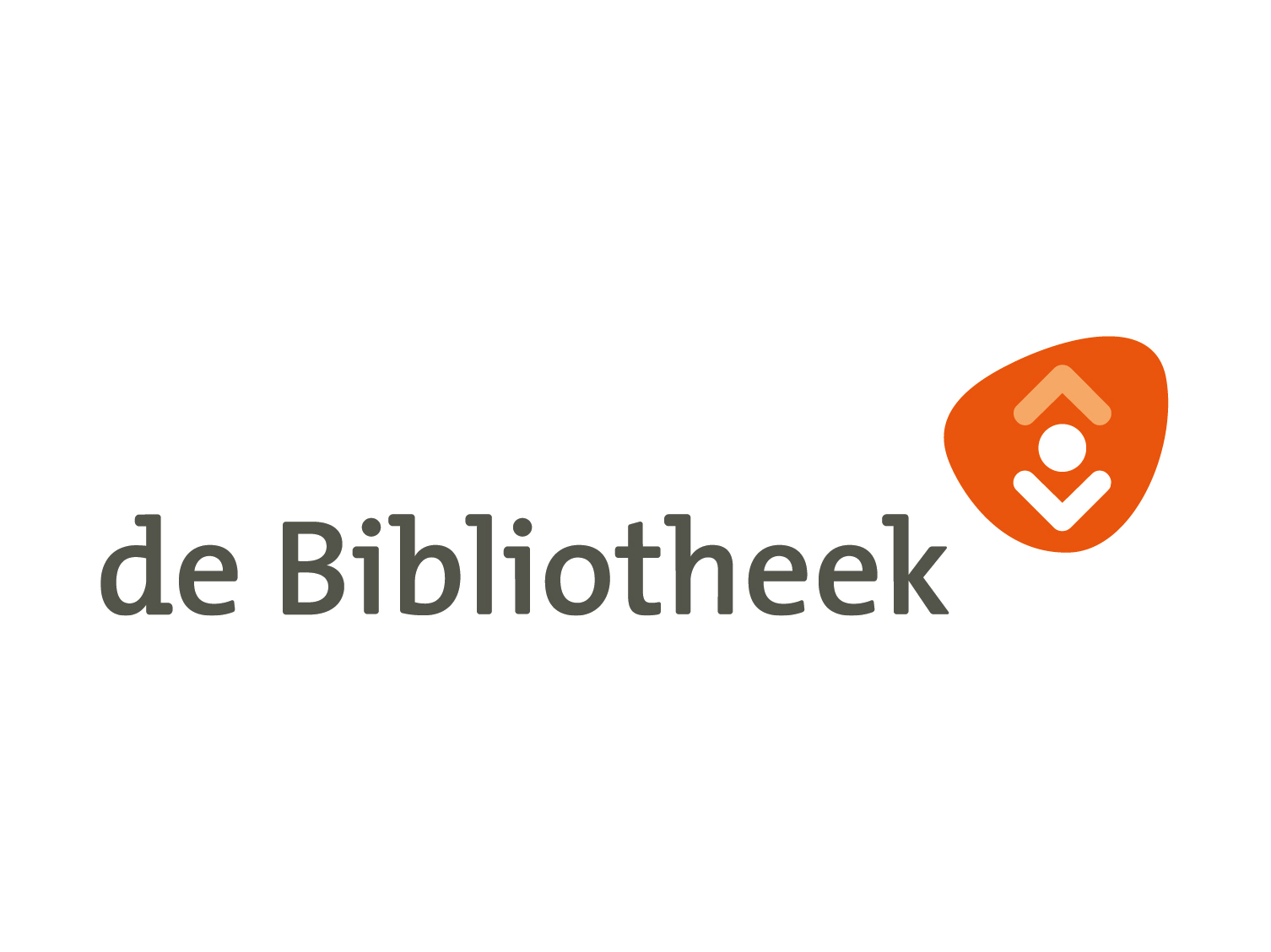 Beide antwoorden zijn goed.
Kijk deze video voor meer informatie over nepnieuws
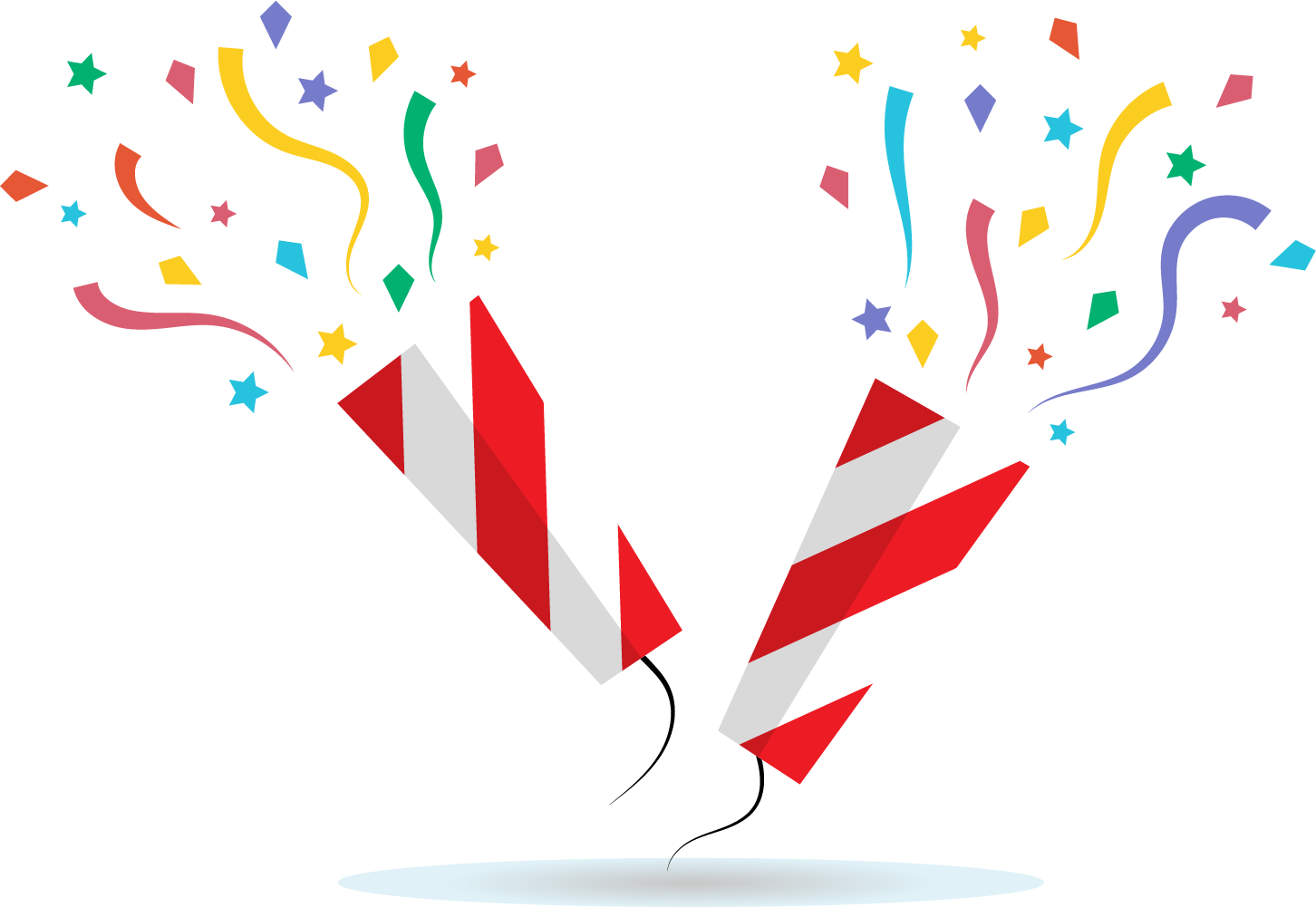 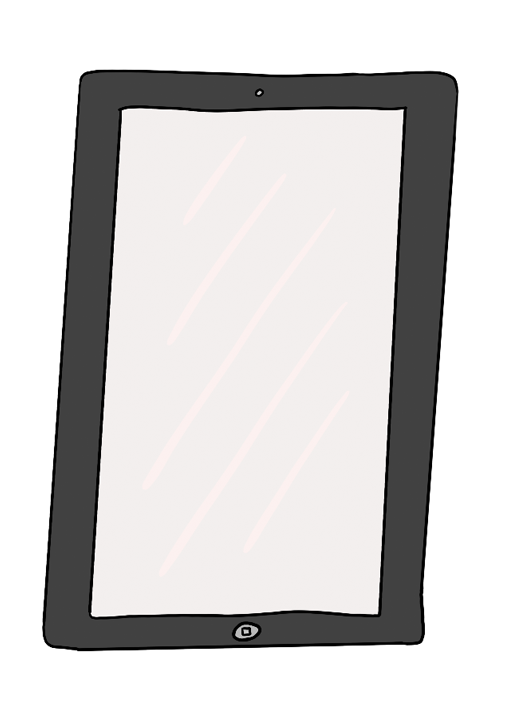 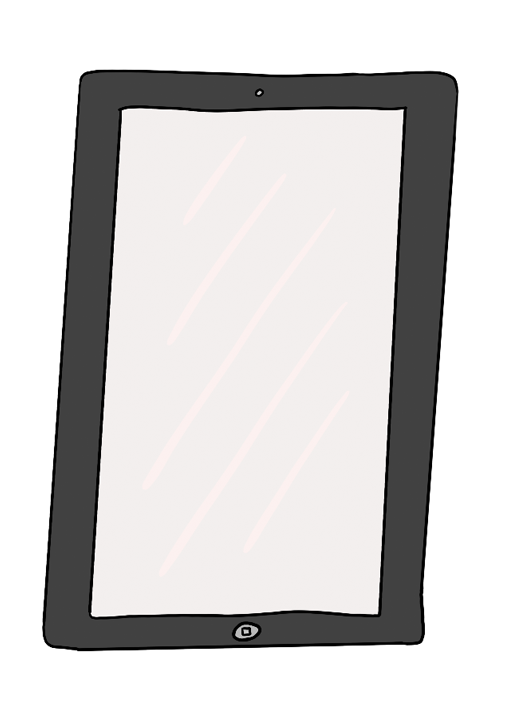 Volgende 
vraag
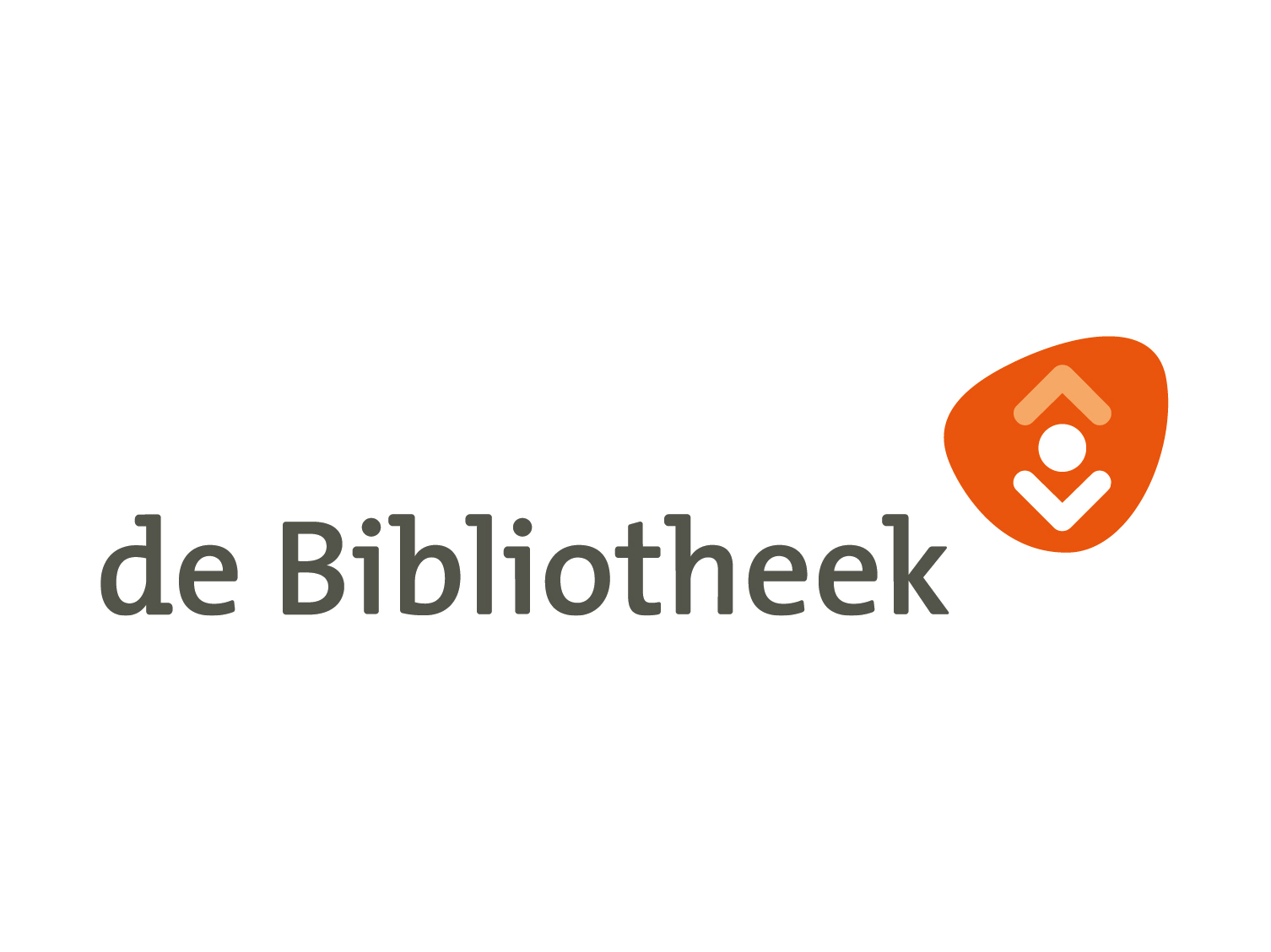 De Quiz
Vraag 5
Welke online bezigheid is populairder?
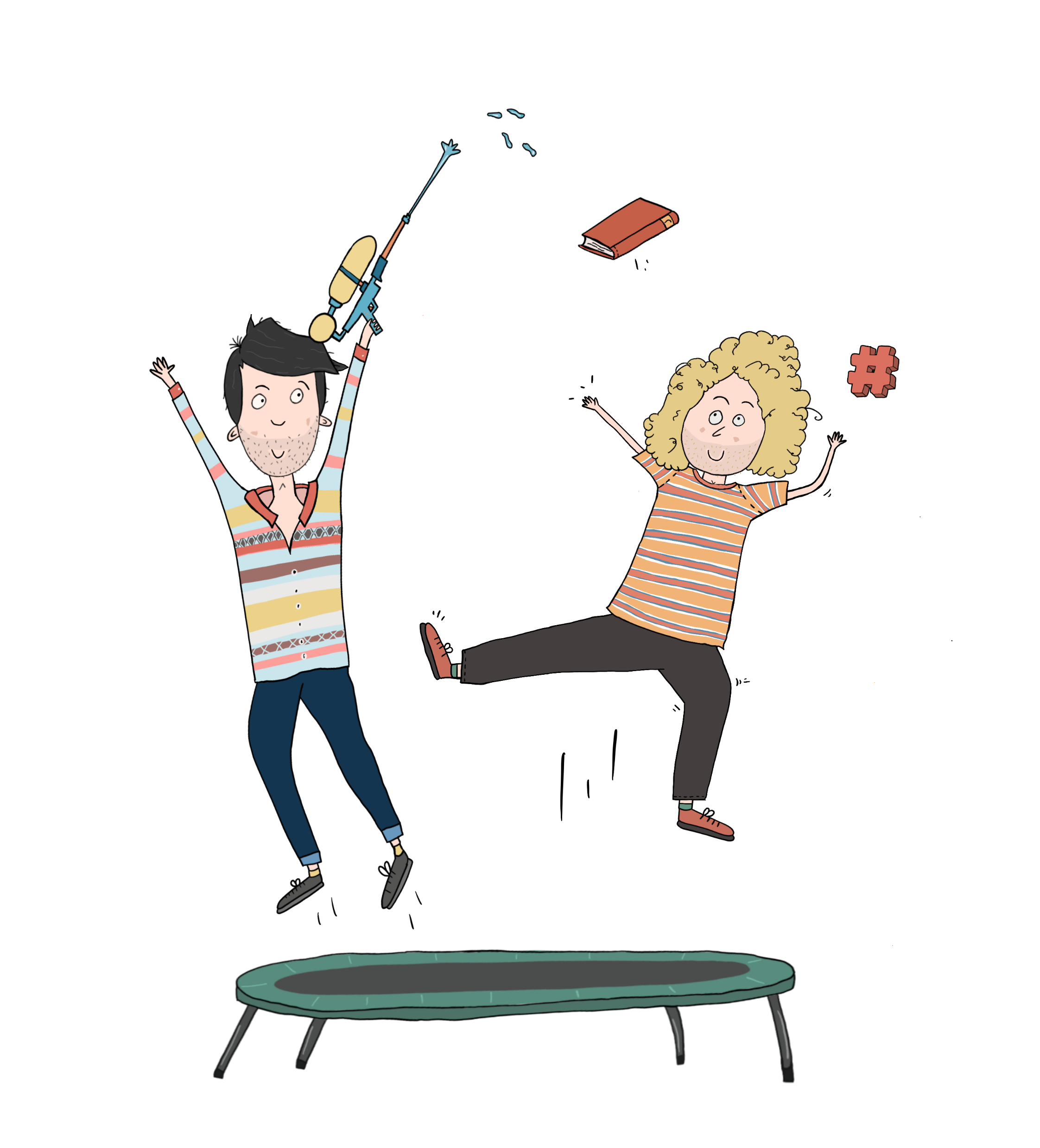 Kees: Gamen
Joran: Social media
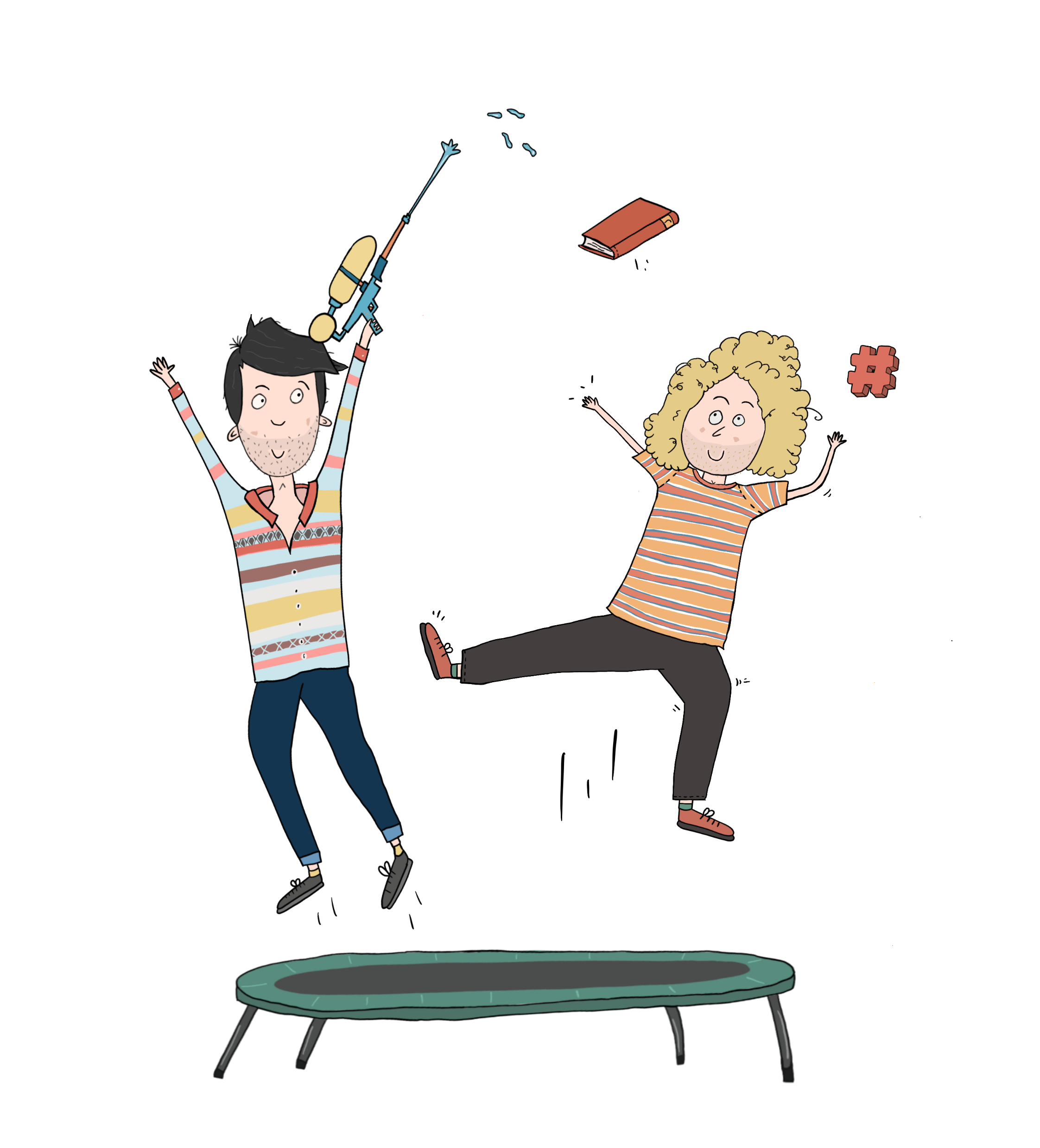 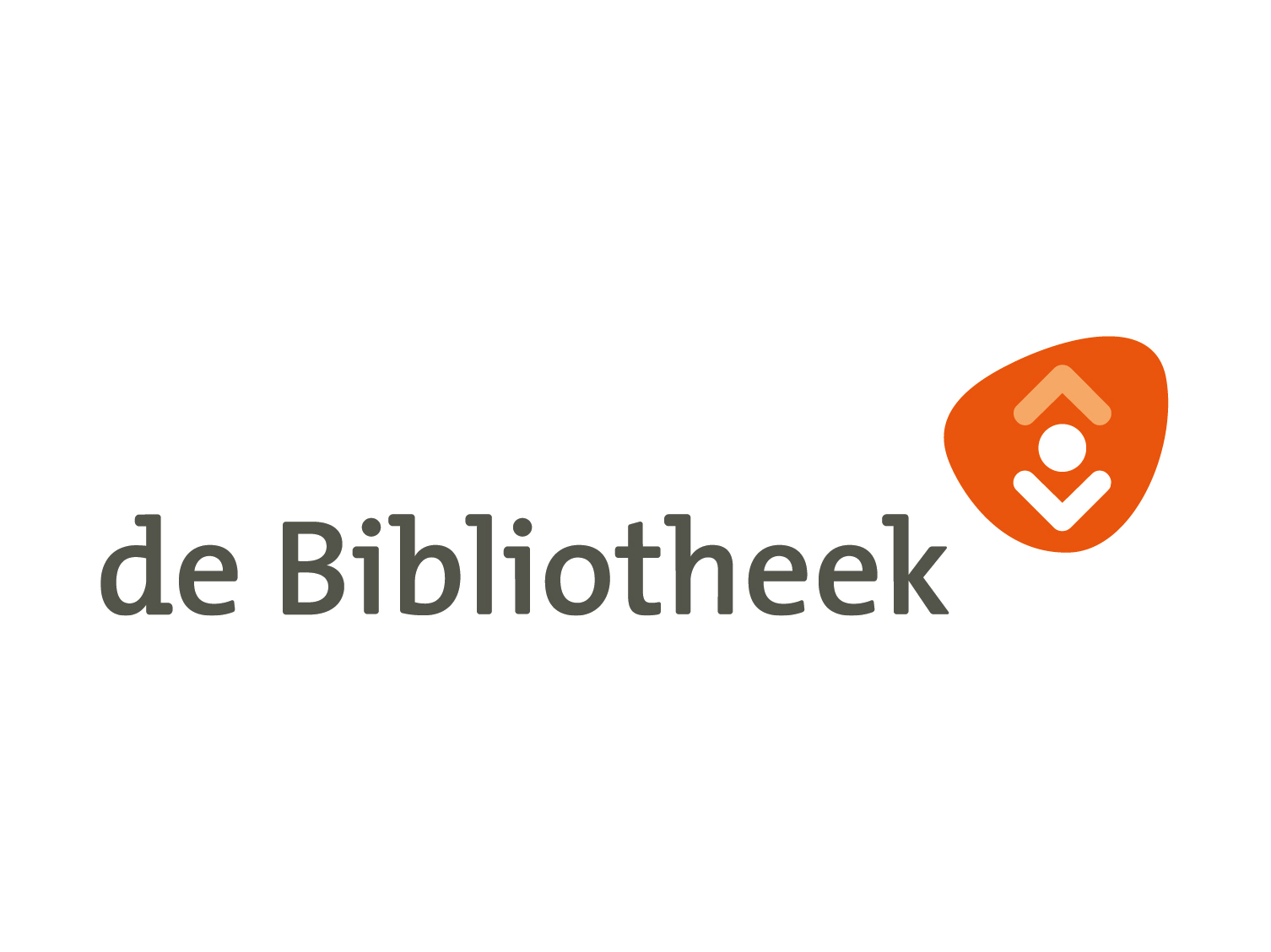 FOUT!
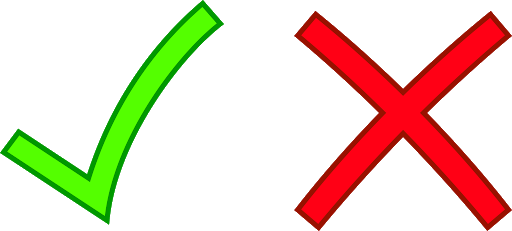 Social media is het populairst!
Kijk dit filmpje voor meer informatie over het onderzoek
over hoe lang jongeren online zijn en wat ze dan doen
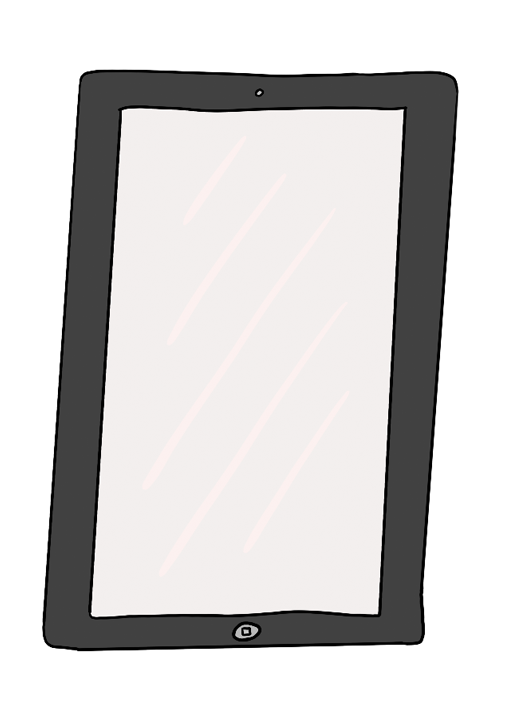 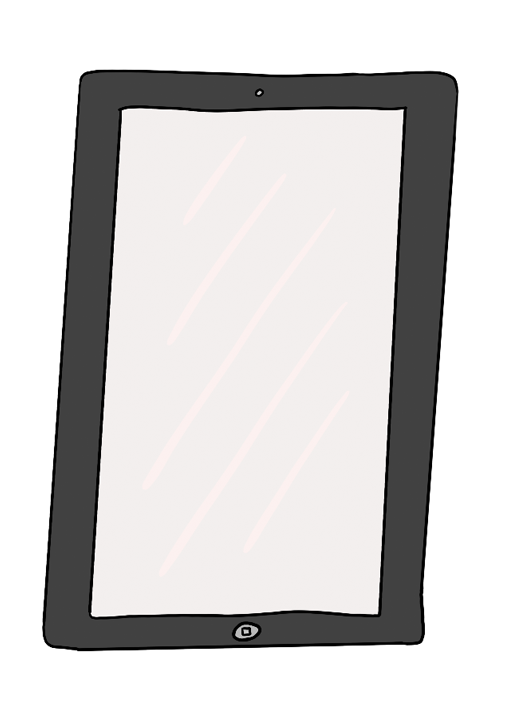 Volgende 
vraag
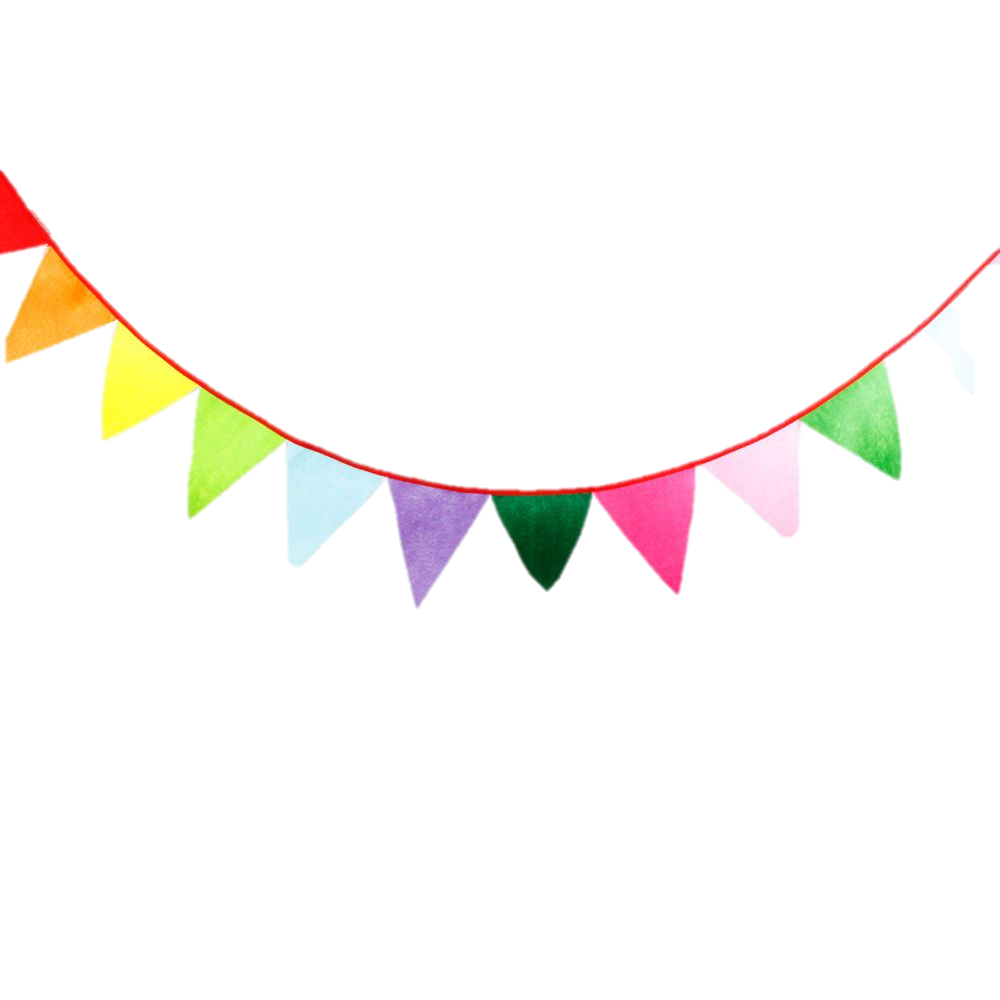 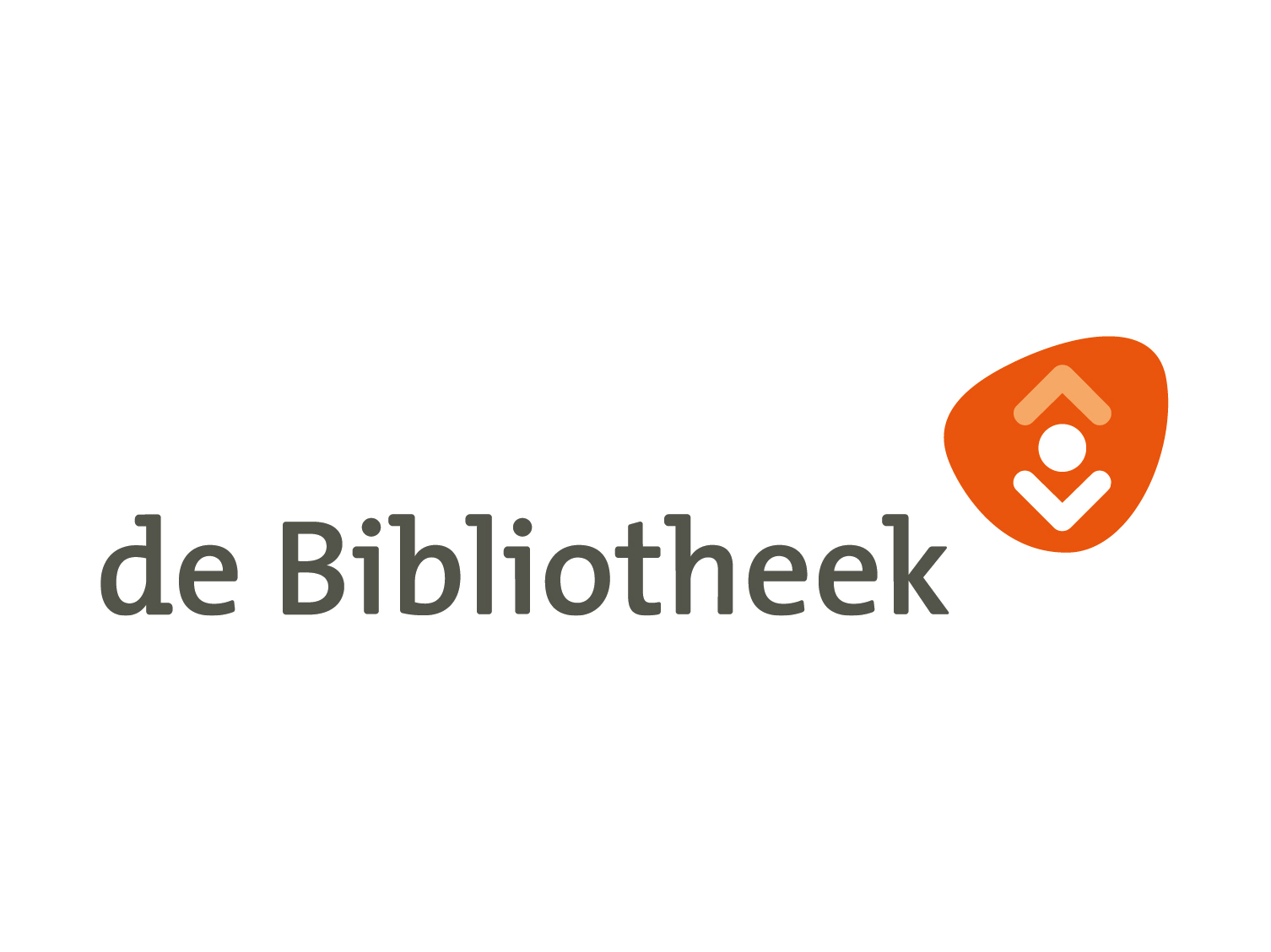 YES, GOED!!
Social media is het populairst!
Kijk dit filmpje voor meer informatie over het onderzoek
over hoelang jongeren online zijn en wat ze dan doen
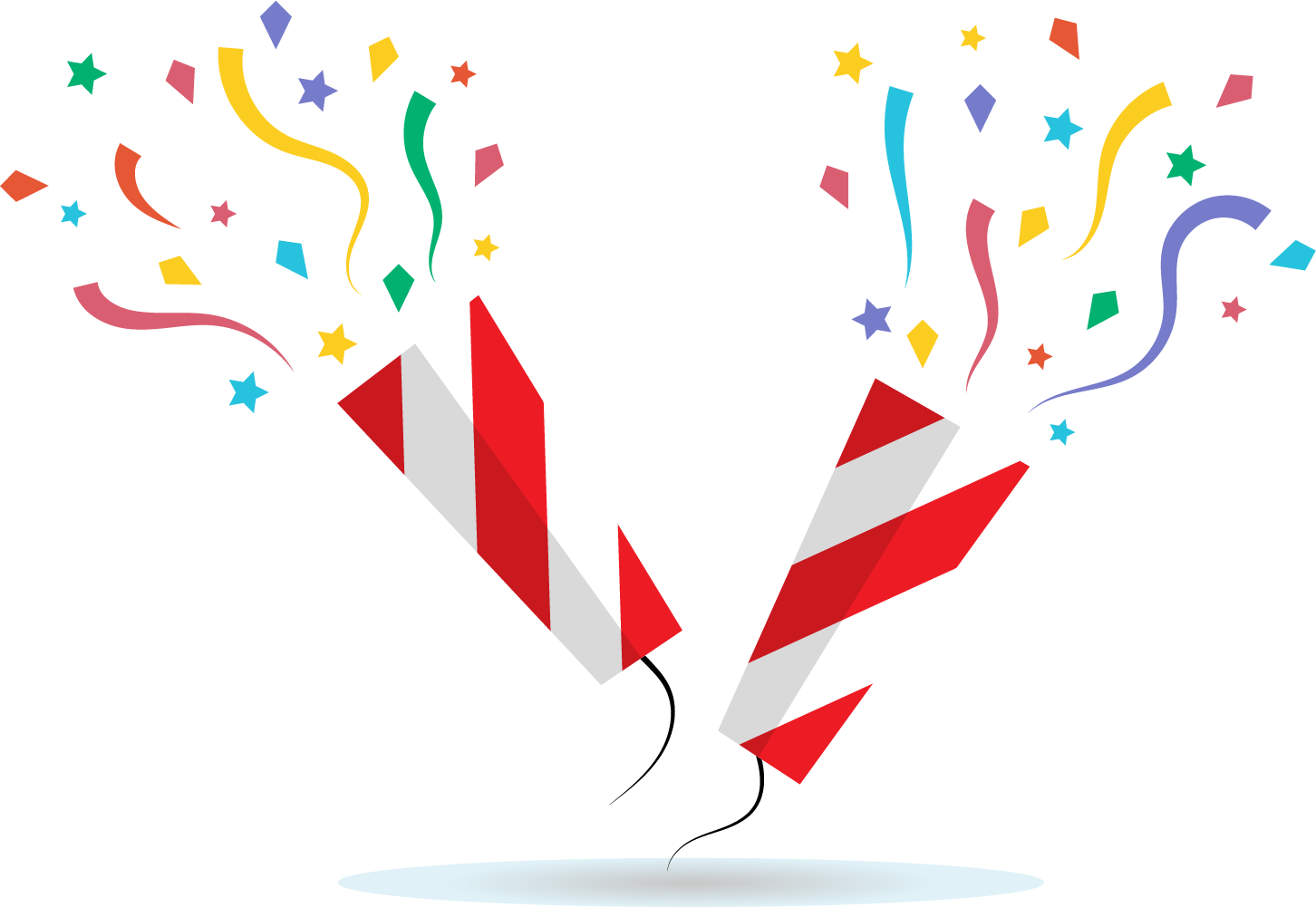 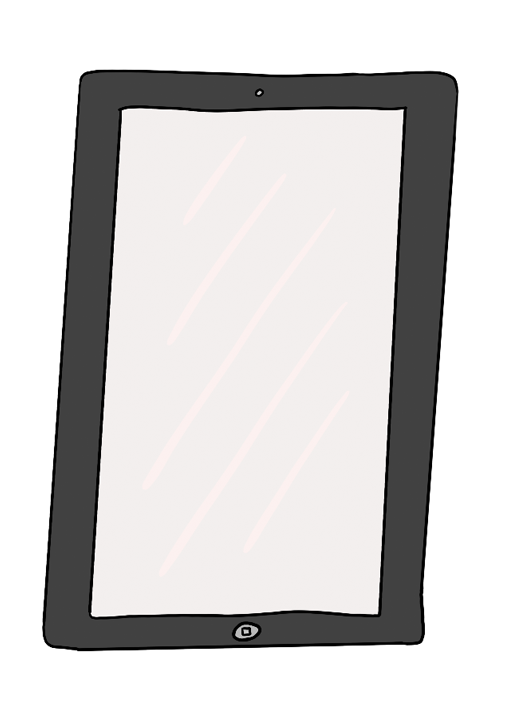 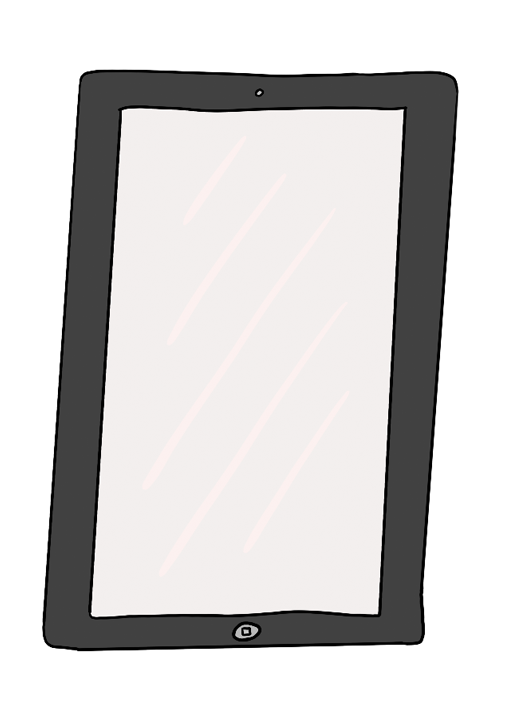 Volgende 
vraag
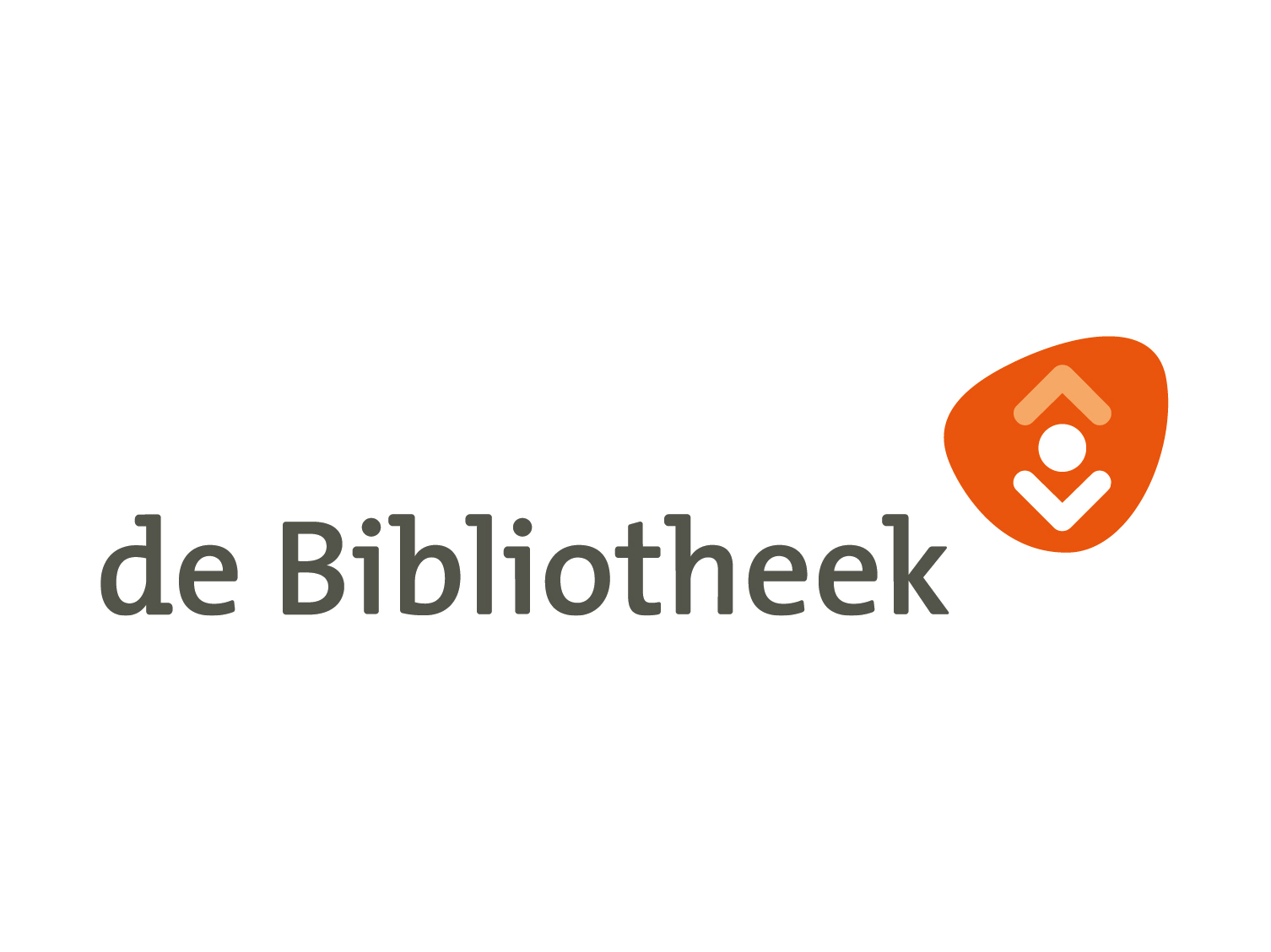 De Quiz
Vraag 6
Kun je fysieke ongemakken ervaren van schermtijd?
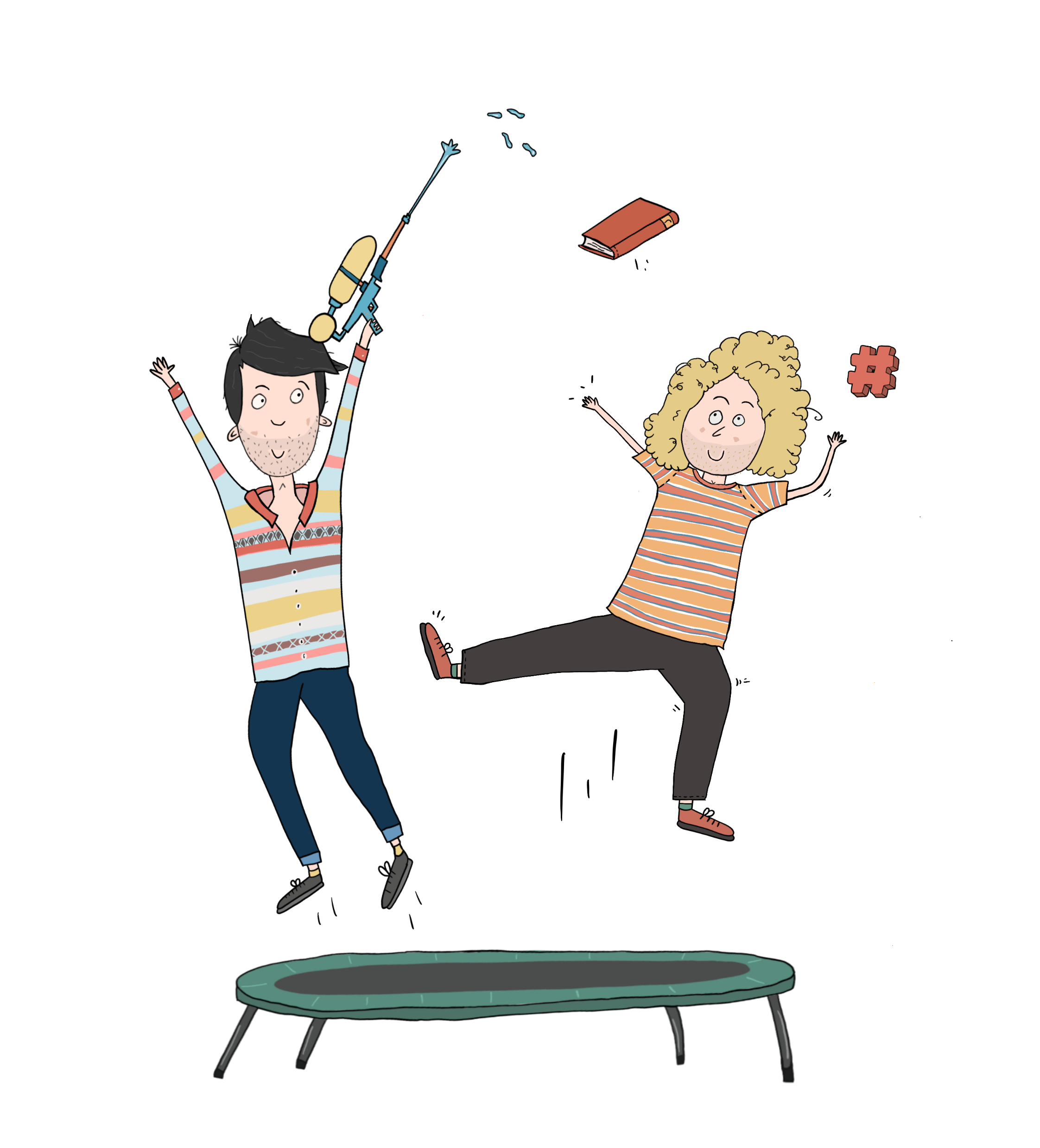 Kees: Ja!
Joran: Nee…
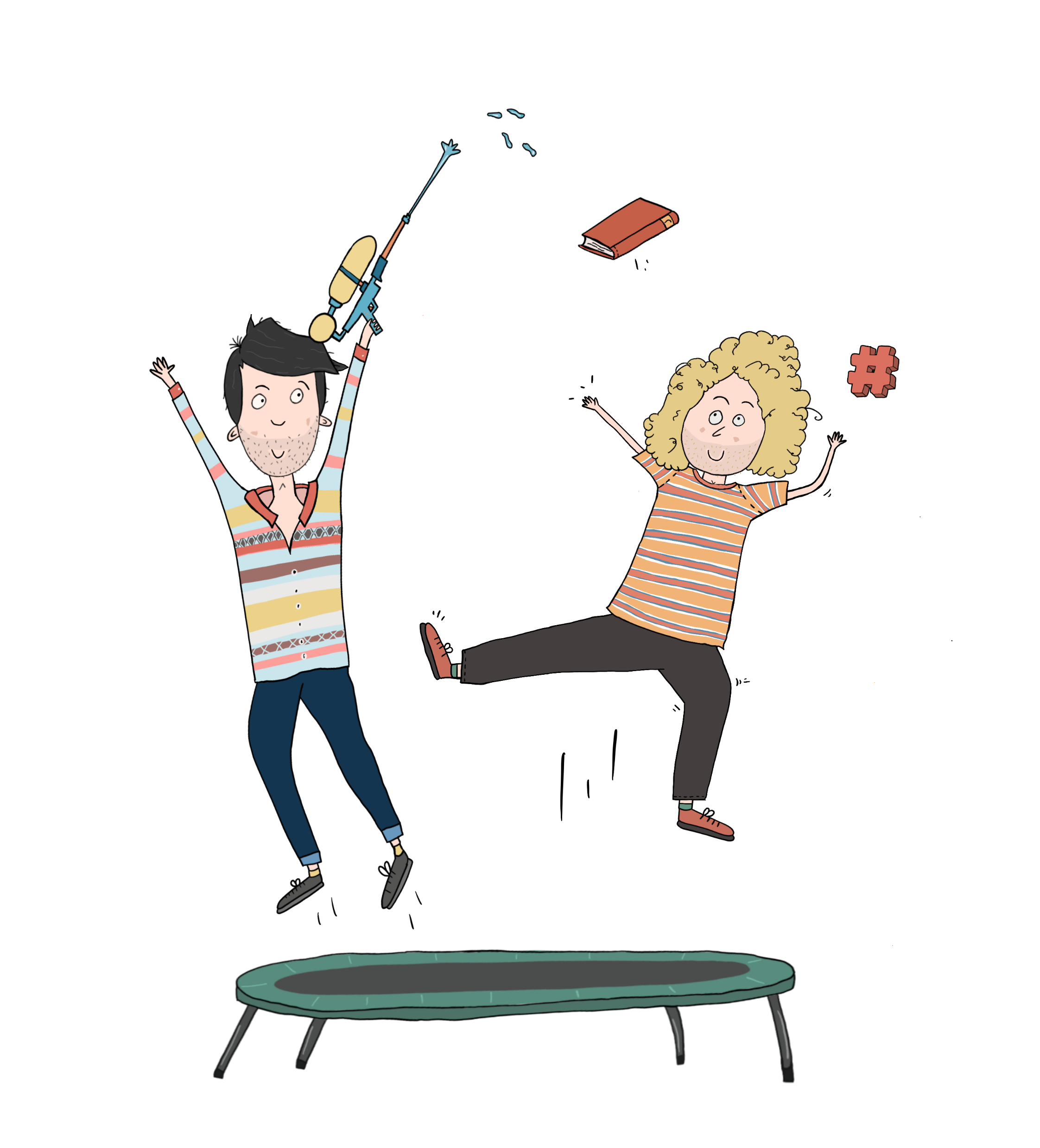 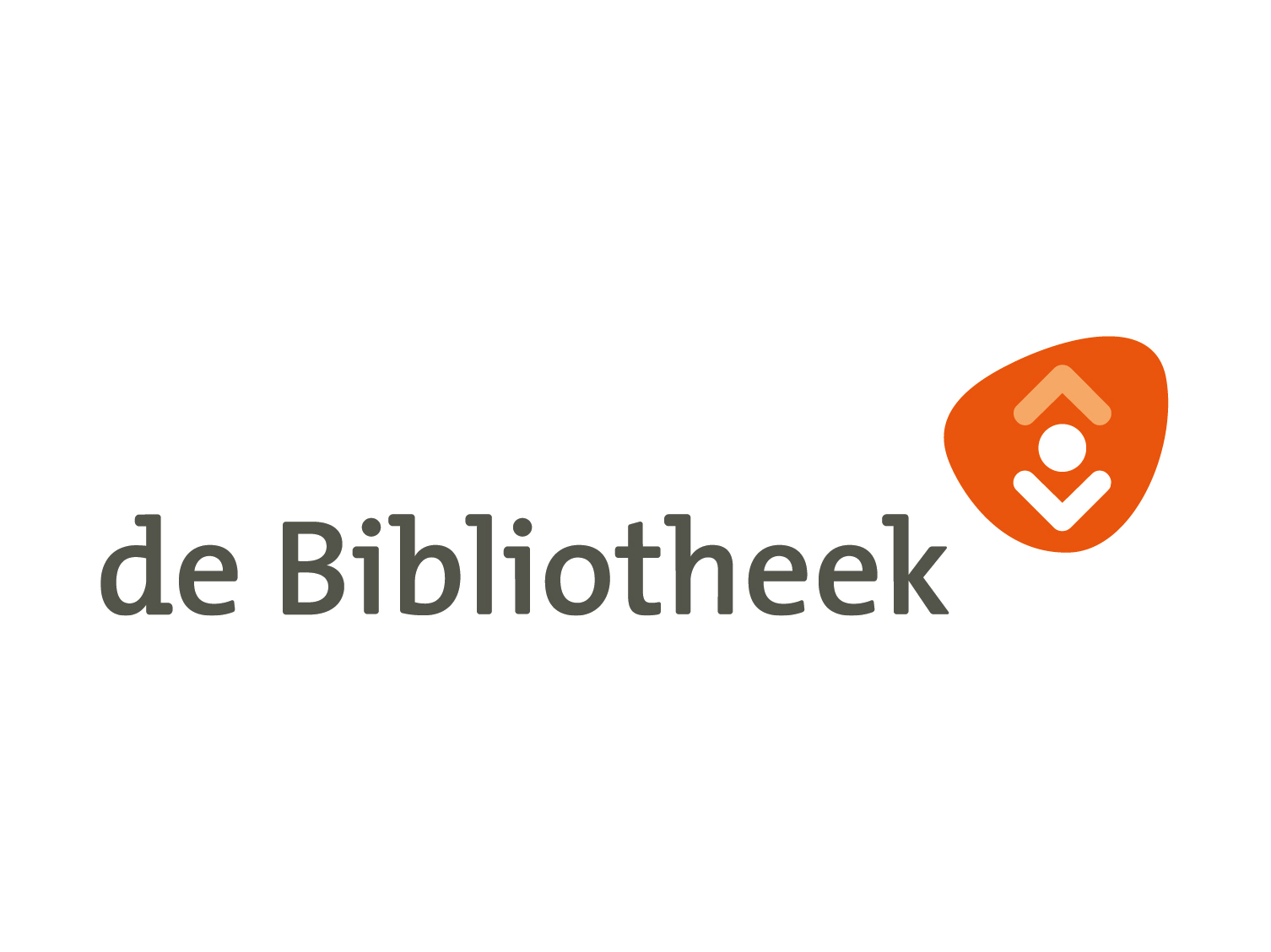 YES, GOED!!
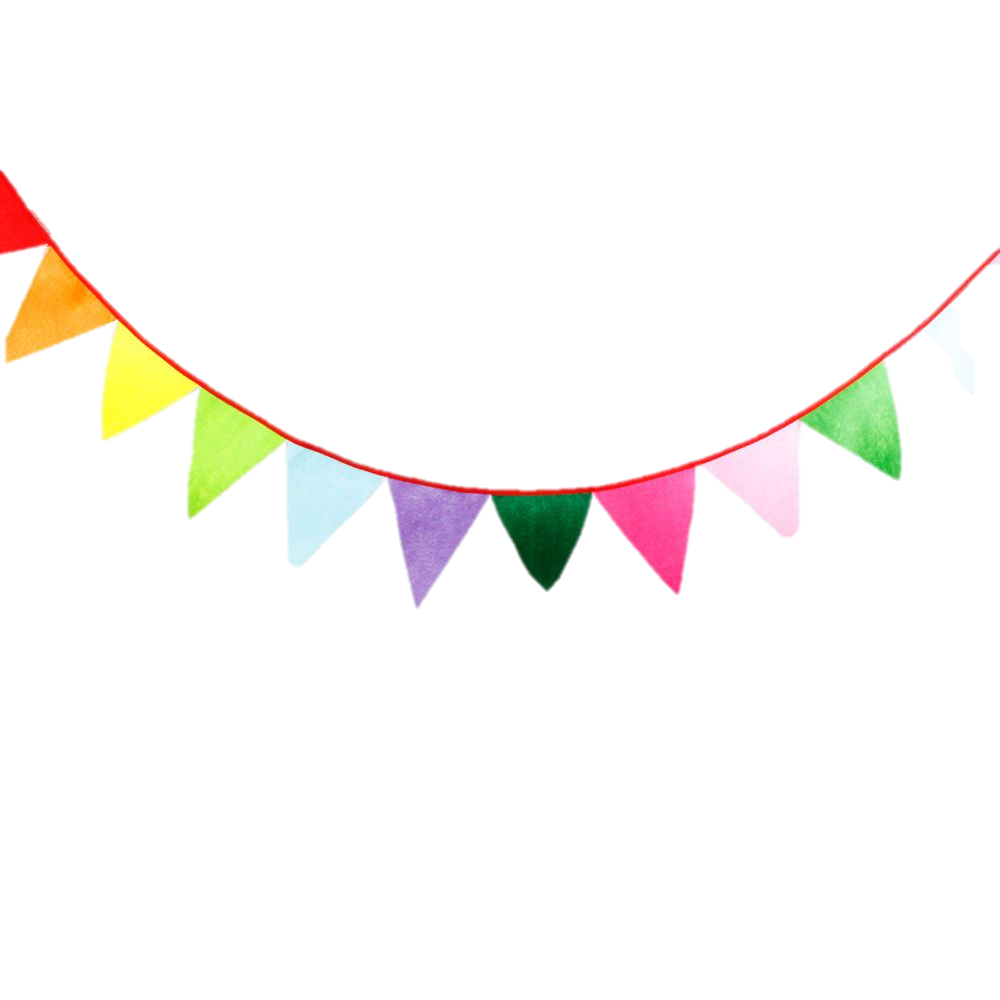 Van teveel schermtijd kun je last krijgen van
een app-nek, swipeduim of gamebochel
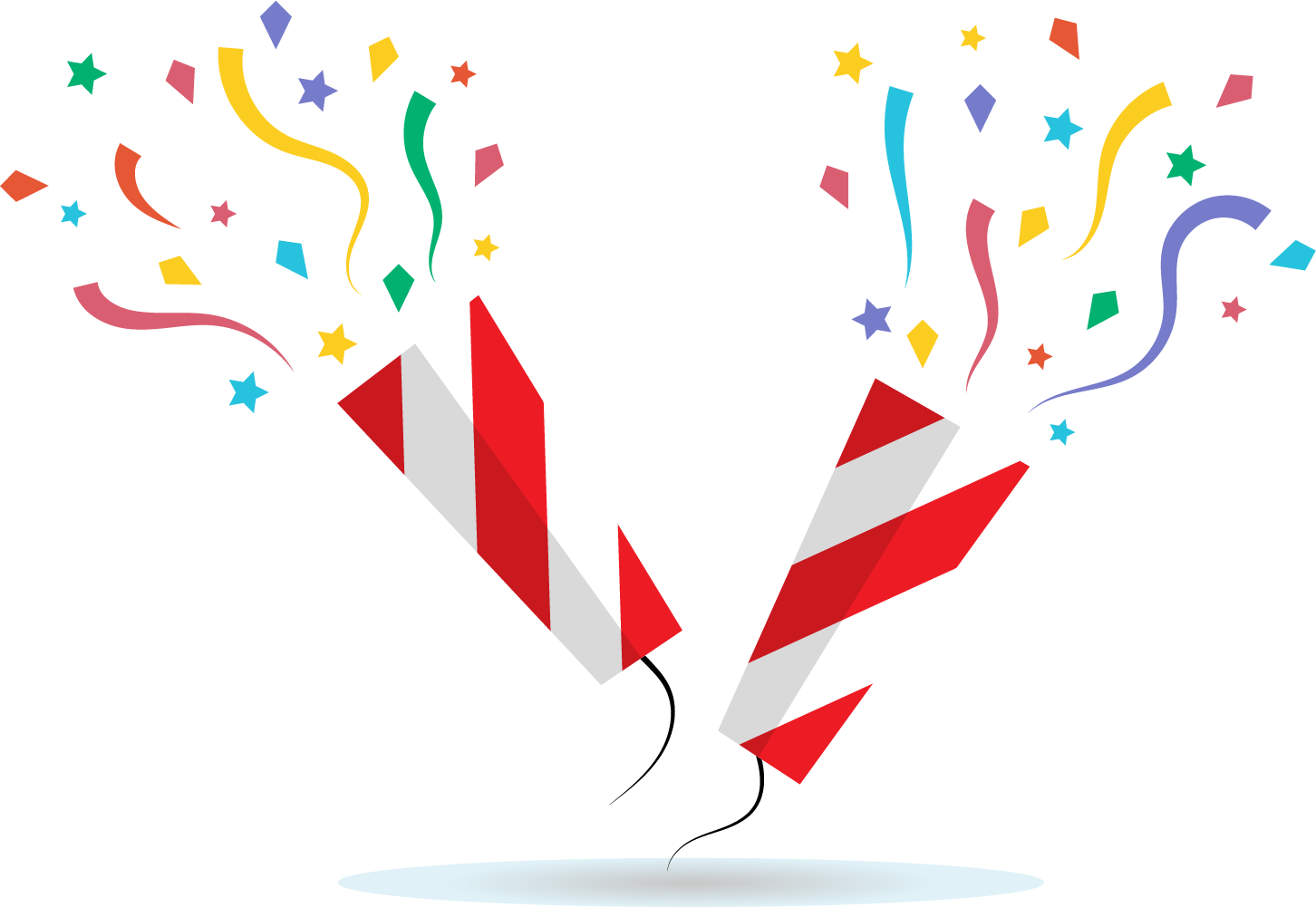 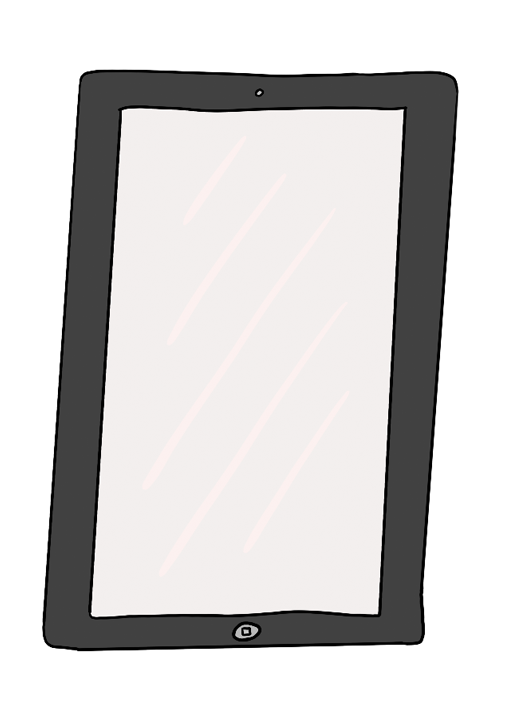 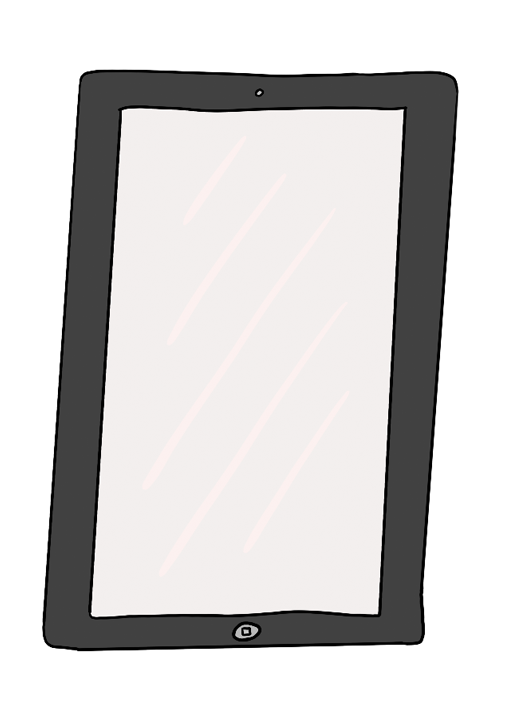 Volgende 
vraag
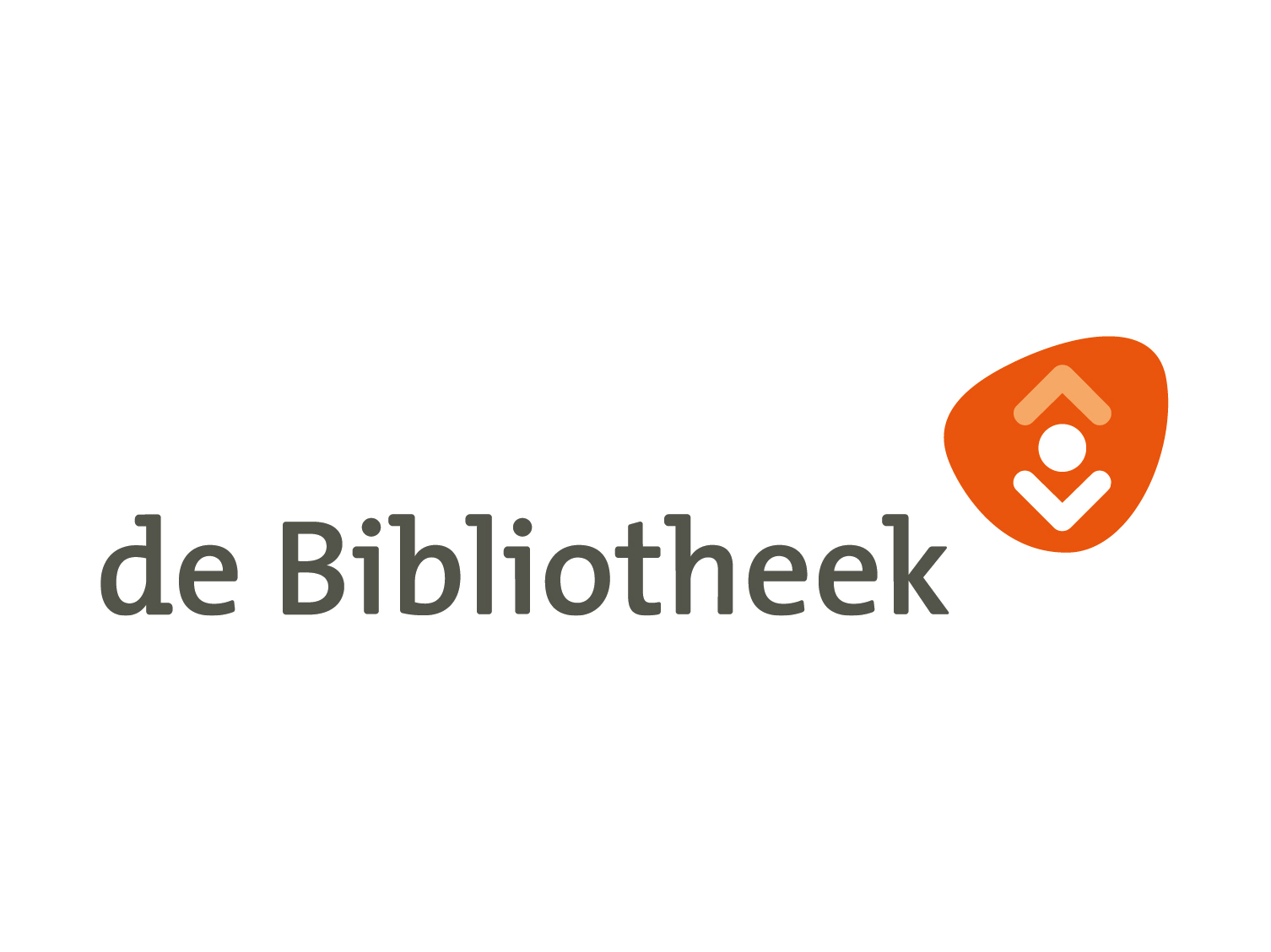 FOUT!
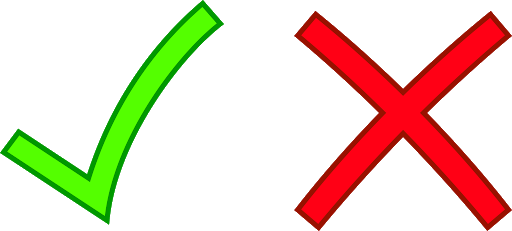 Van teveel schermtijd kun je last krijgen van
een app-nek, swipeduim of gamebochel
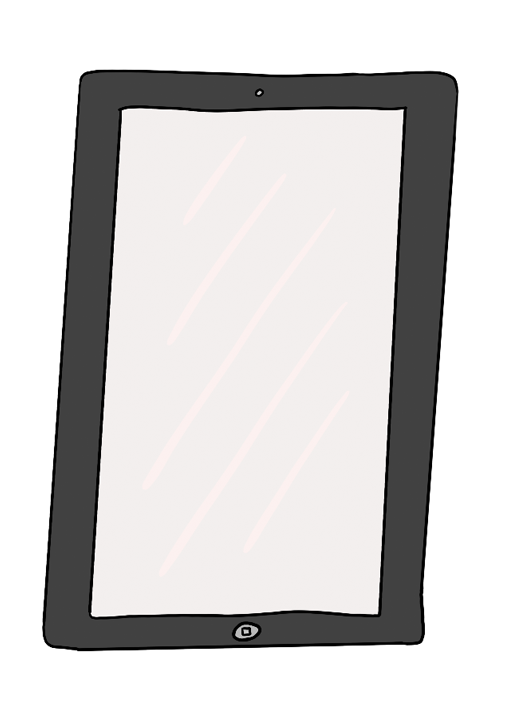 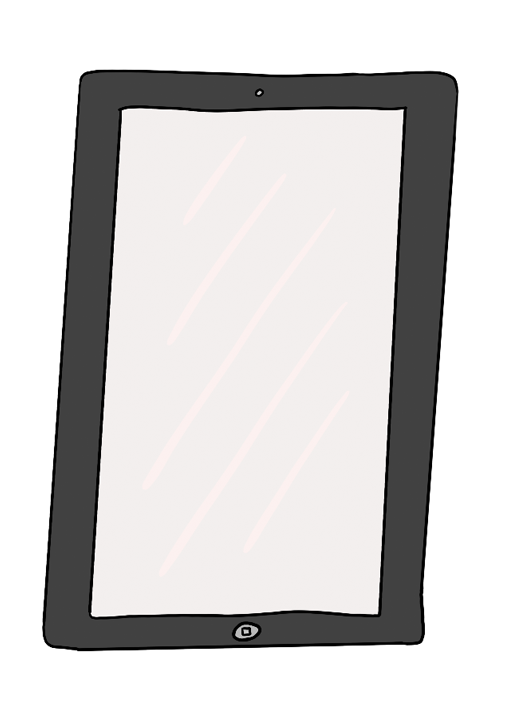 Volgende 
vraag
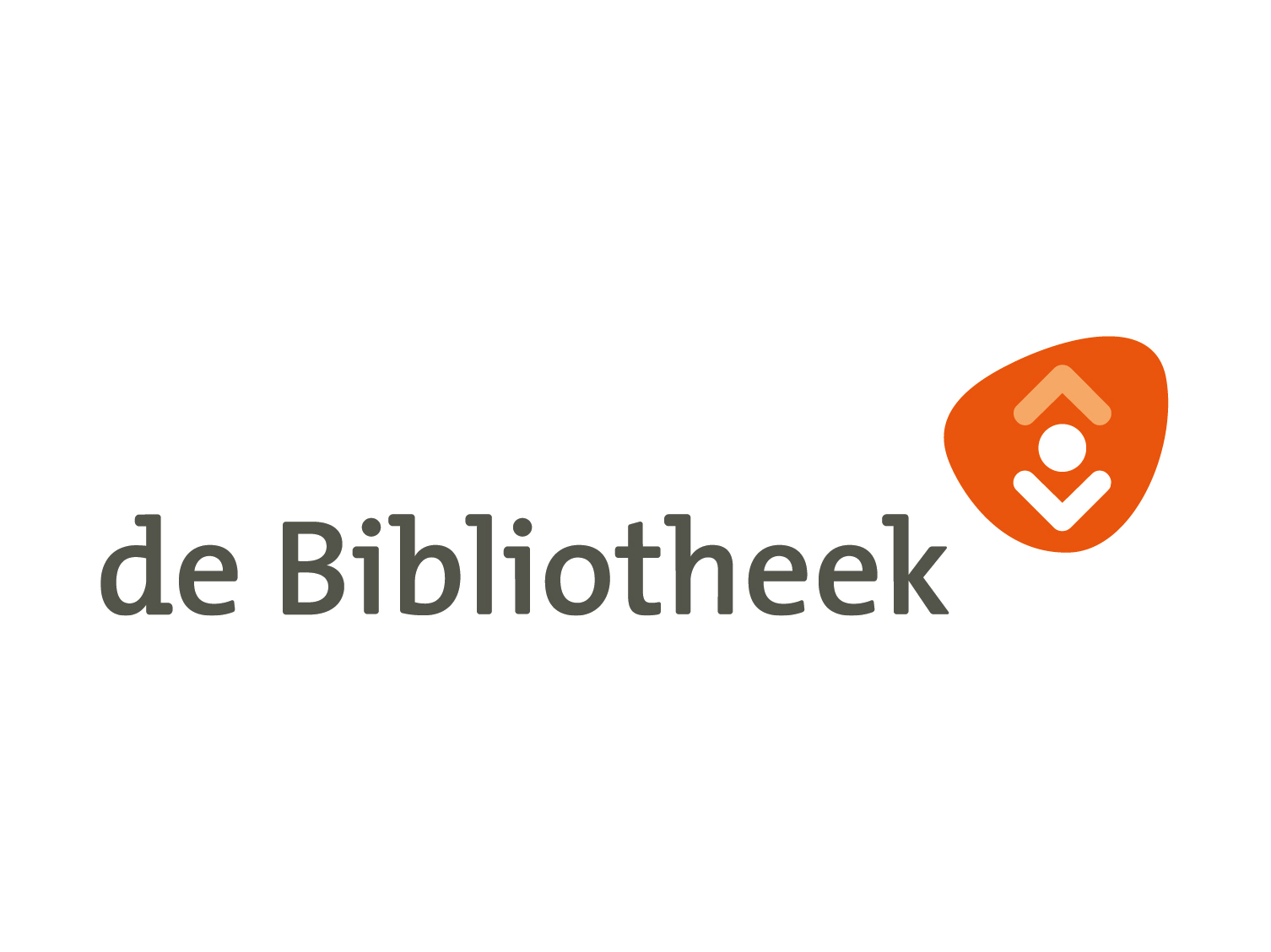 De Quiz
Vraag 7
Wat is de 20-20-2 regel?
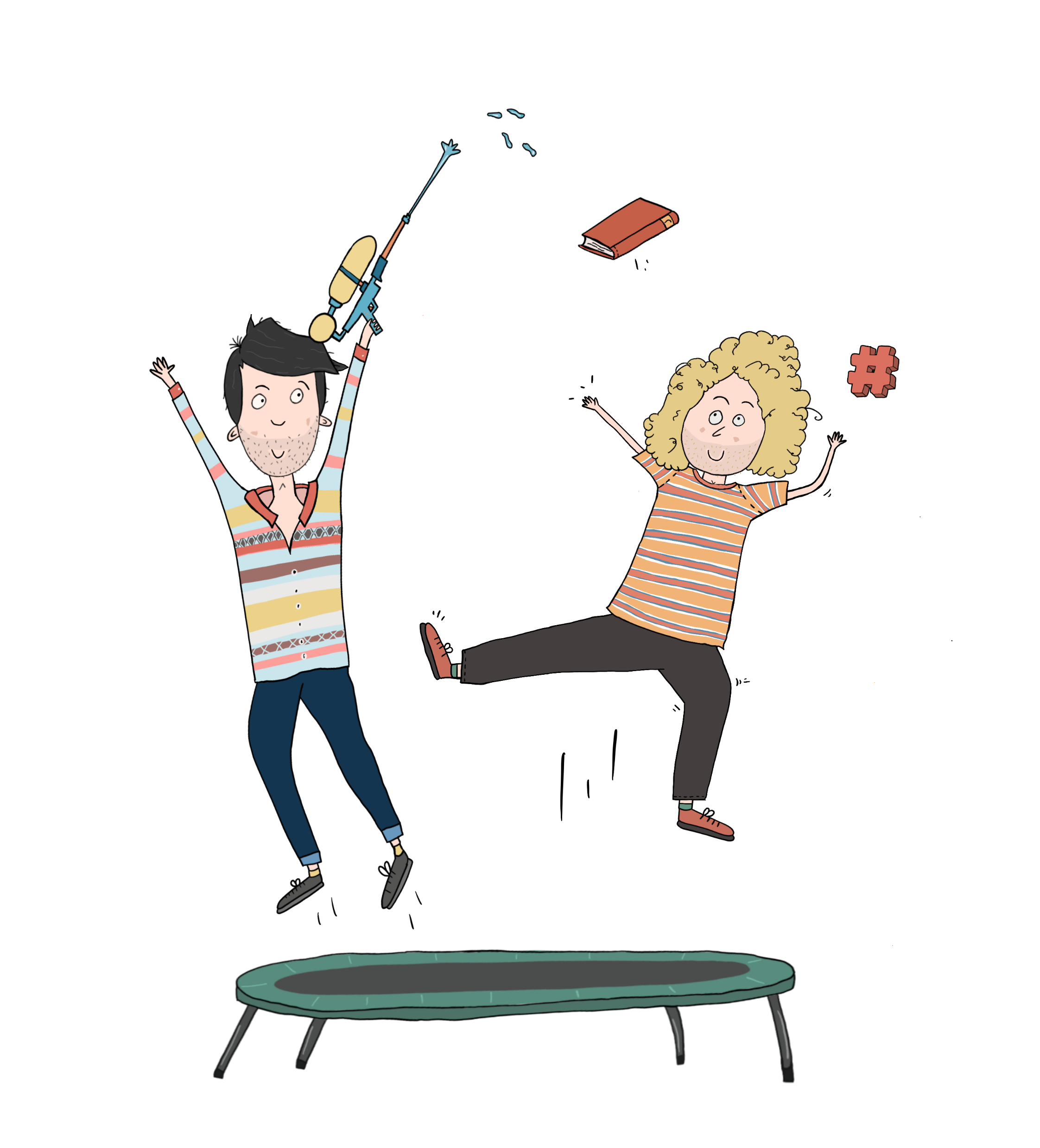 Kees: Scherm kleiner dan 20 cm? 20 cm afstand.
Joran: Afspraken rondom schermtijd
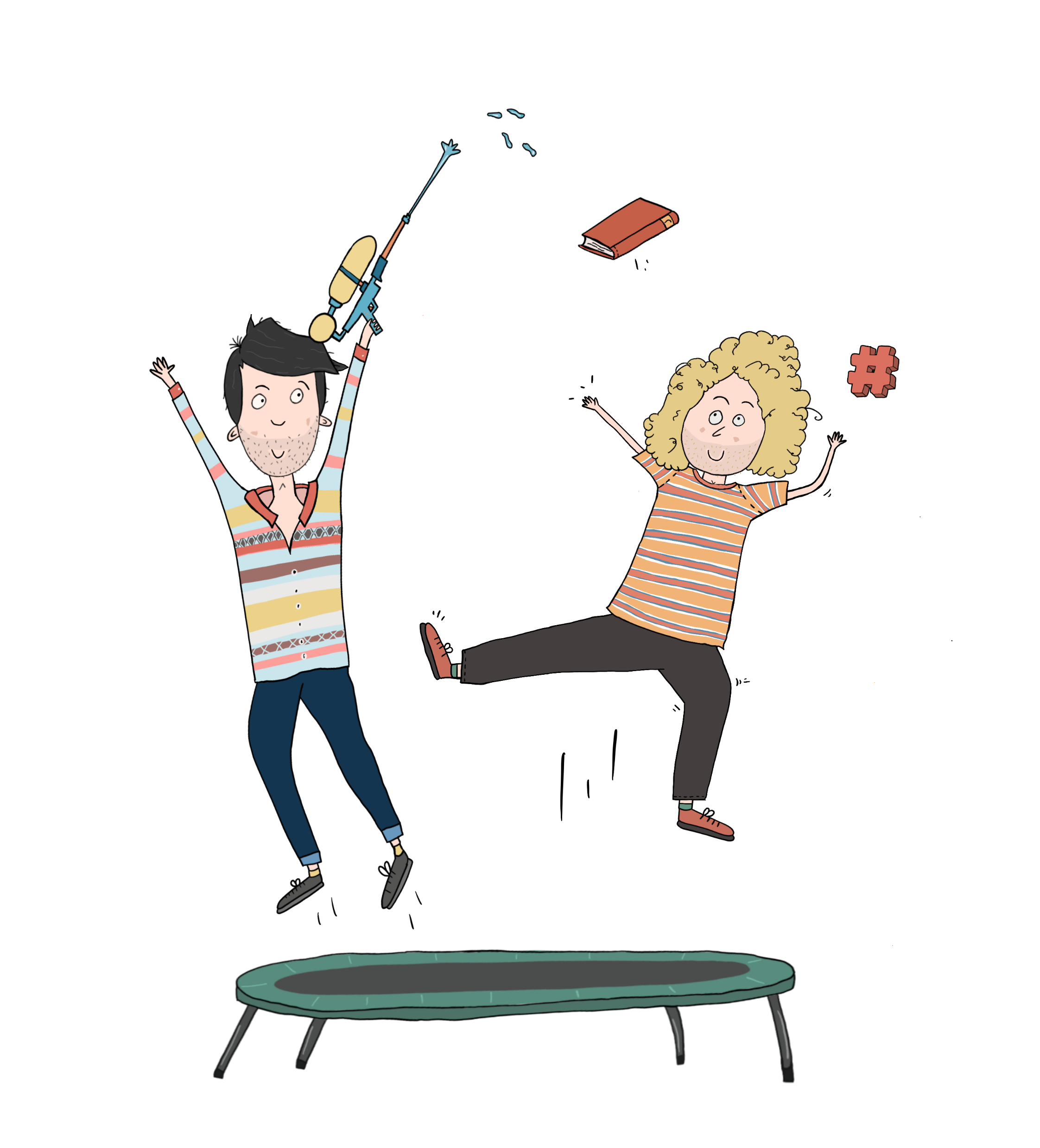 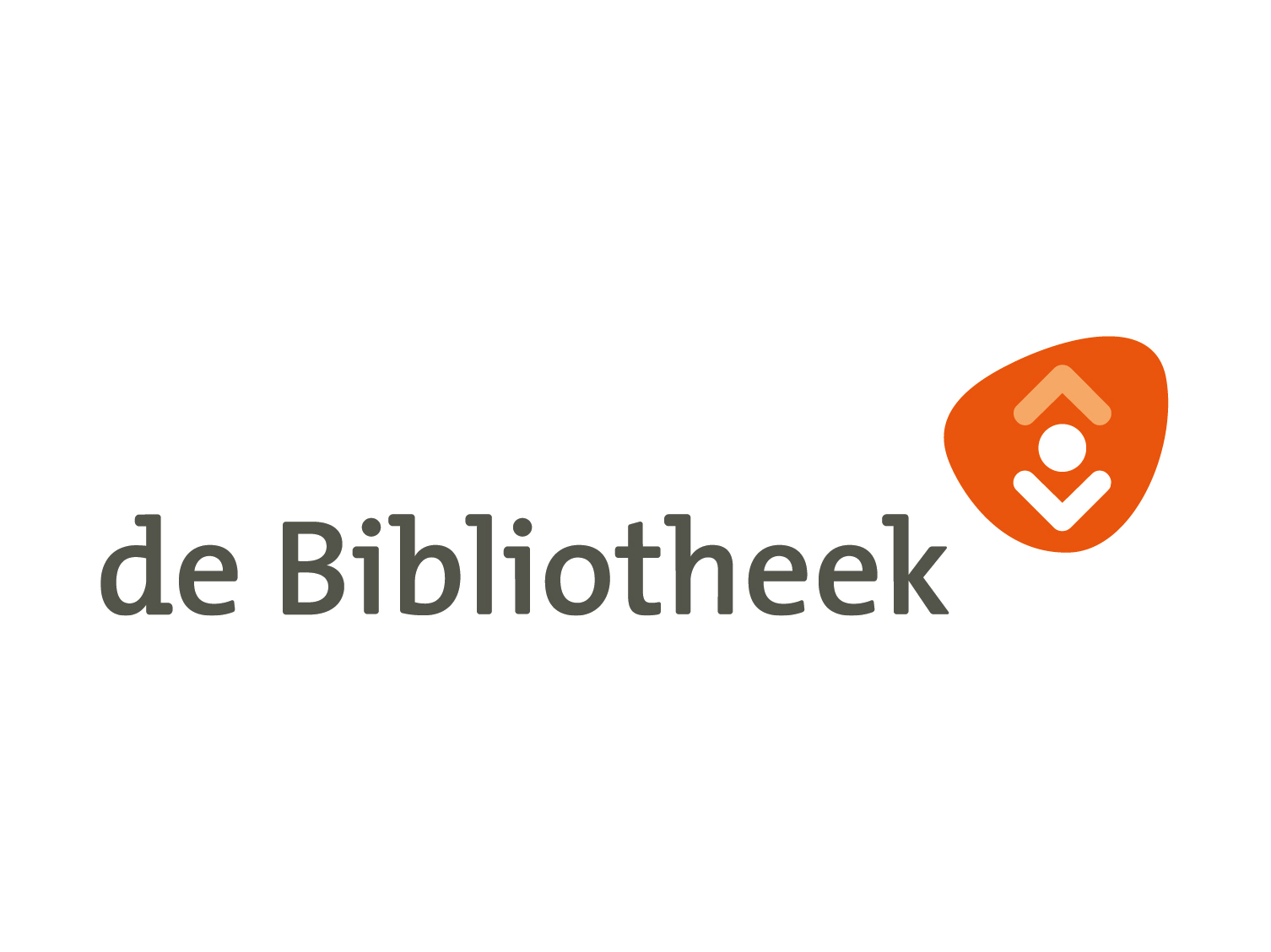 FOUT!
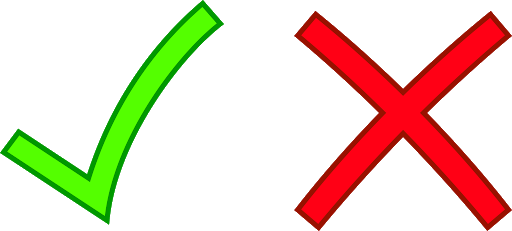 Met de 20-20-2 regel maak je afspraken over je schermtijd
voor gezonde ogen.
20 minuten op je telefoon/tablet/boek
20 seconden naar buiten kijken
2 uur per dag naar buiten
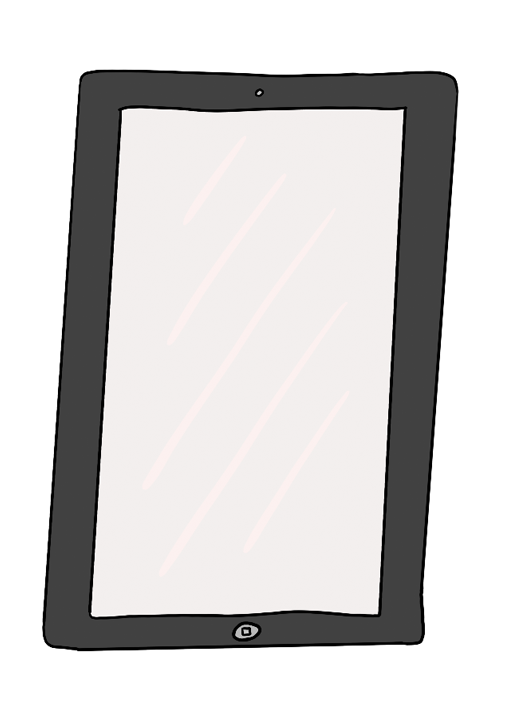 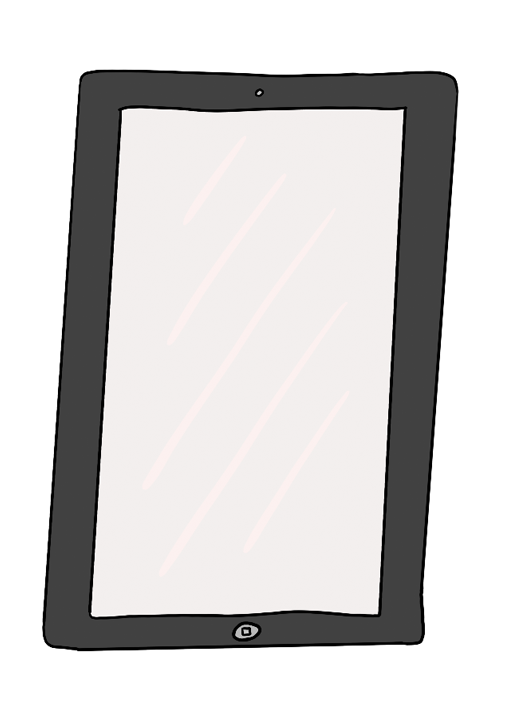 Volgende 
vraag
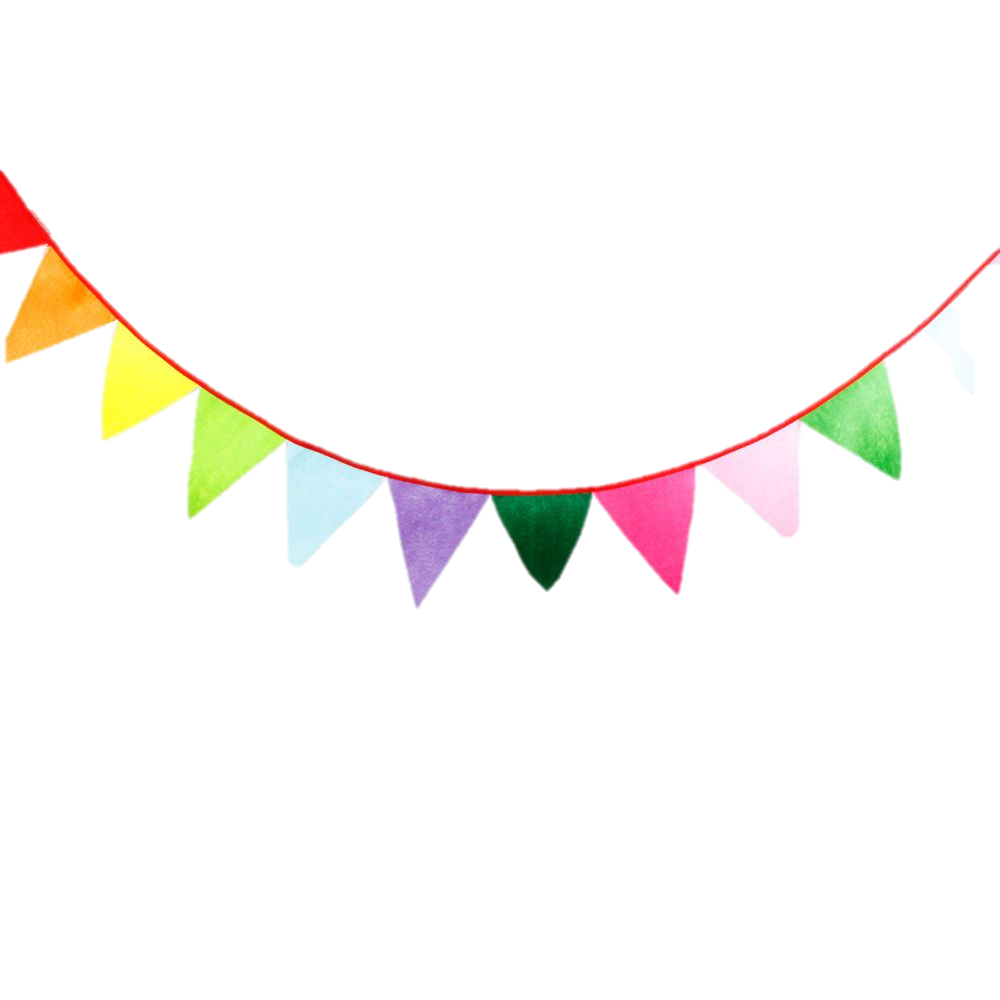 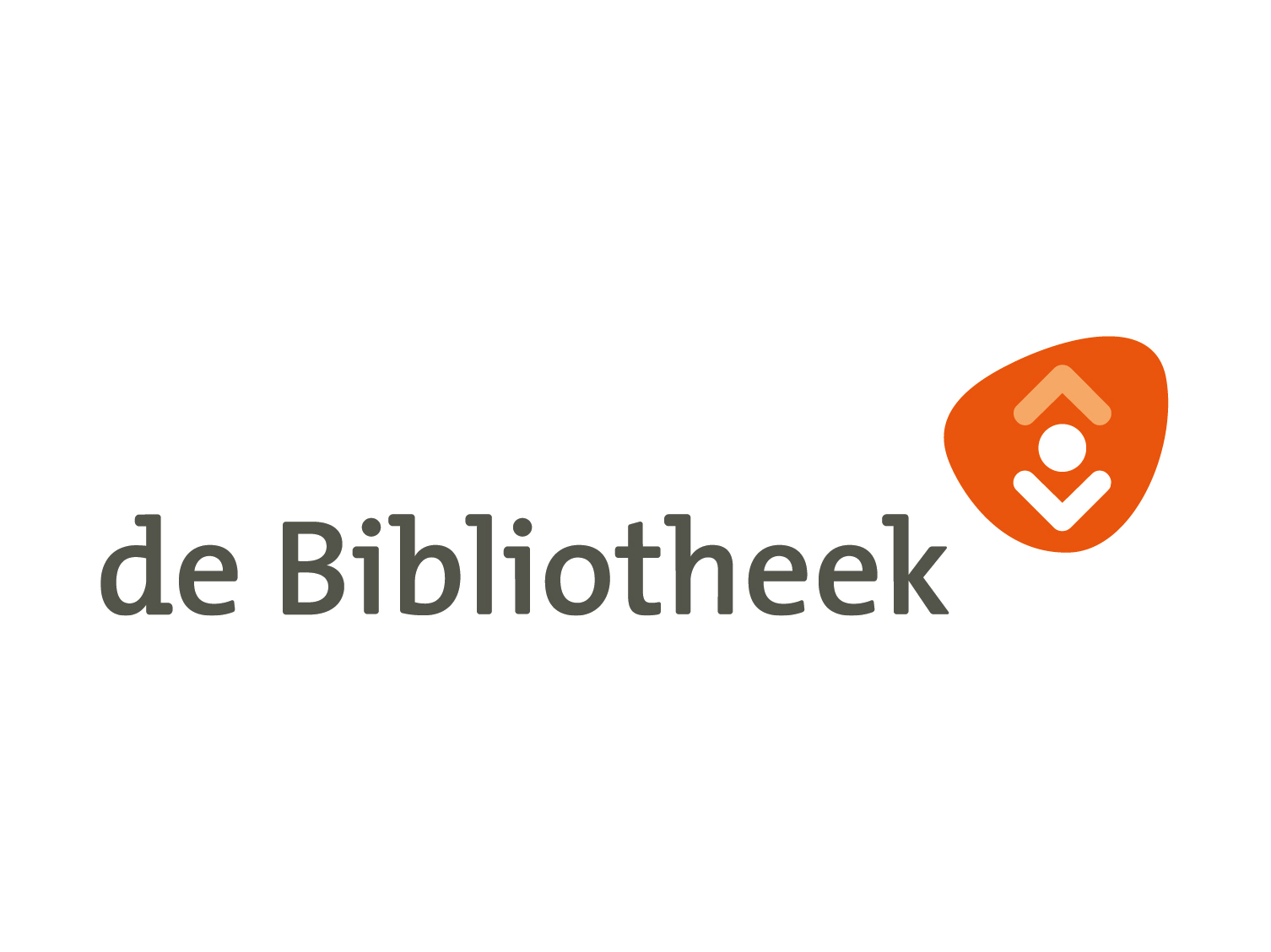 YES, GOED!!
Met de 20-20-2 regel maak je afspraken over je schermtijd
voor gezonde ogen.
20 minuten op je telefoon/tablet/boek
20 seconden naar buiten kijken
2 uur per dag naar buiten
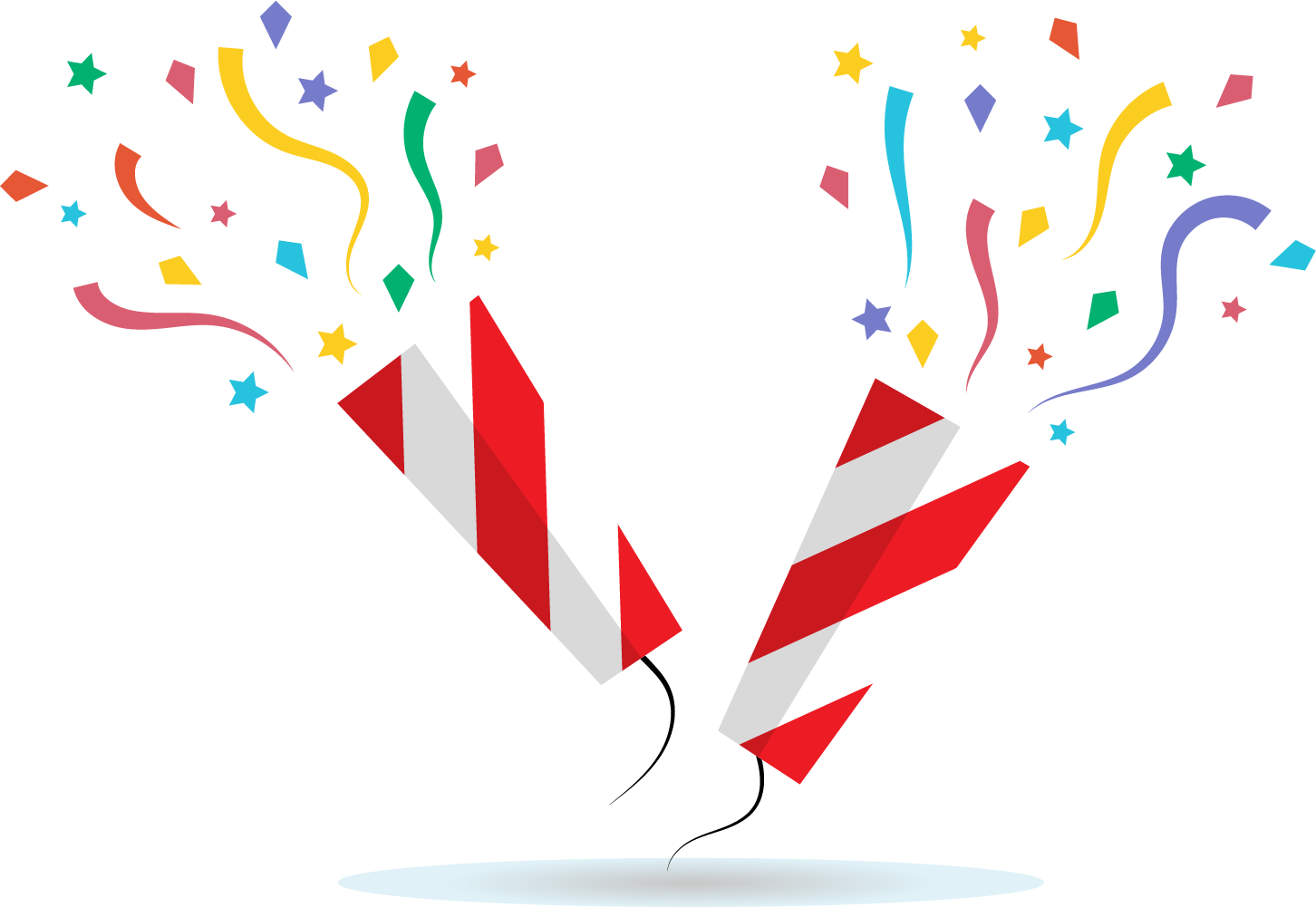 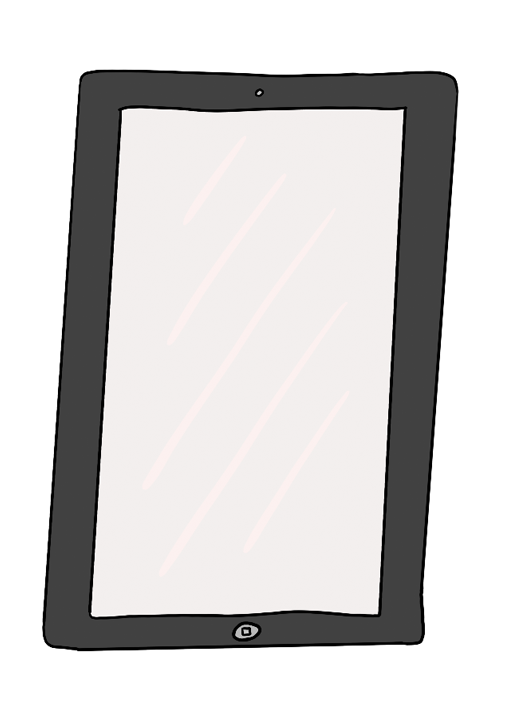 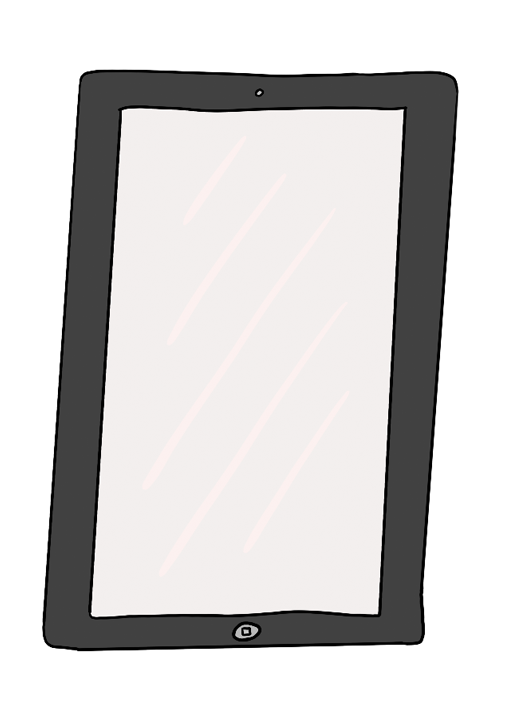 Volgende 
vraag
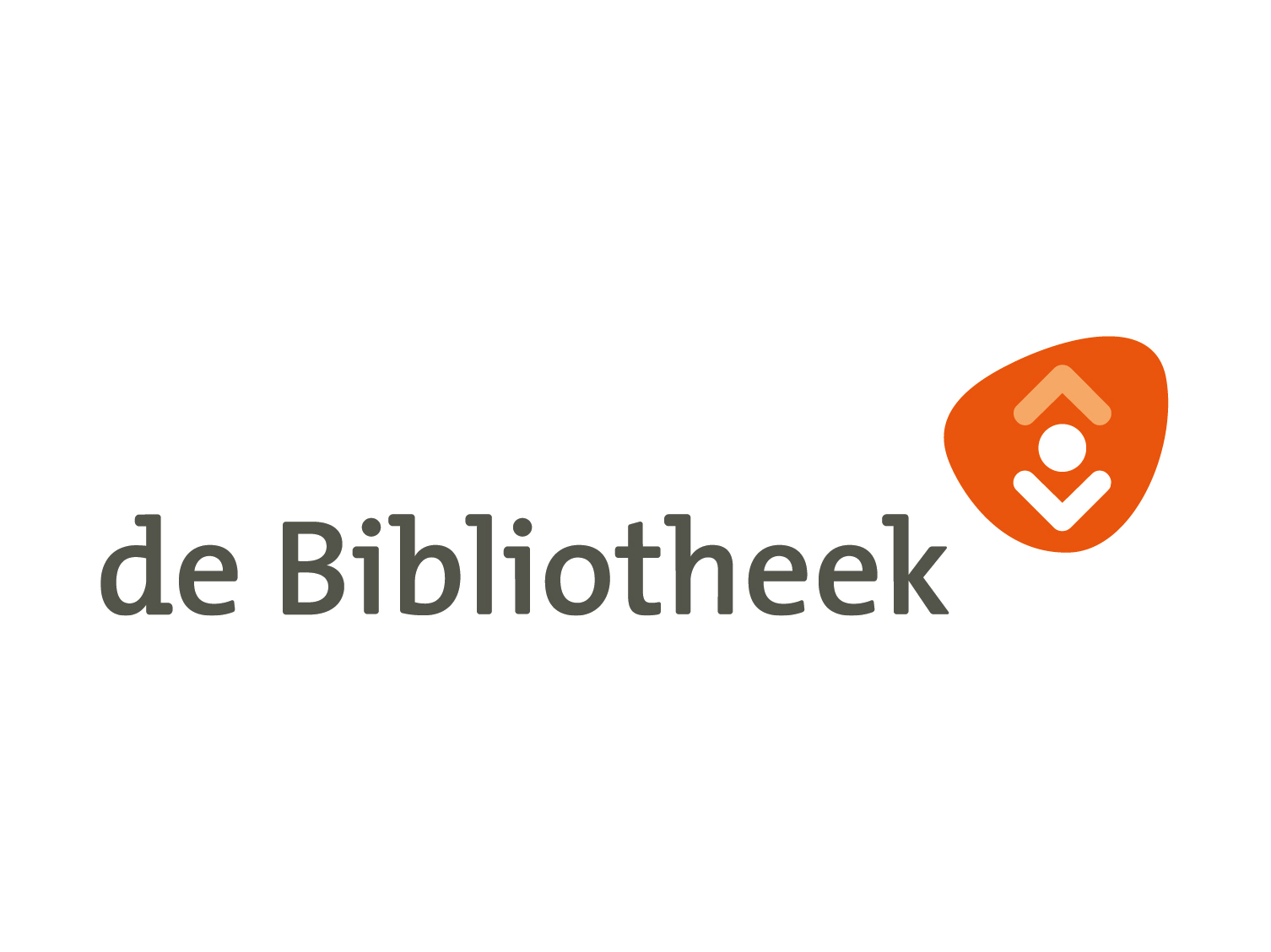 De Quiz
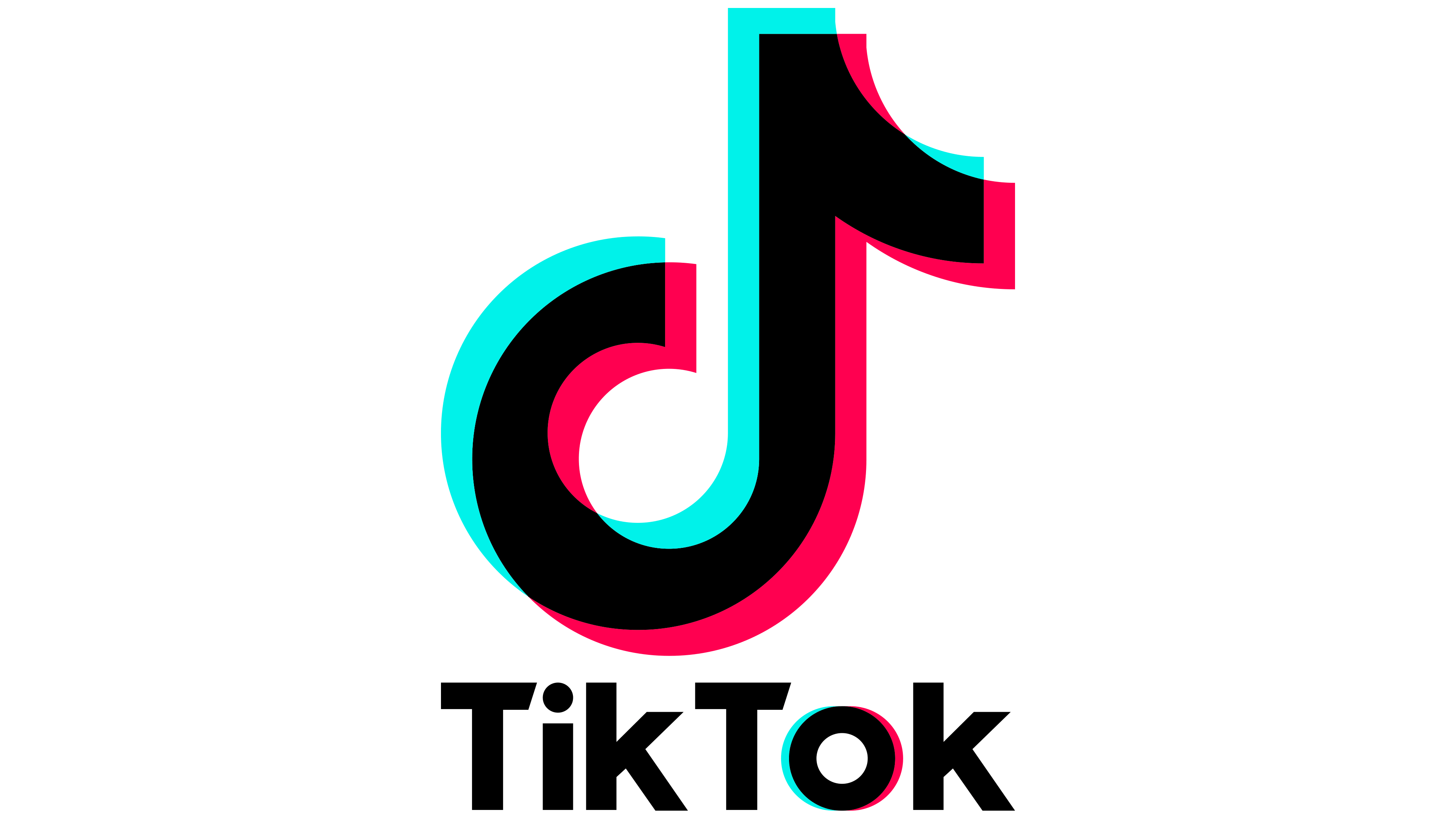 Vraag 8
Hoe is TikTok zo snel zo groot geworden?
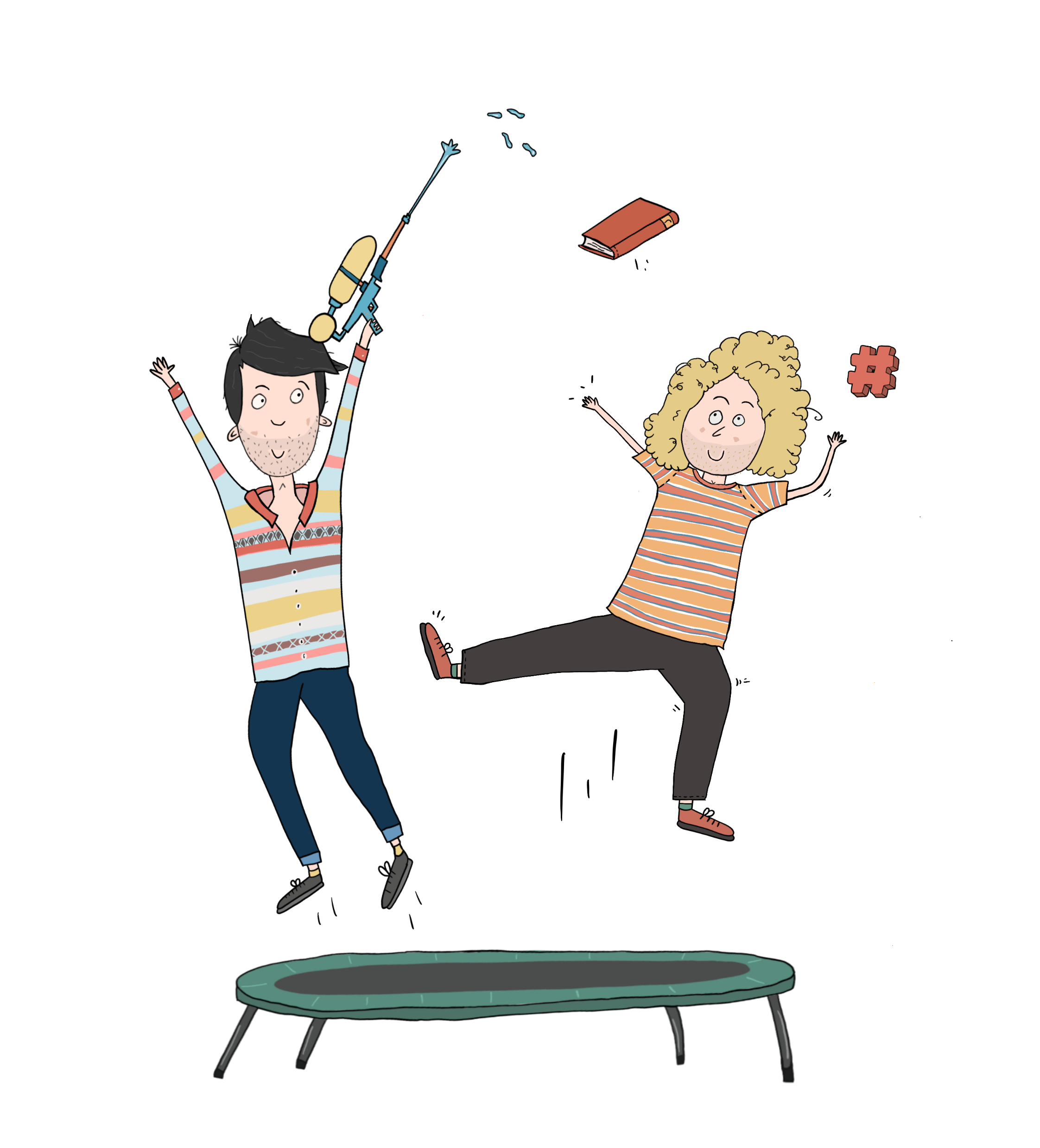 Kees: O.a. door het verslavende karakter van TikTok
Joran: Omdat je zelf korte coole video’s kunt maken
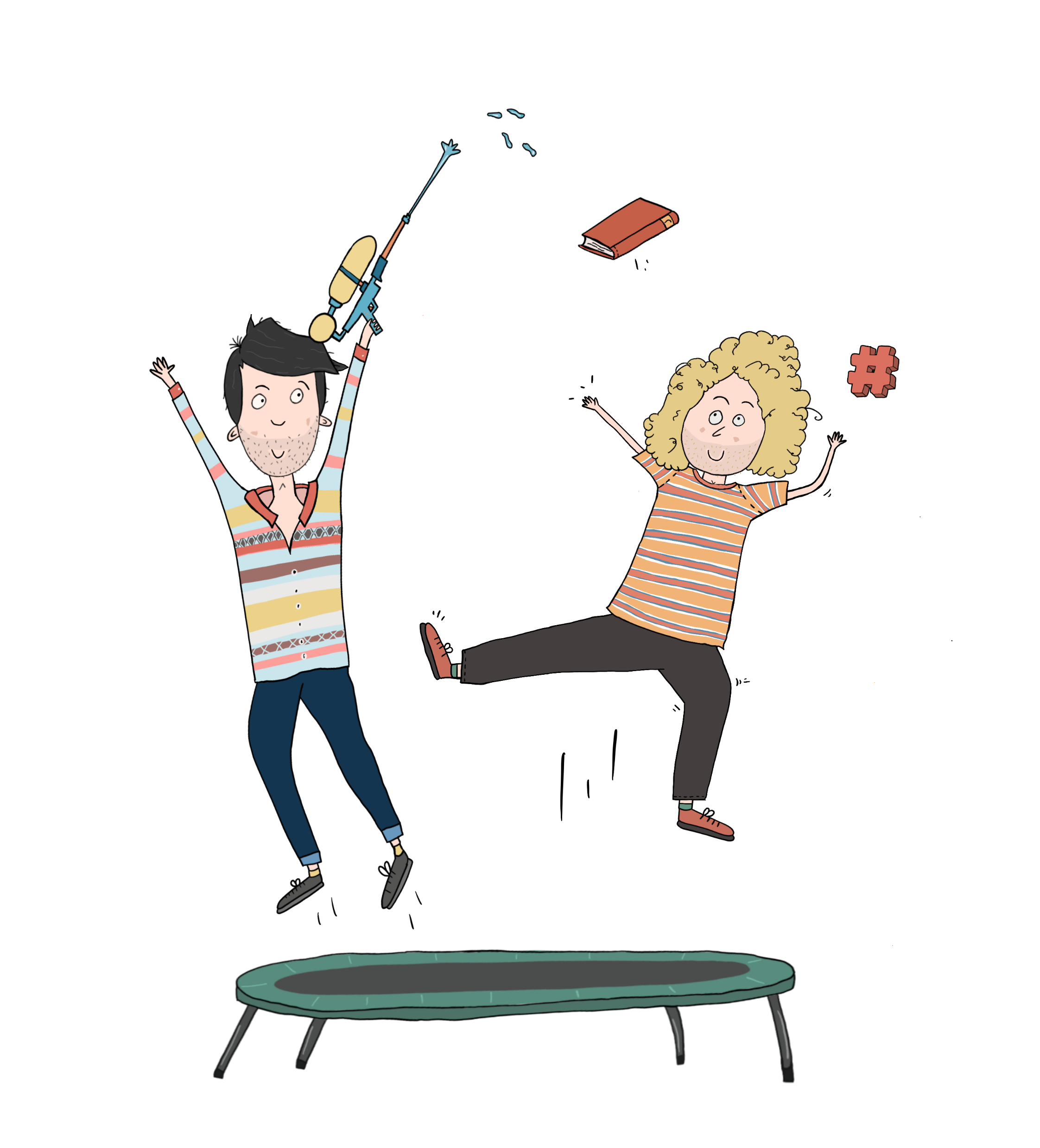 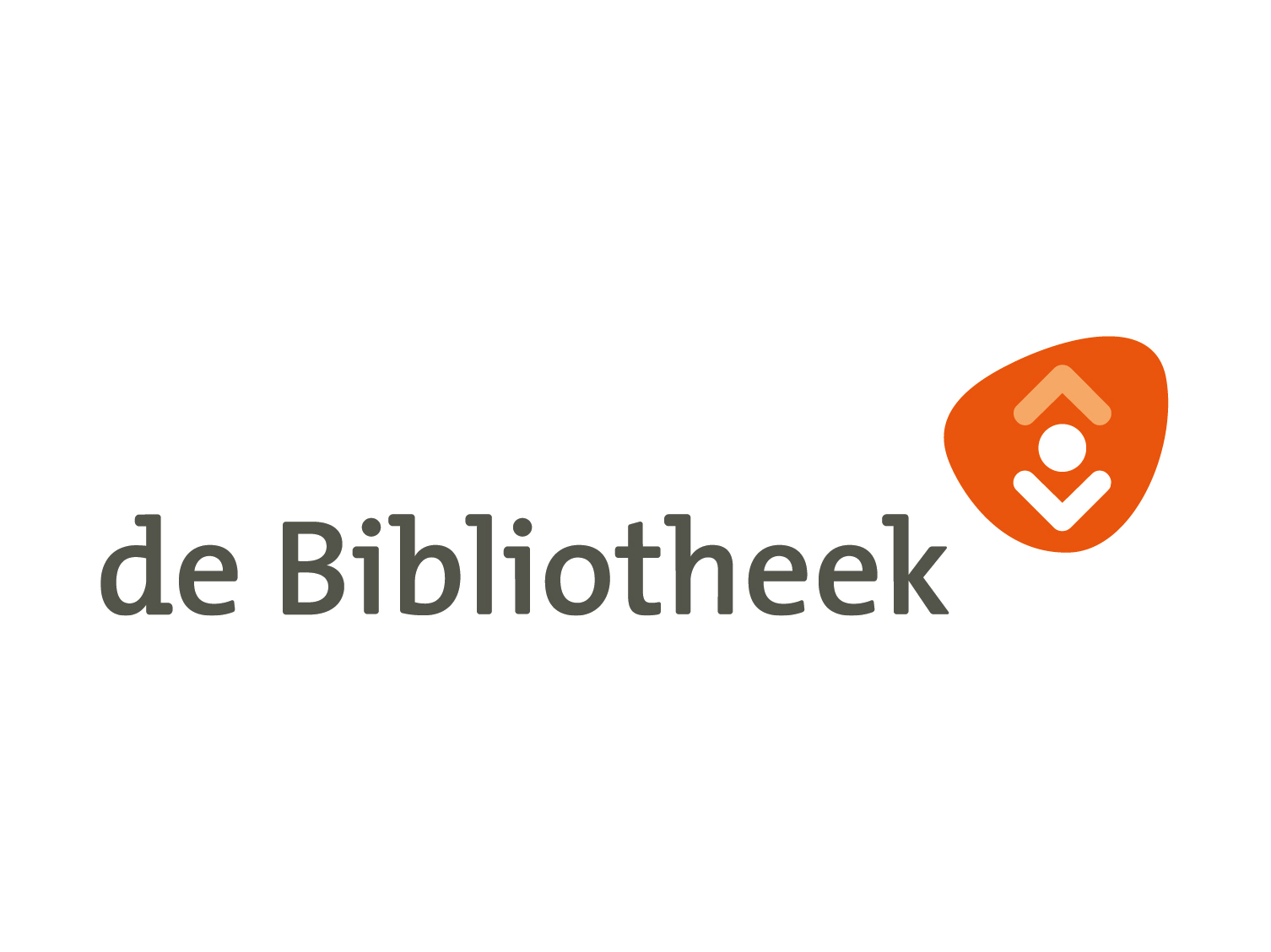 YES, GOED!!
Het verslavende karakter zit hem in dat:
De video’s direct beginnen met spelen
Het korte video’s zijn 
Er een slim algoritme achter zit waardoor je alleen
maar video’s ziet die jij leuk vindt.
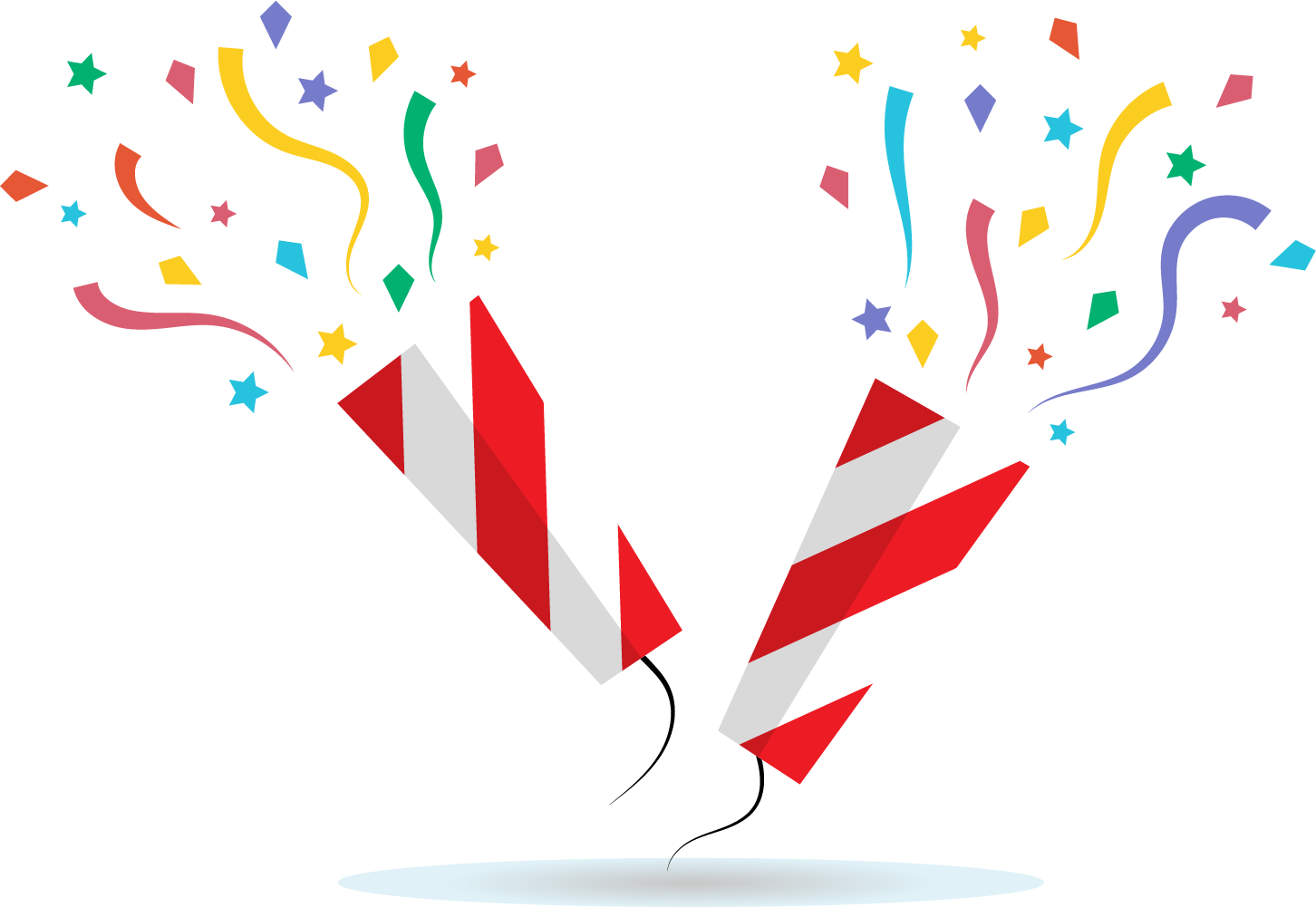 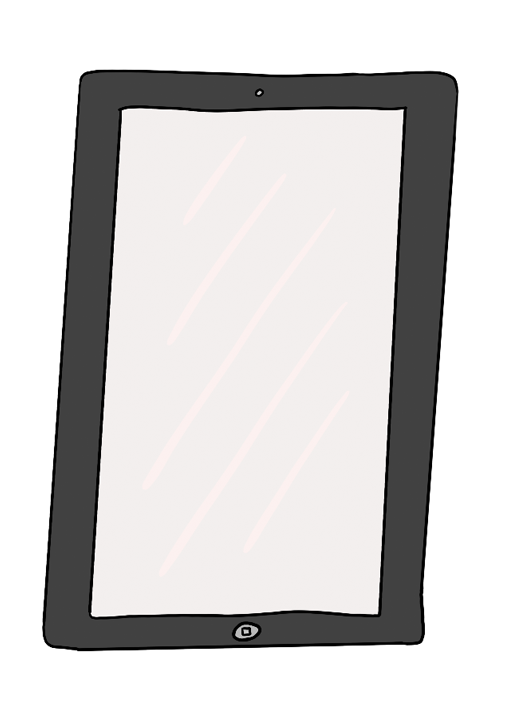 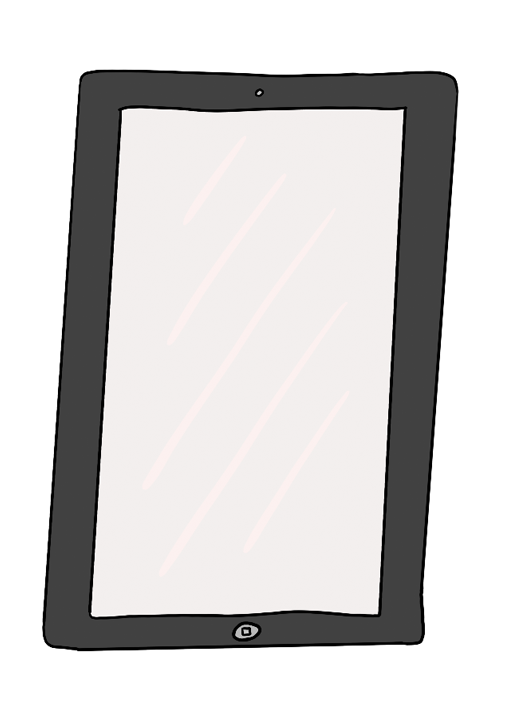 Volgende 
vraag
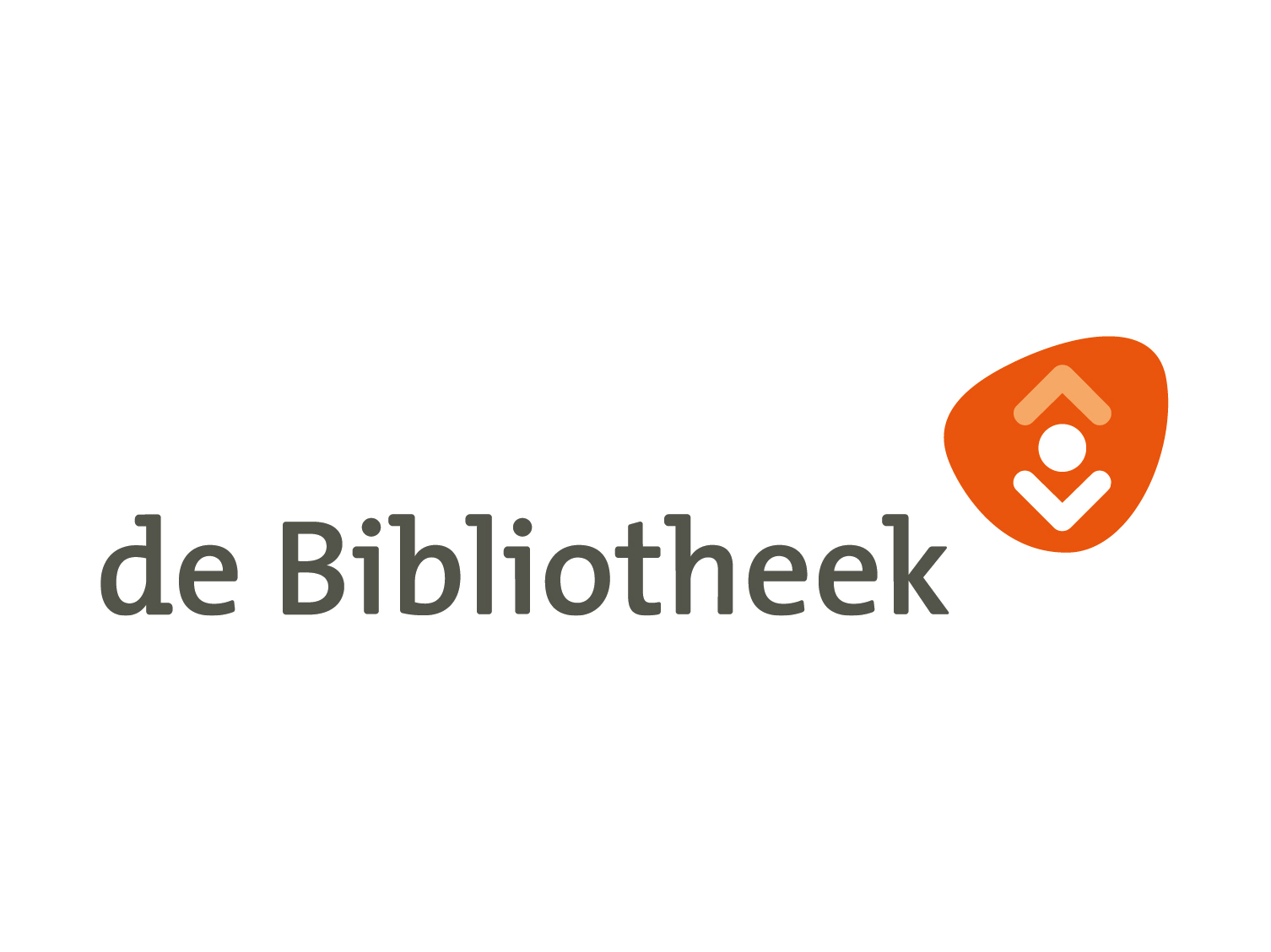 FOUT!
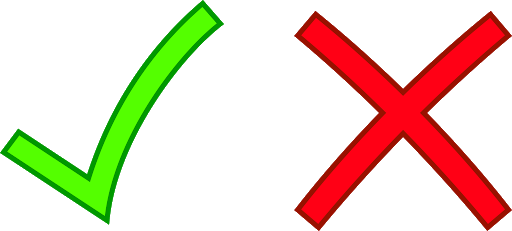 Het verslavende karakter zit hem in dat:
De video’s direct beginnen met spelen
Het korte video’s zijn 
Er een slim algoritme achter zit waardoor je alleen
maar video’s ziet die jij leuk vindt.
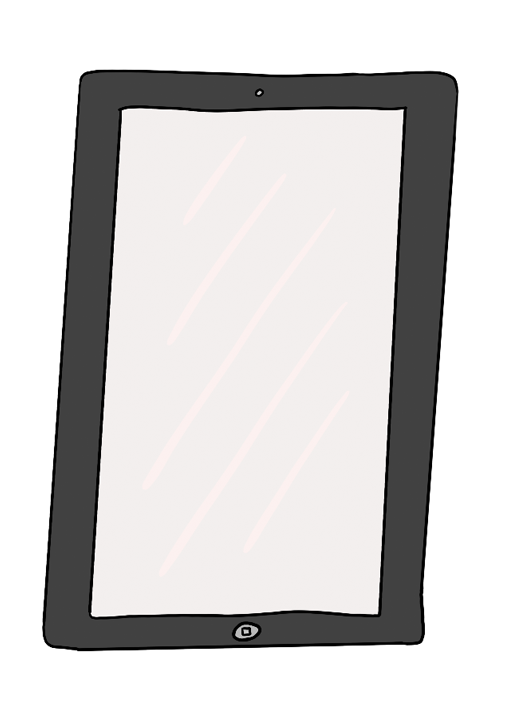 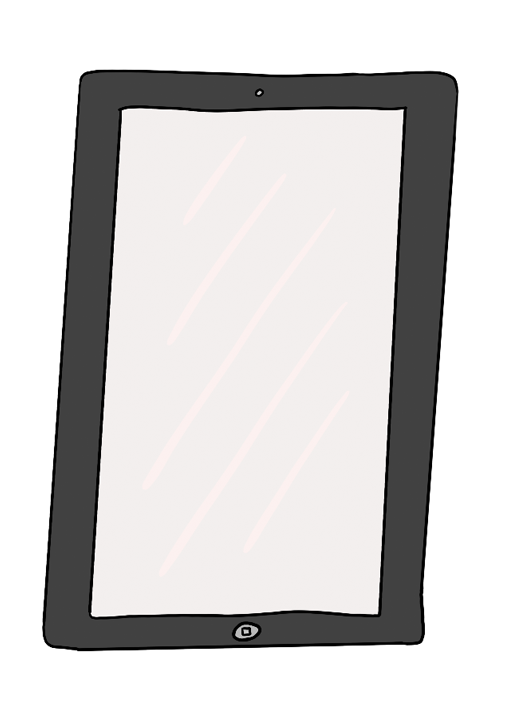 Volgende 
vraag
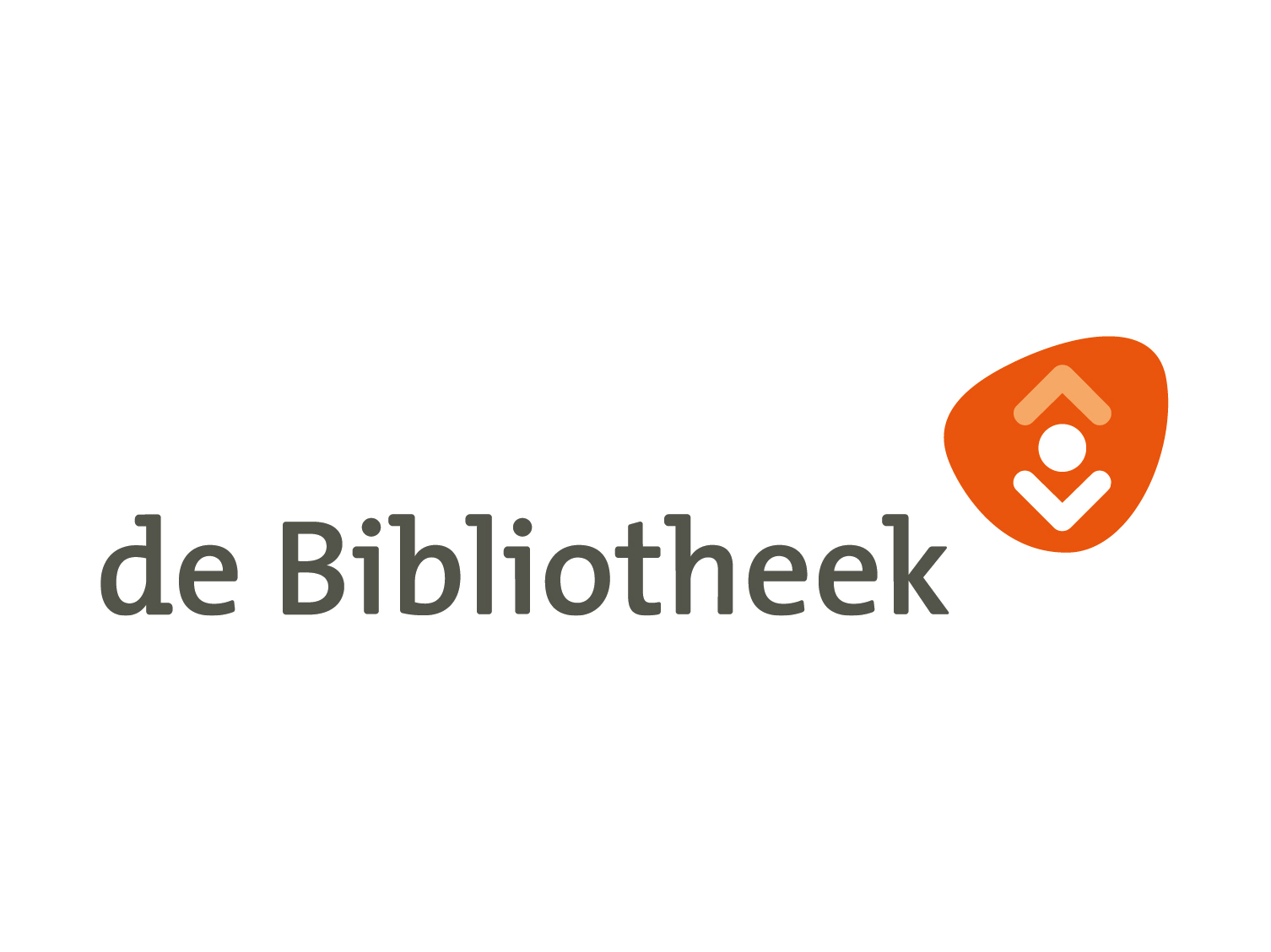 De Quiz
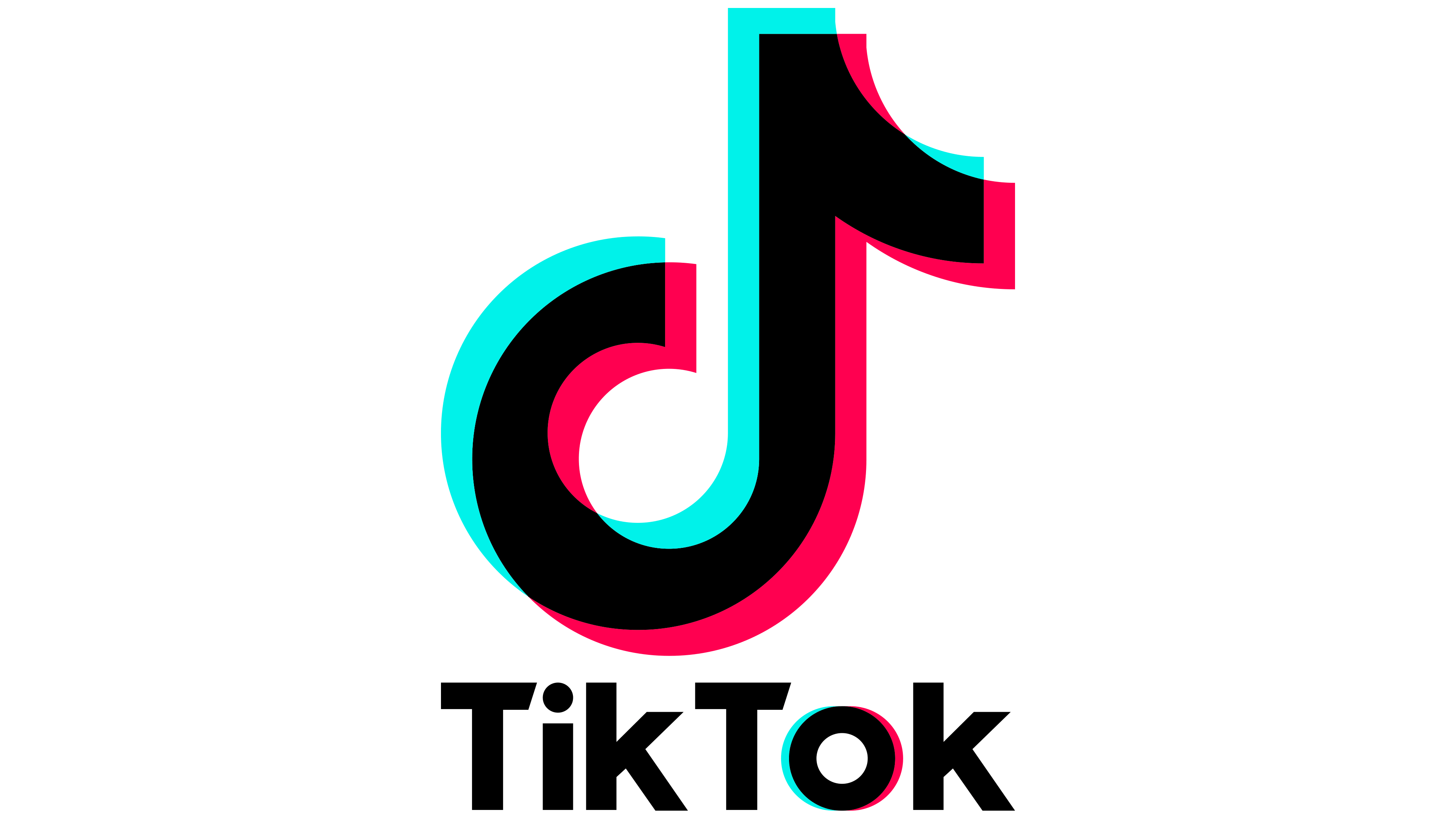 Vraag 9
Wat is een nadeel van TikTok?
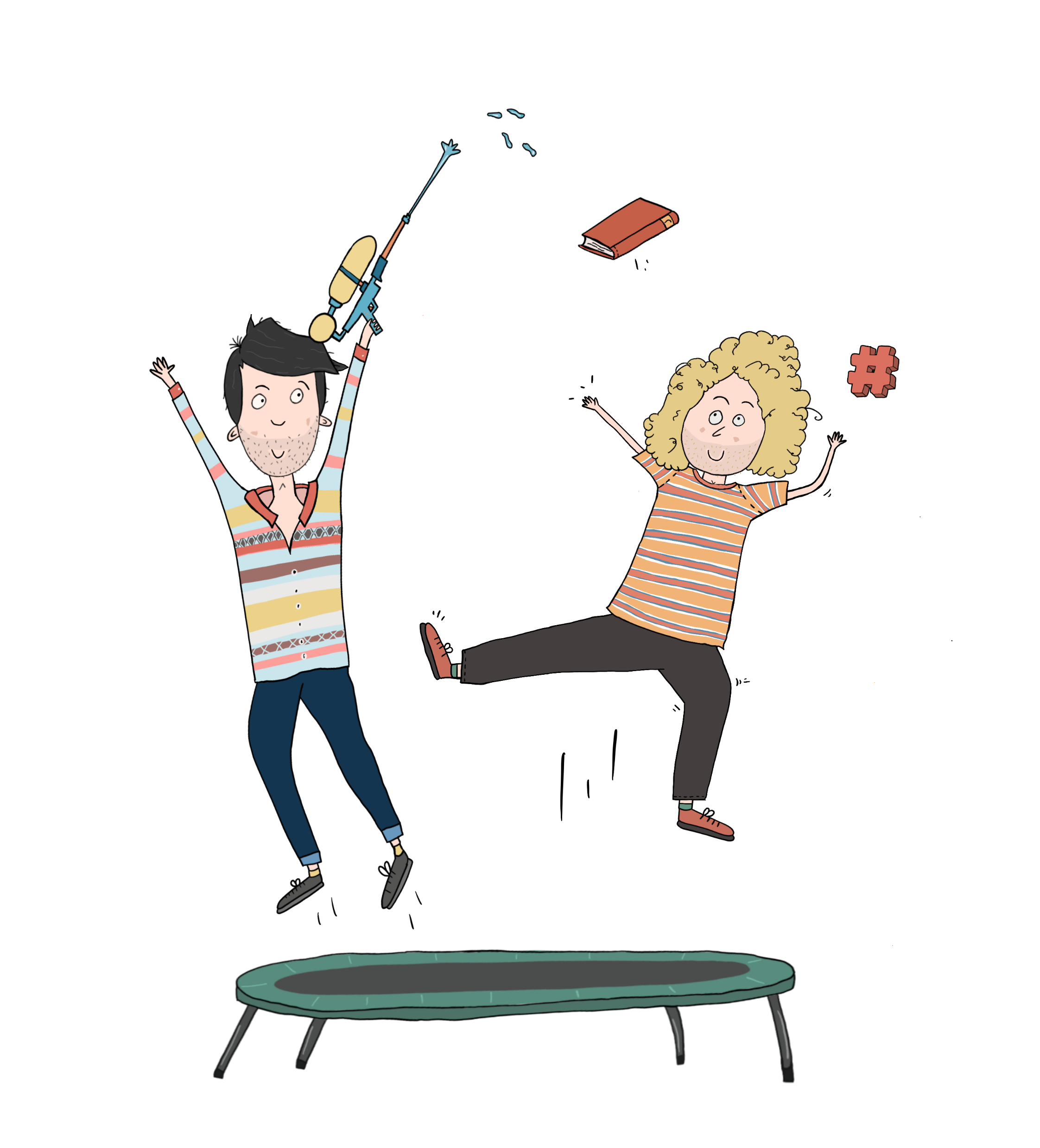 Kees: Dat je maar maximaal 15 sec. kan opnemen
Joran: De standaard privacy-instellingen
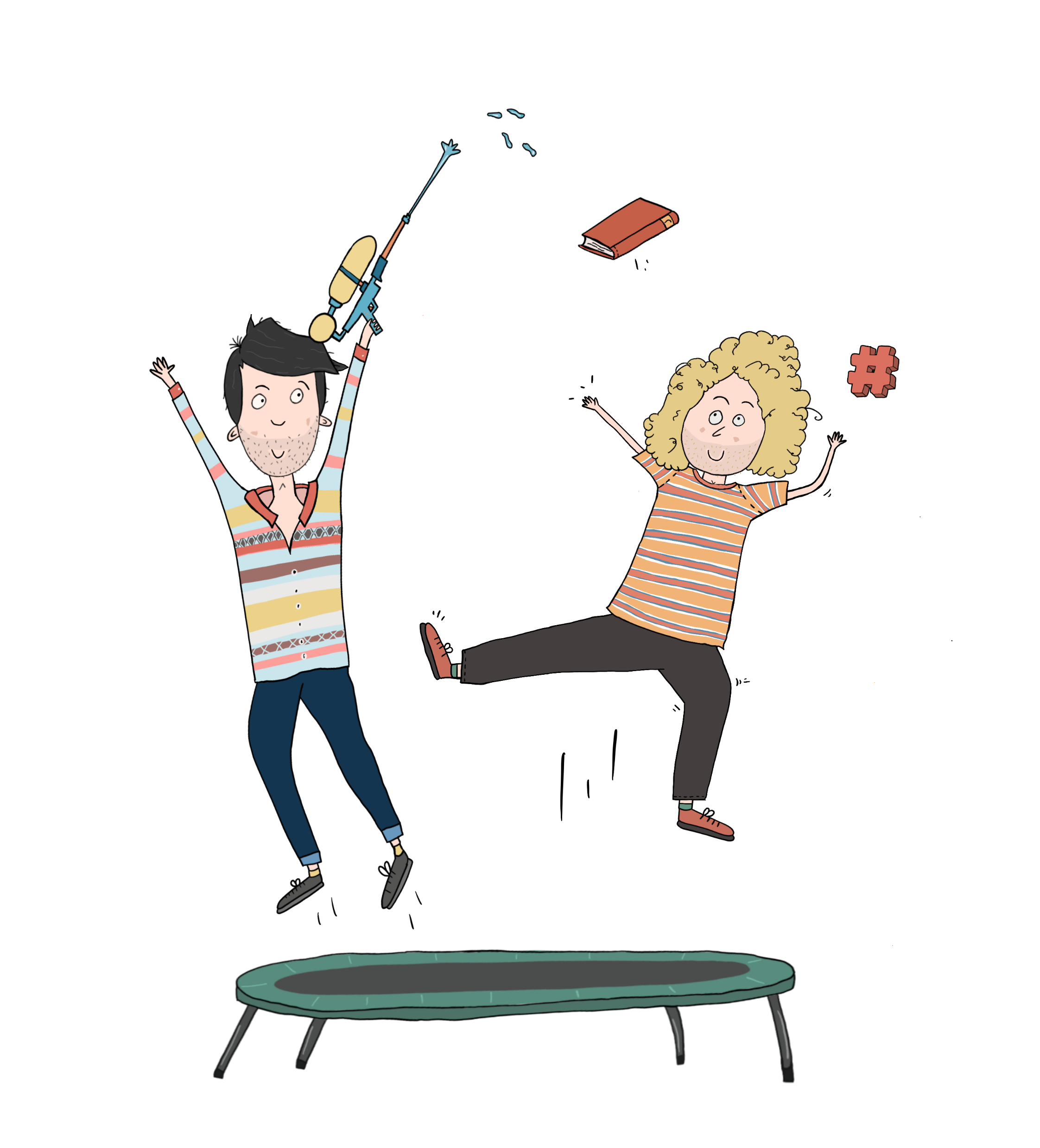 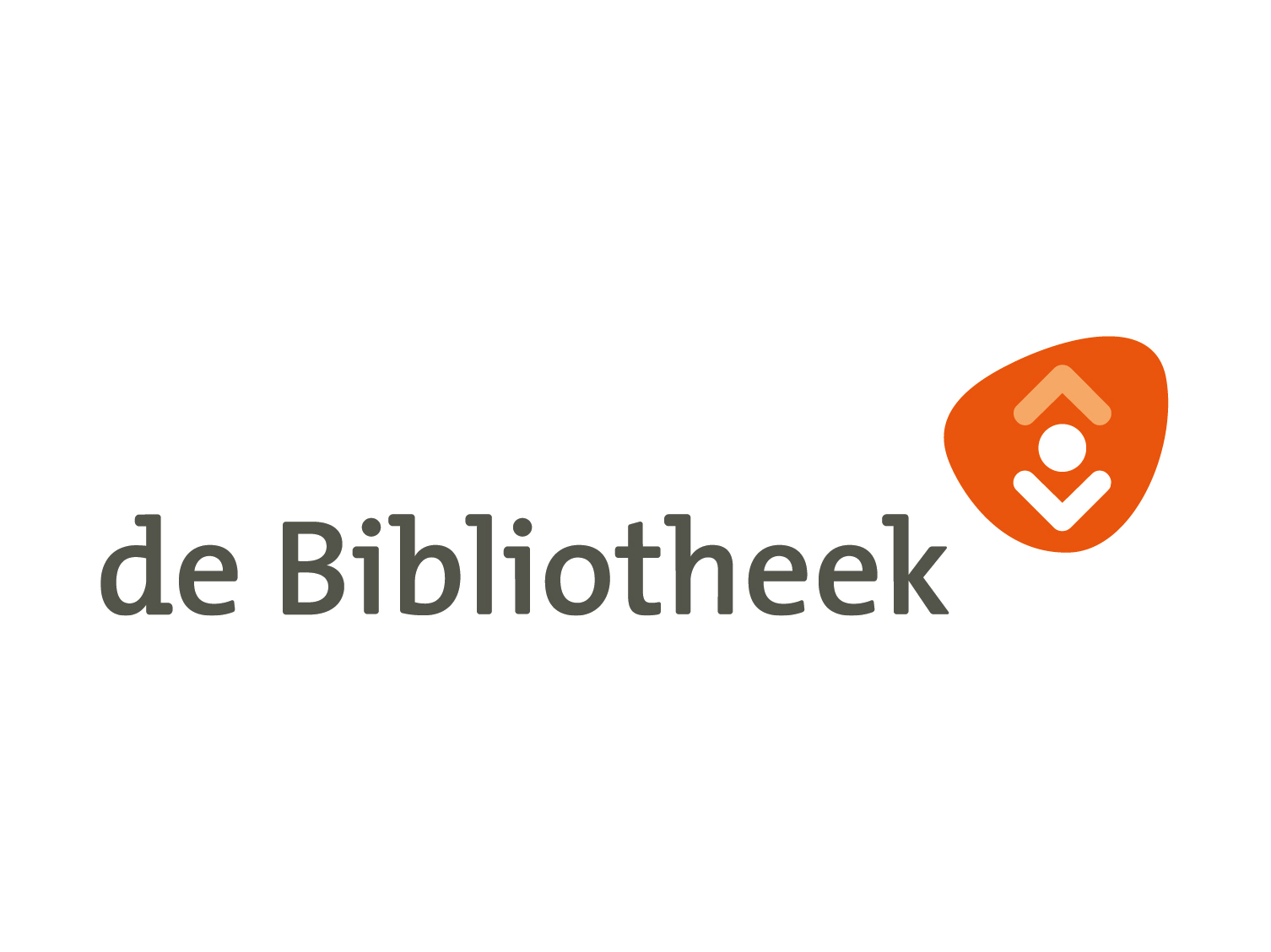 FOUT!
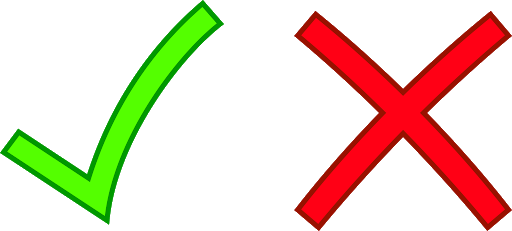 In TikTok staan de privacy-instellingen standaard op openbaar. 
En iedereen kan op jouw filmpjes reageren 
en deze zelfs downloaden en opslaan.
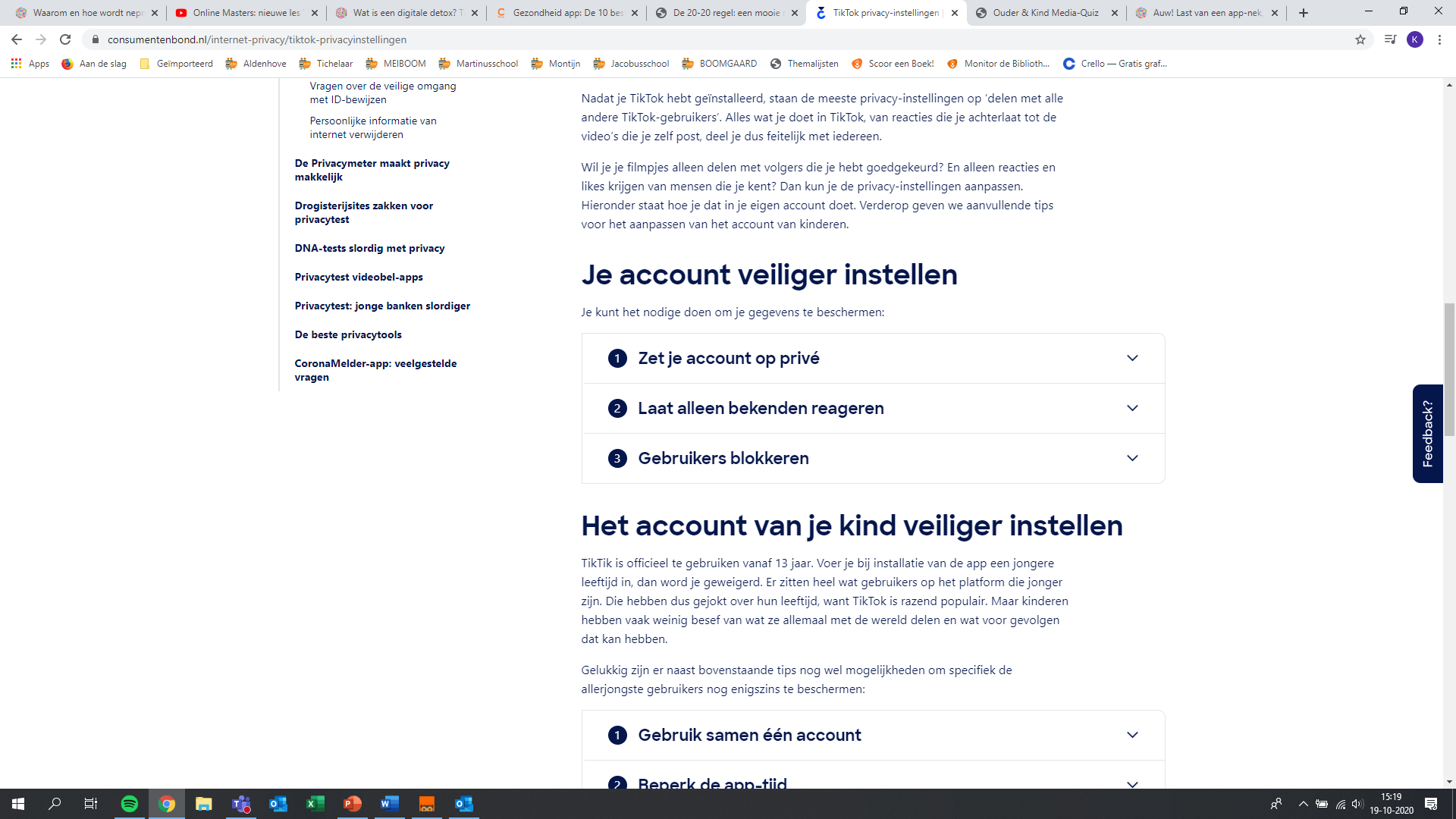 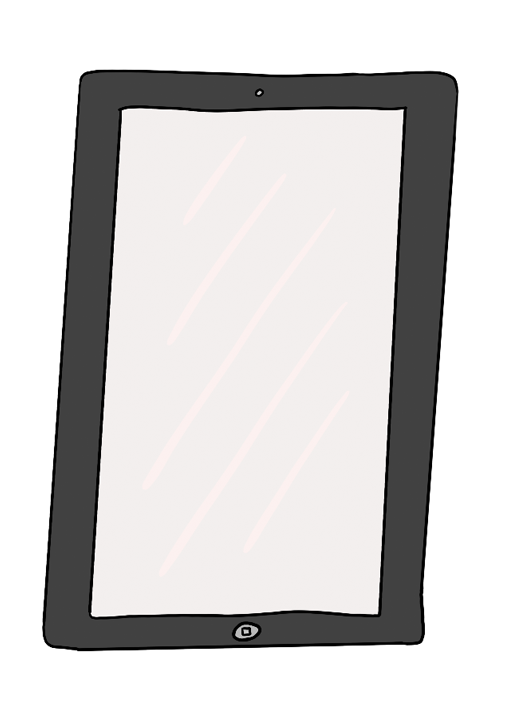 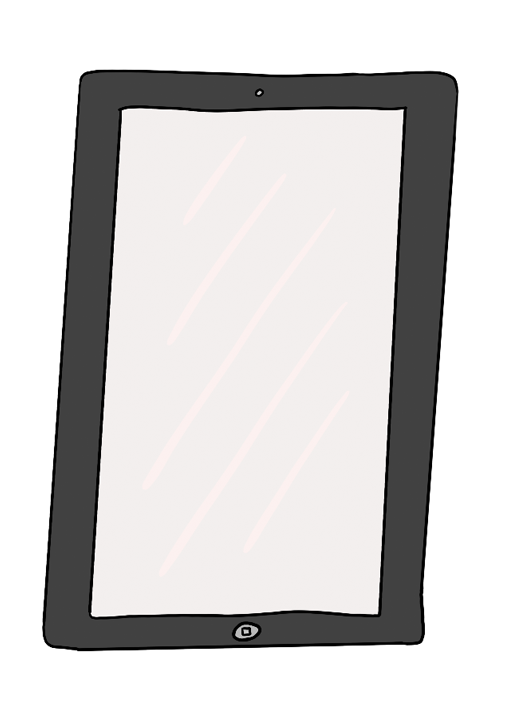 Volgende 
vraag
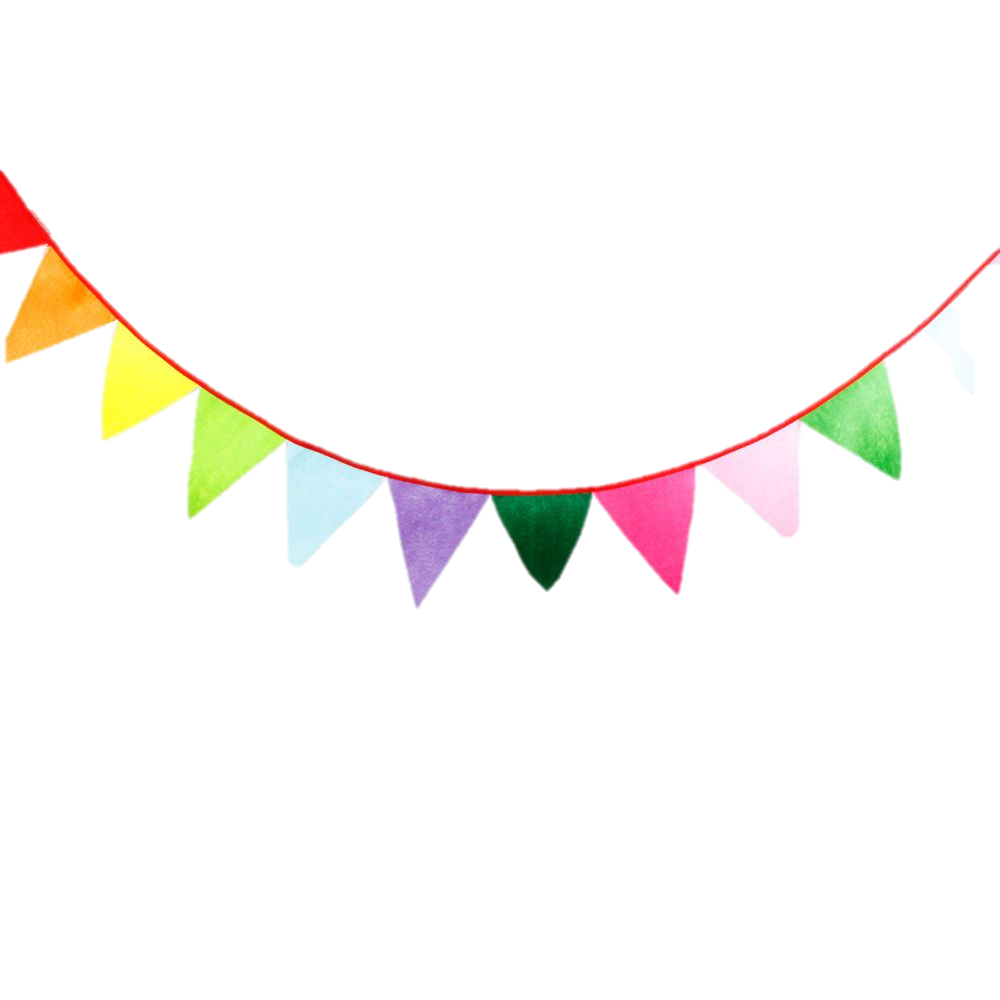 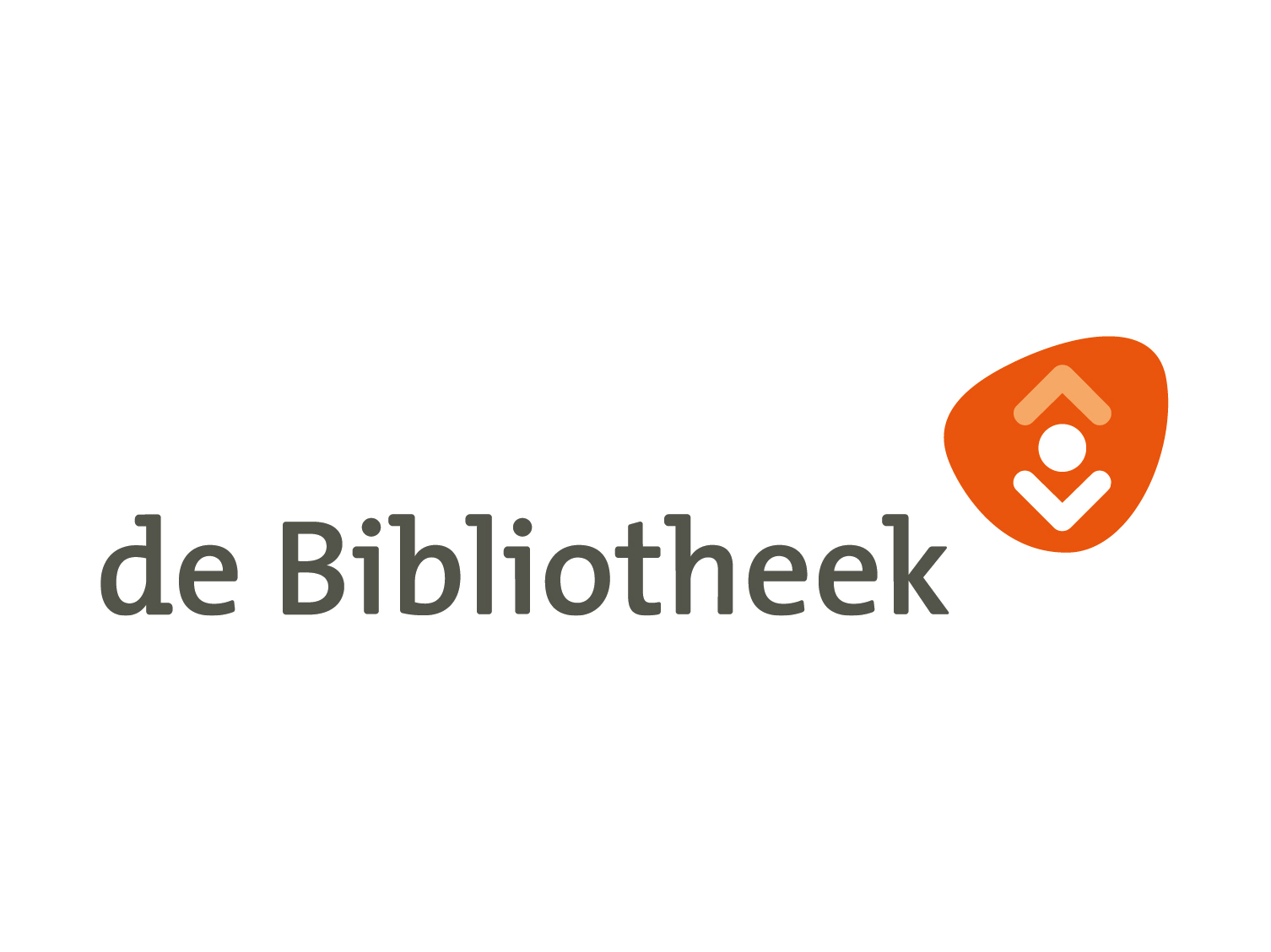 YES, GOED!!
In TikTok staan de privacy-instellingen standaard op openbaar. 
En iedereen kan op jouw filmpjes reageren 
en deze zelfs downloaden en opslaan.
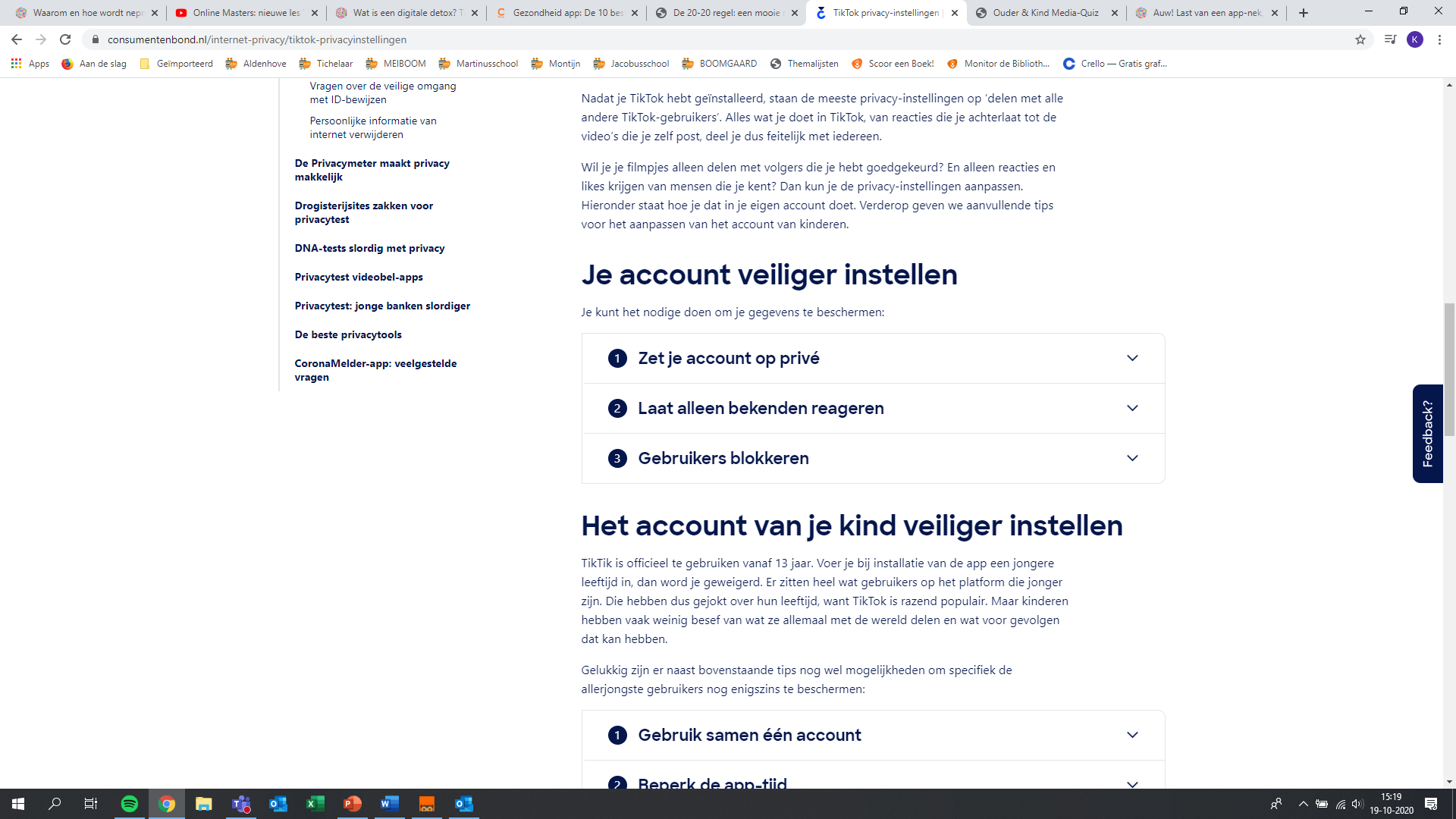 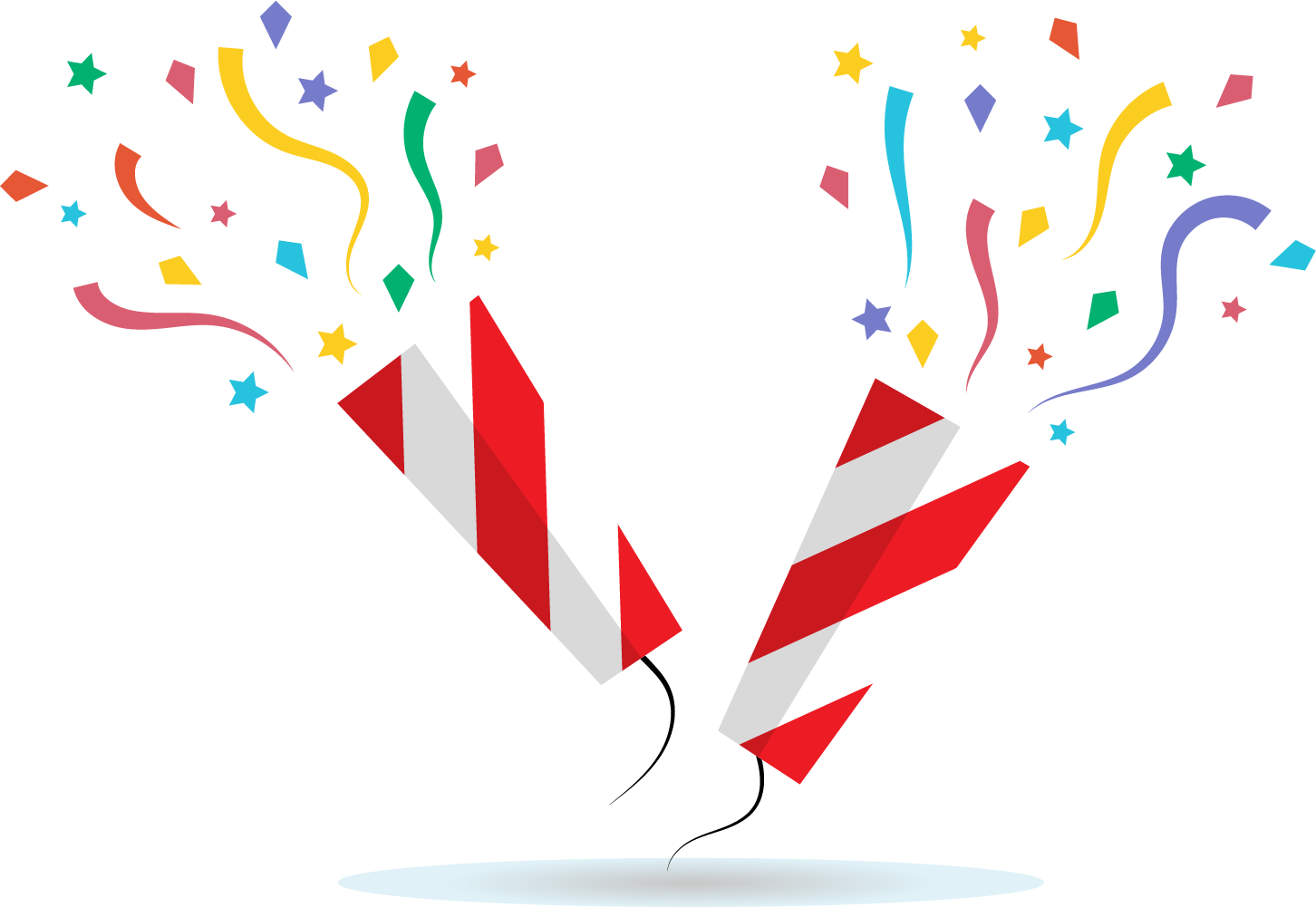 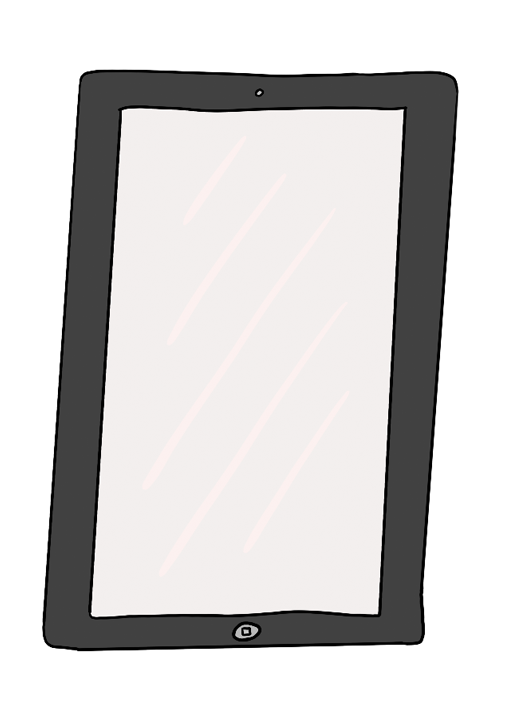 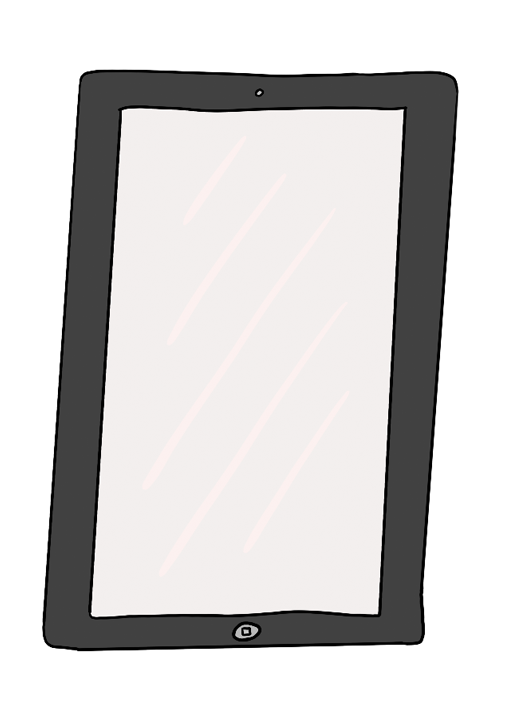 Volgende 
vraag
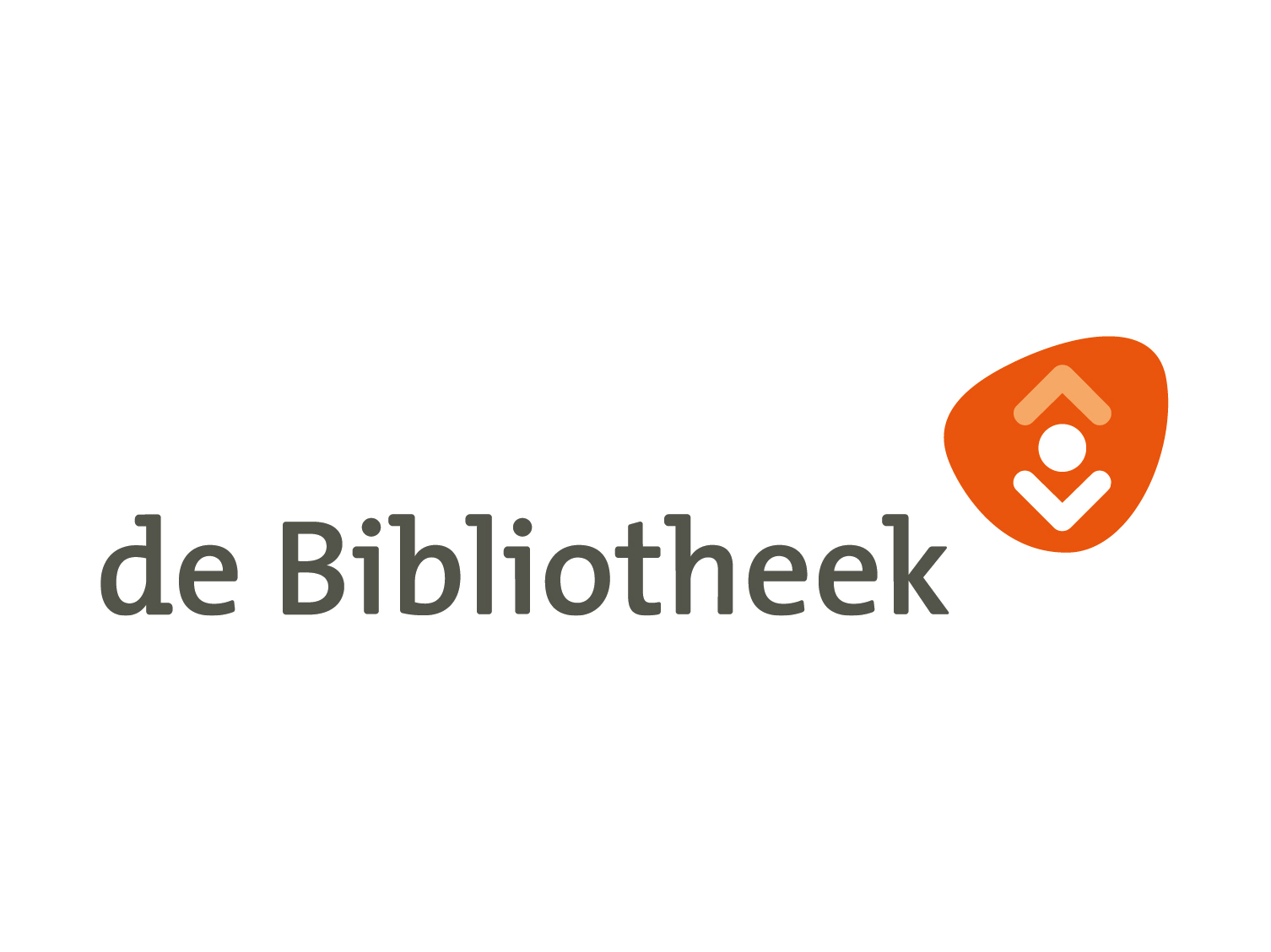 De Quiz
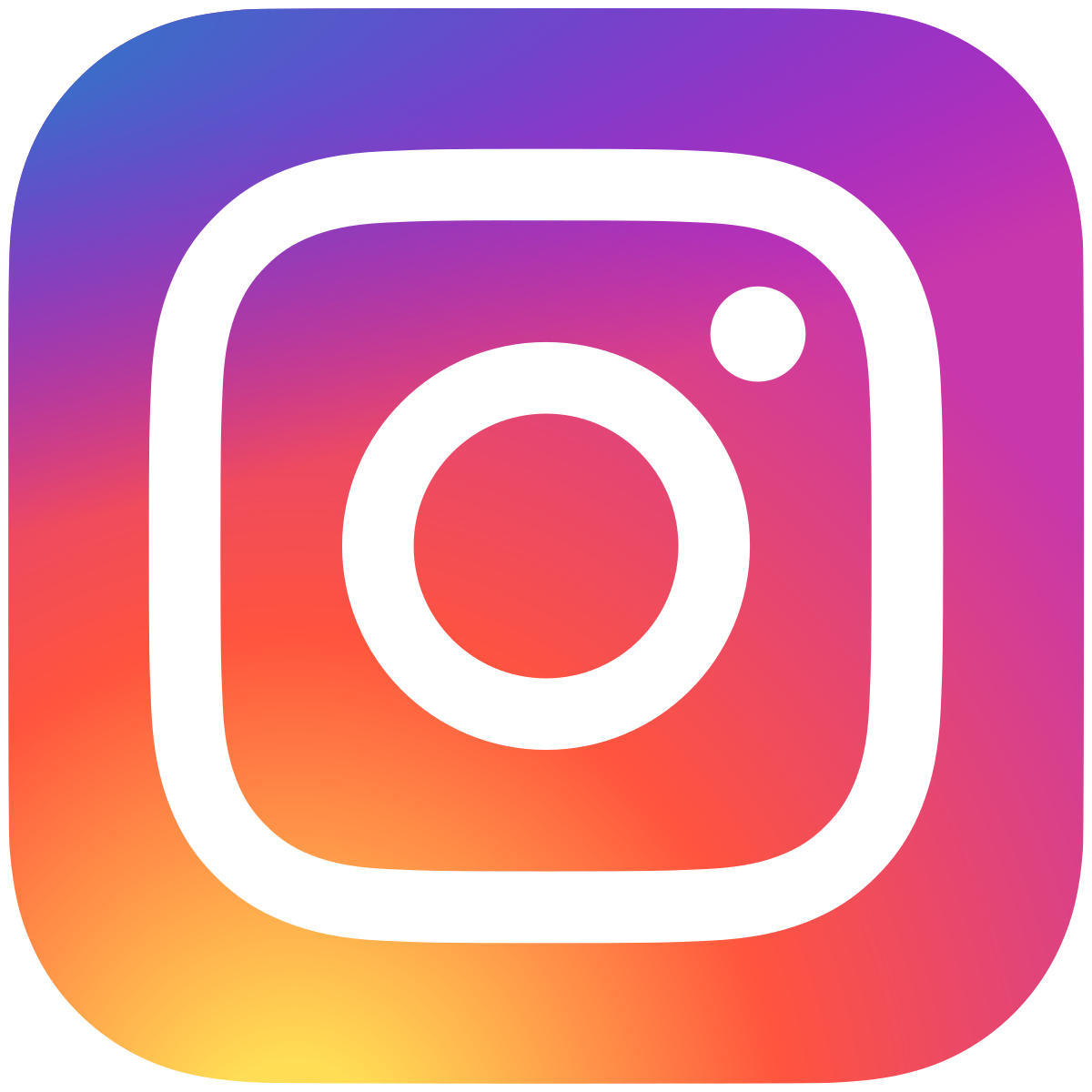 Vraag 10
Wat is er op de foto op Instagram te zien
met de meeste likes?
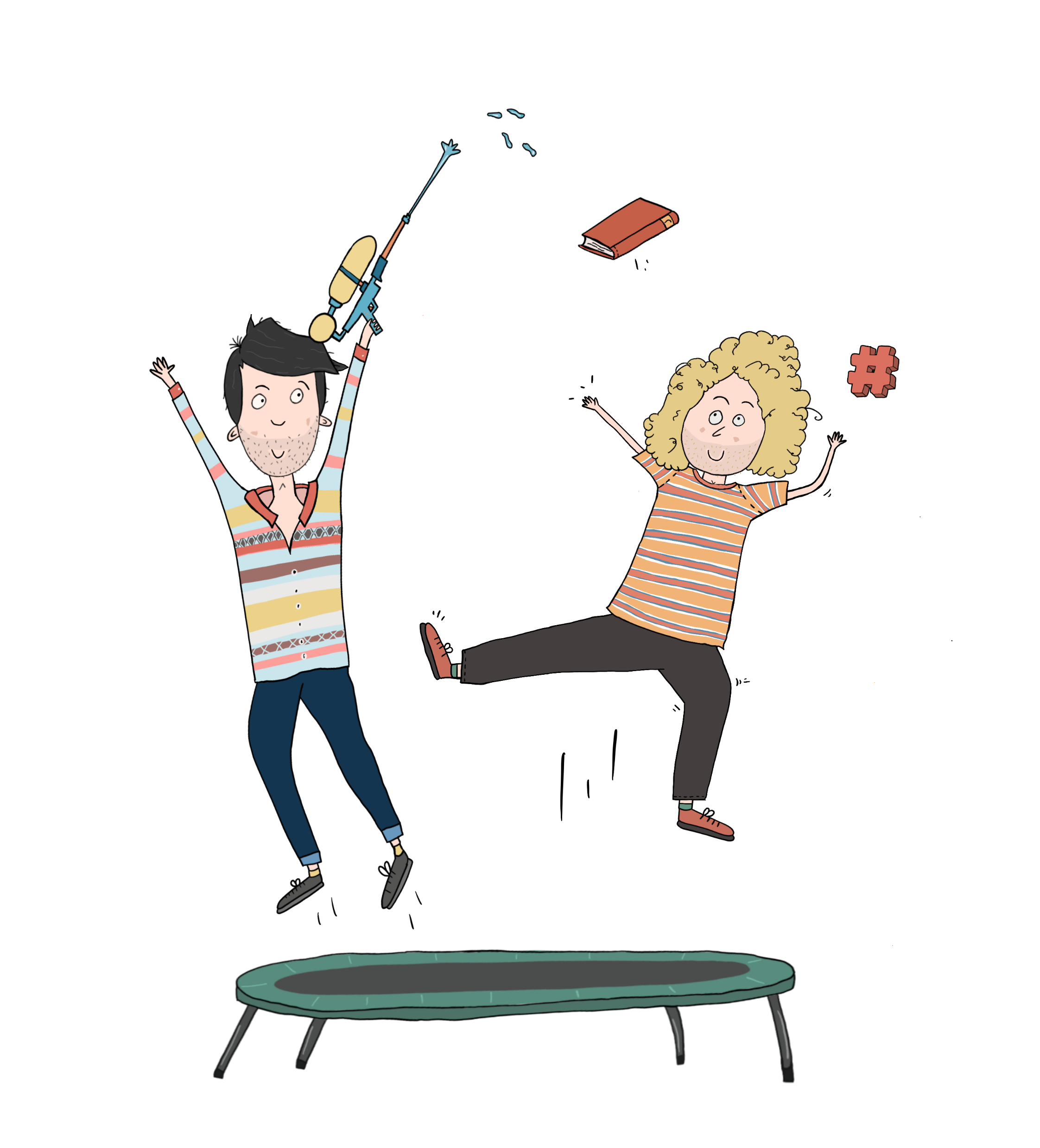 Kees: Beyoncé
Joran: Een Ei
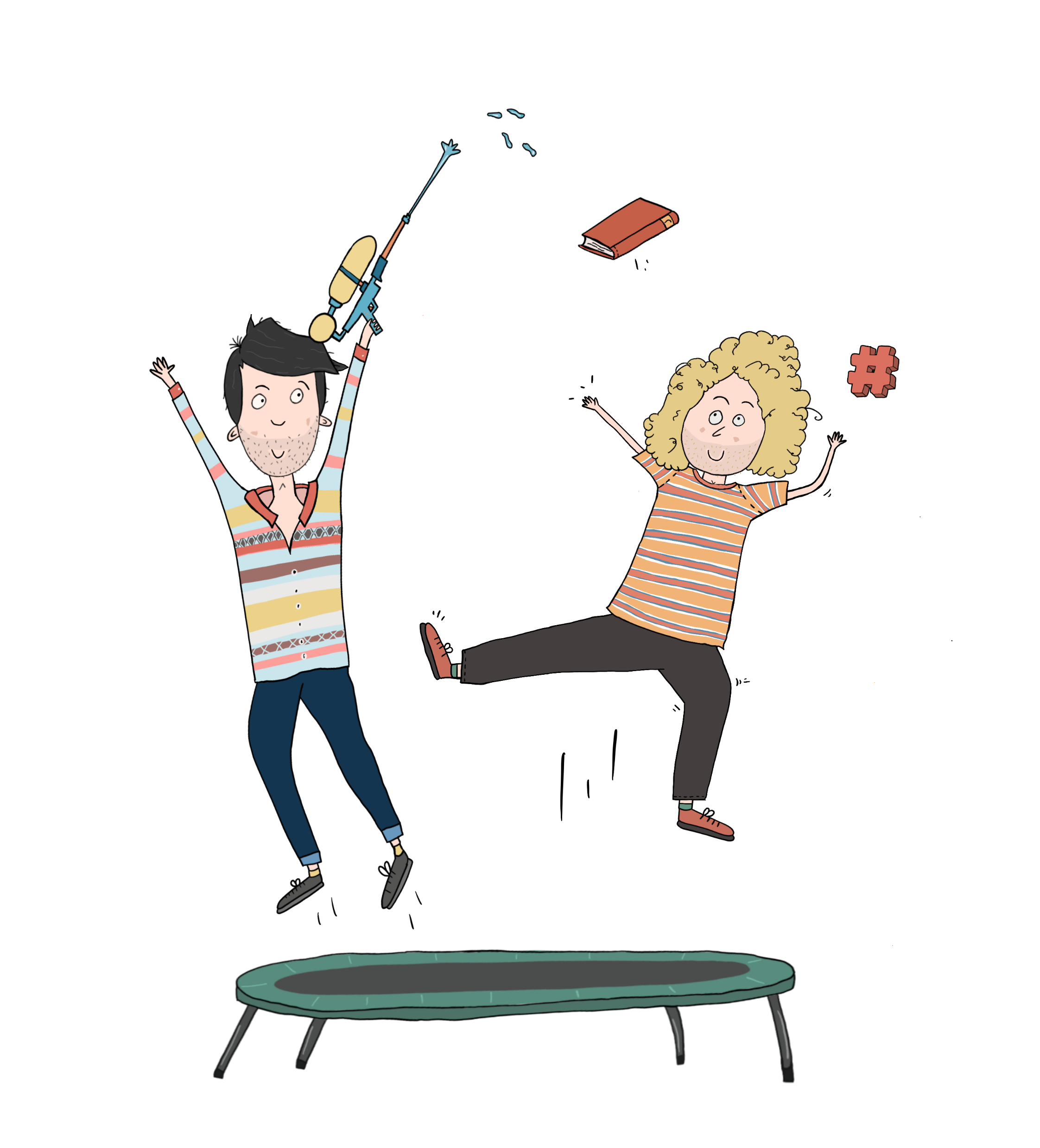 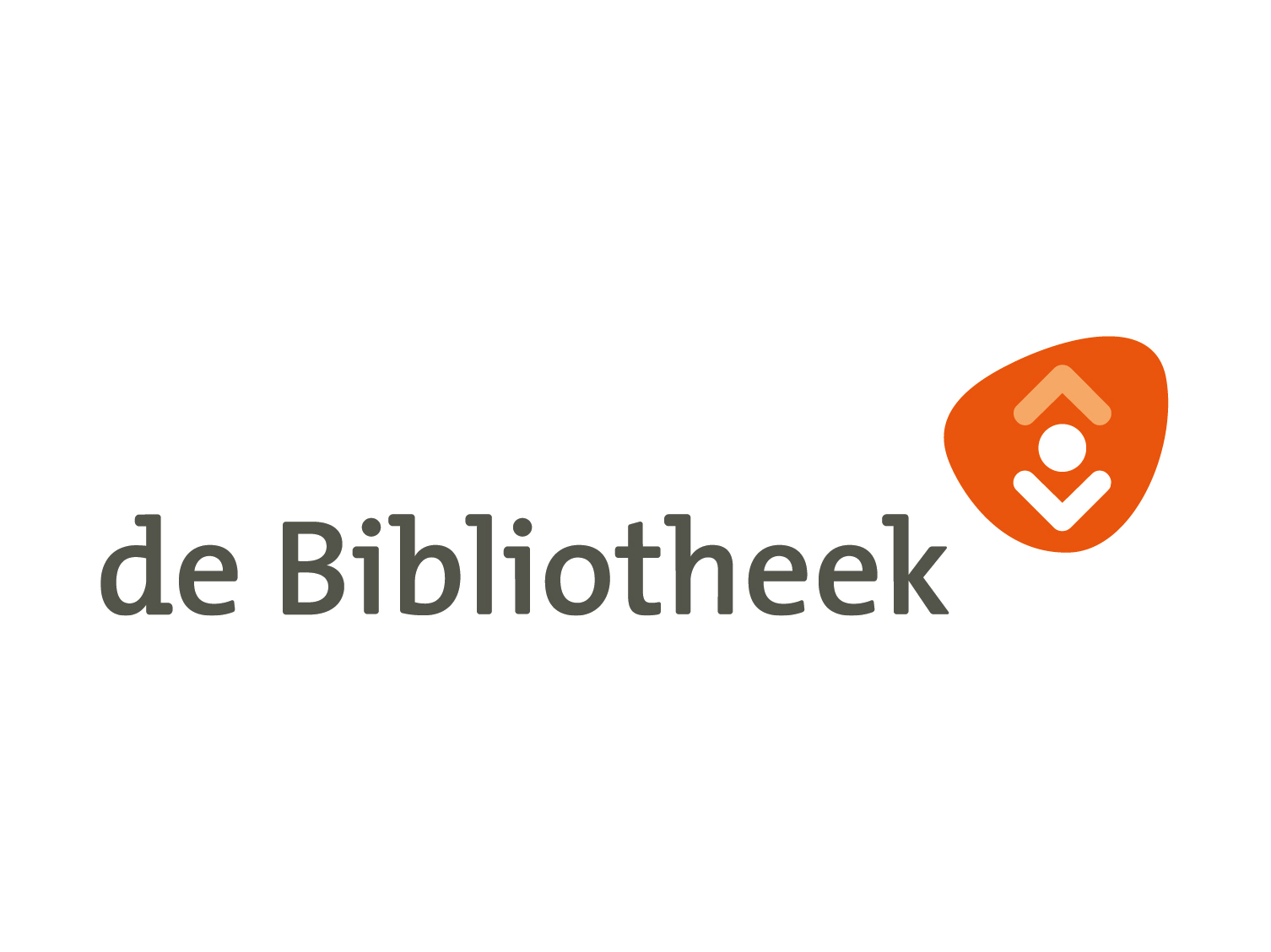 FOUT!
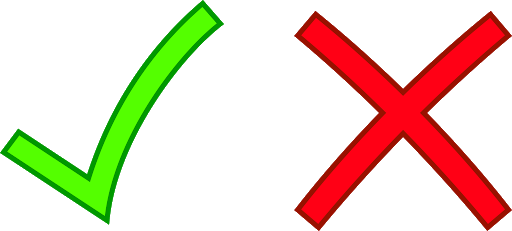 Ongelooflijk maar waar:
de foto met de meeste likes is de foto van een..

EI!!
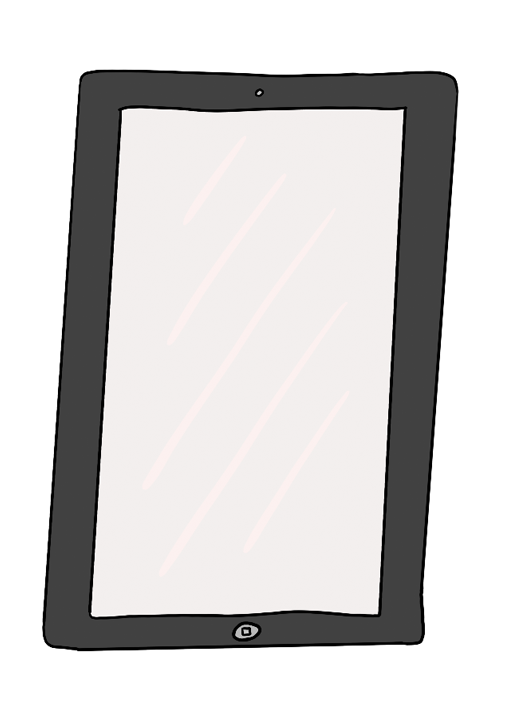 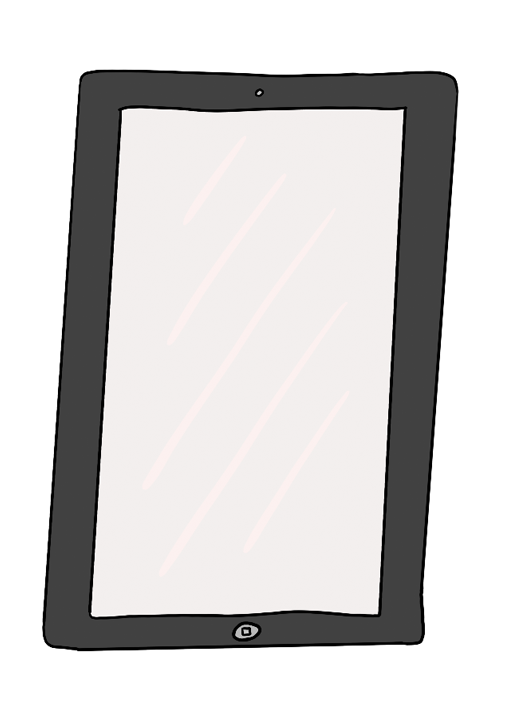 Naar 
stellingen
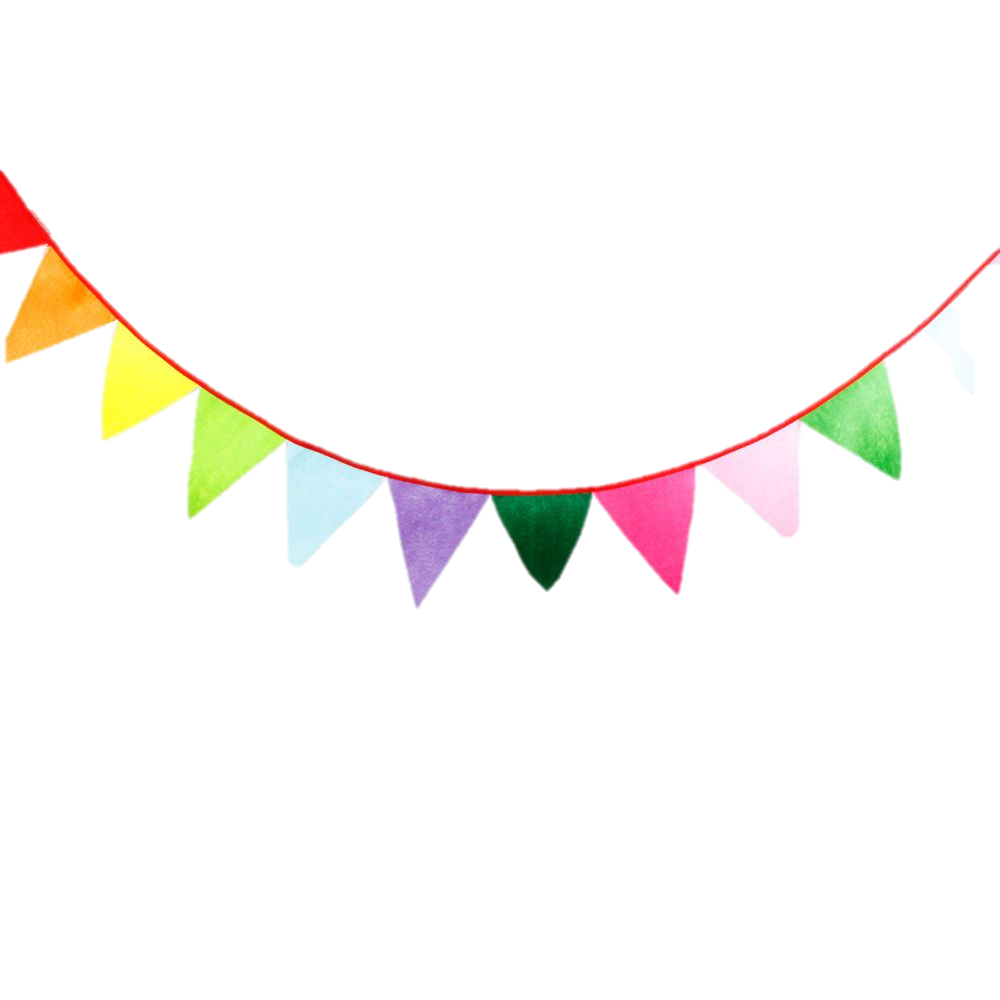 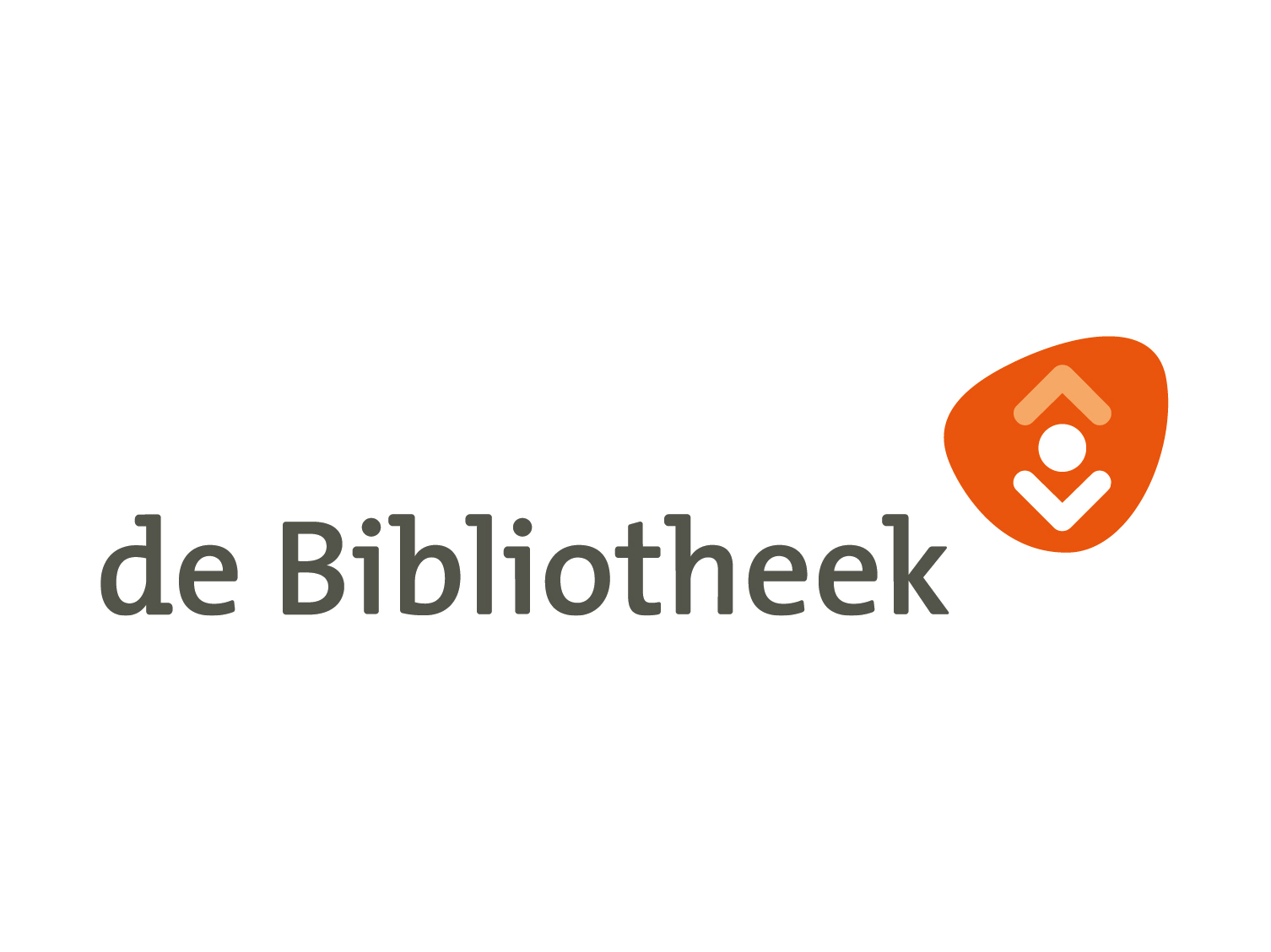 YES, GOED!!
Ongelooflijk maar waar:
de foto met de meeste likes is de foto van een..

EI!!
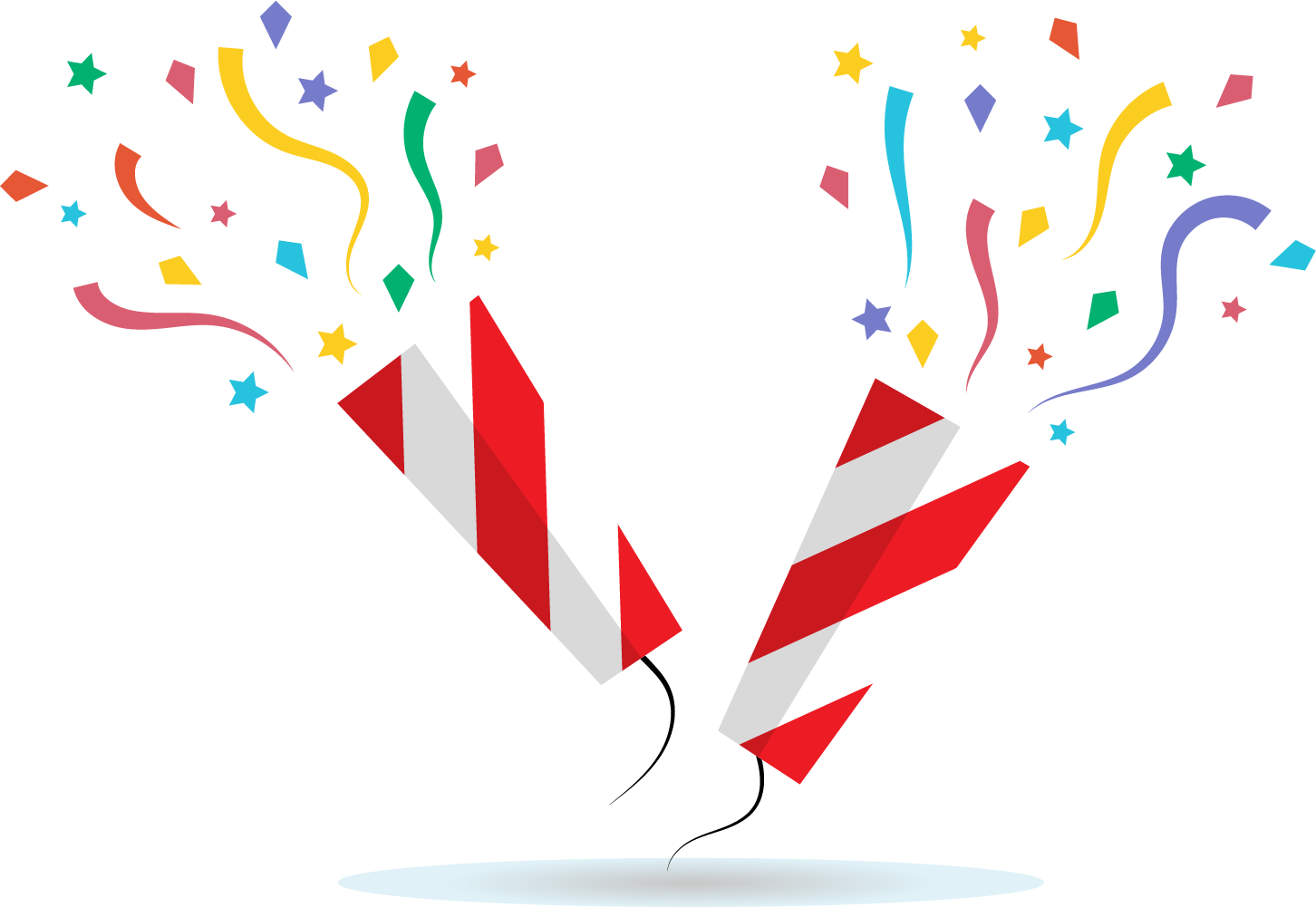 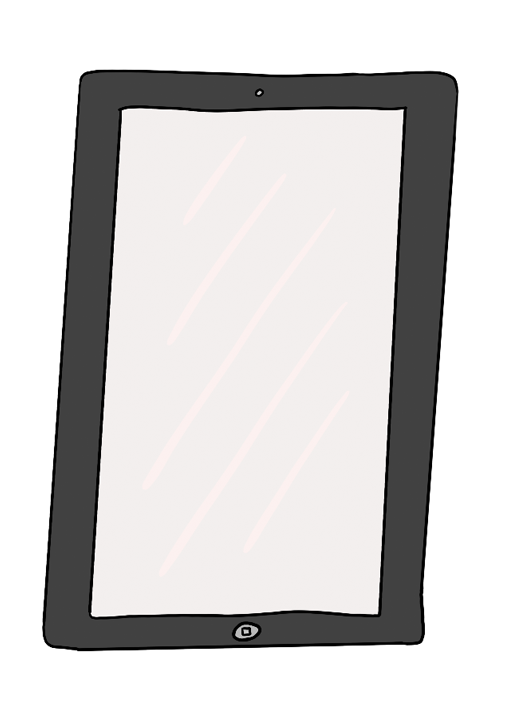 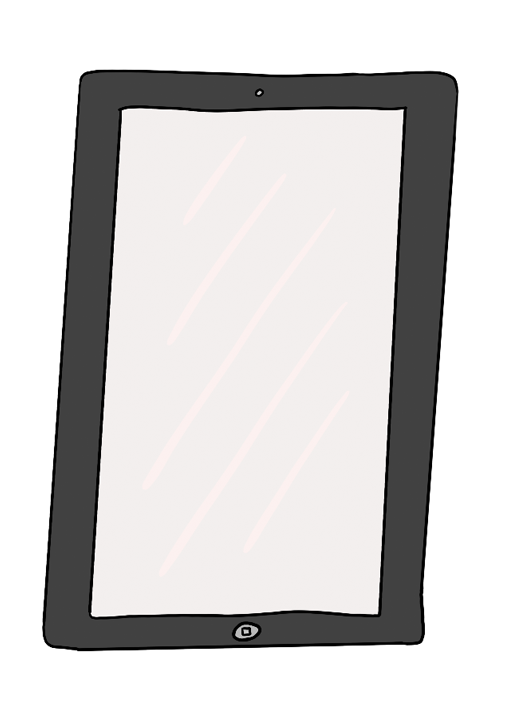 Resultaat
De BiebBoys
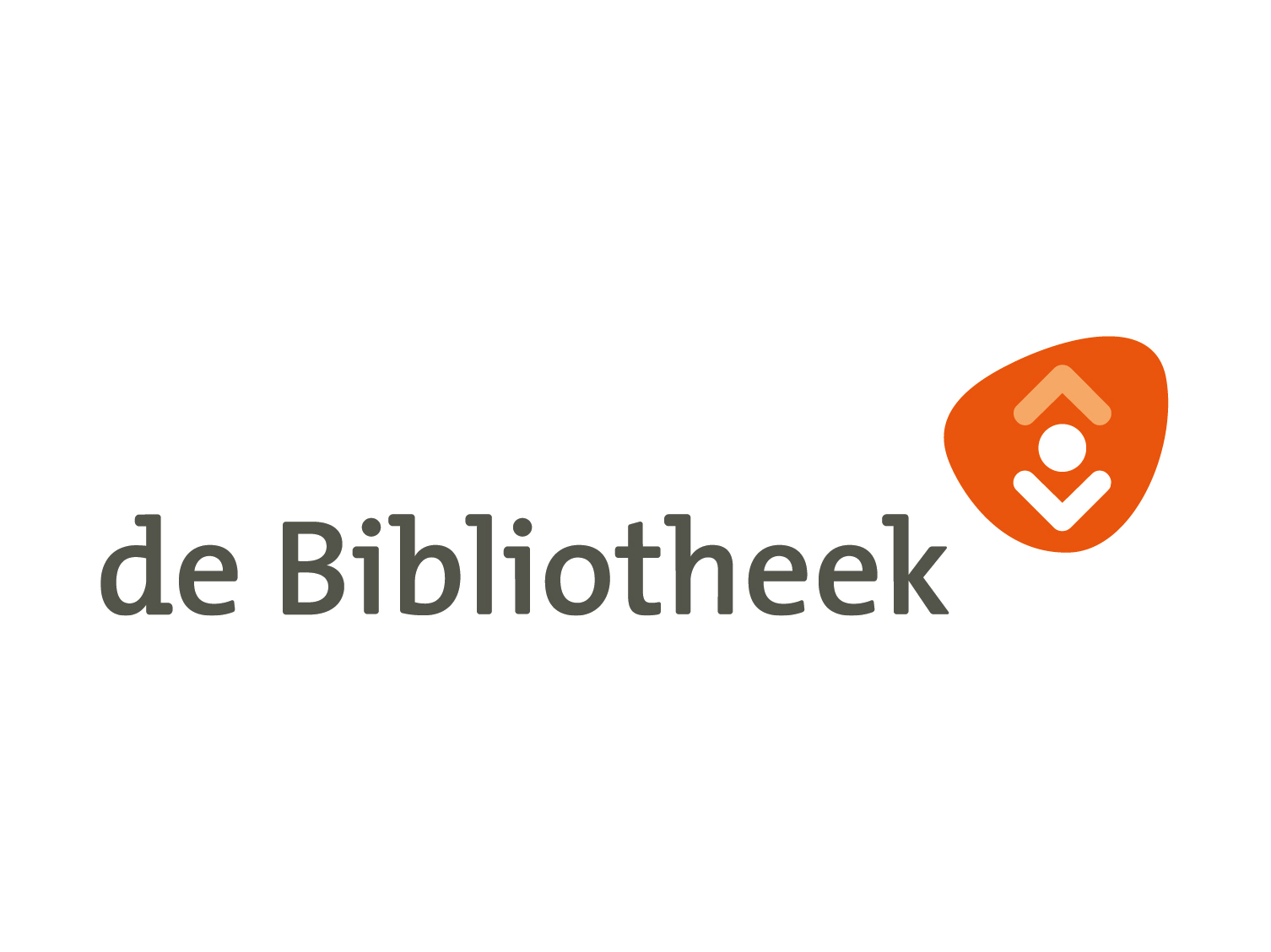 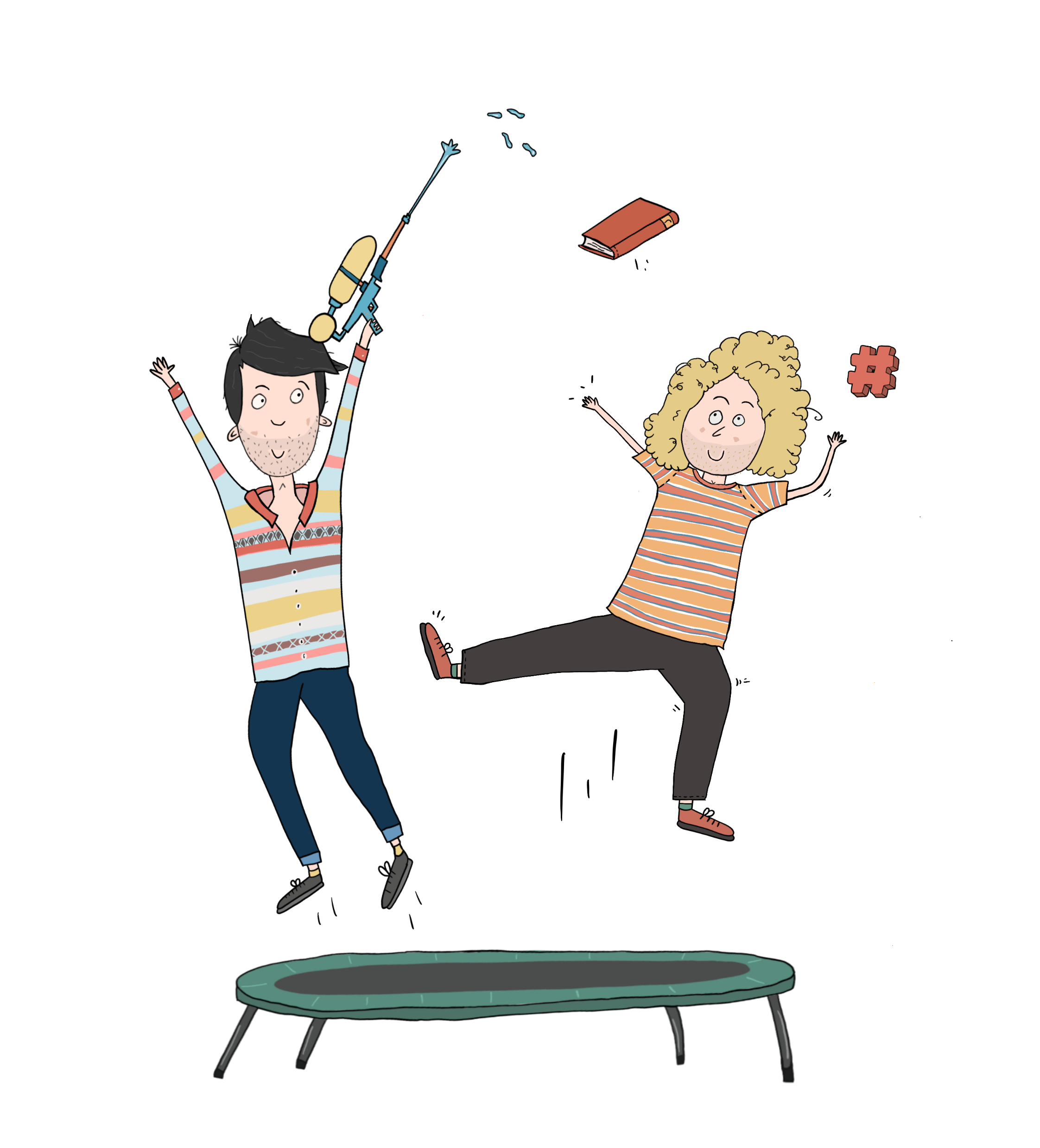 Vet goed gedaan. Later!!
Goed bezig! Hadden jullie 
veel antwoorden goed?